Kontrolní postupy správce daně v oblasti DPH
3.12. 2024

Kristián Červinka
Senior Tax Consultant
MUNI ECON
www.pkfapogeo.cz
Jsme PKF APOGEO.
Pomáháme firmám růst již 23 let.
Skupina PKF APOGEO je česká poradenská skupina s mezinárodním přesahem v rámci členství v poradenské síti PKF Global. Tuto síť tvoří více než 530 kanceláří poskytující komplexní poradenské služby ve 150 zemích. Na českém trhu působí PKF APOGEO od roku 2001.
Poskytujeme komplexní služby v oblasti strategického a transakčního poradenství, M&A, oceňování, daňového a účetního poradenství, mzdové agendy a HR, auditu, forenzního auditu, veřejných zakázek, ESG a compliance, správy rodinného majetku a zakládání a správy firem. Poskytujeme softwarová a systémová řešení. Zaměstnáváme více než 140 odborníků všech ekonomických oborů v Praze a v Brně.
Lidé ve skupině PKF APOGEO sdílejí hodnoty cti, nadšení, respektu, soudržnosti a disciplíny.
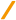 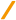 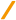 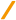 ČEST		NADŠENÍ		RESPEKT		SOUDRŽNOST		DISCIPLÍNA
Proč s námi spolupracovat?
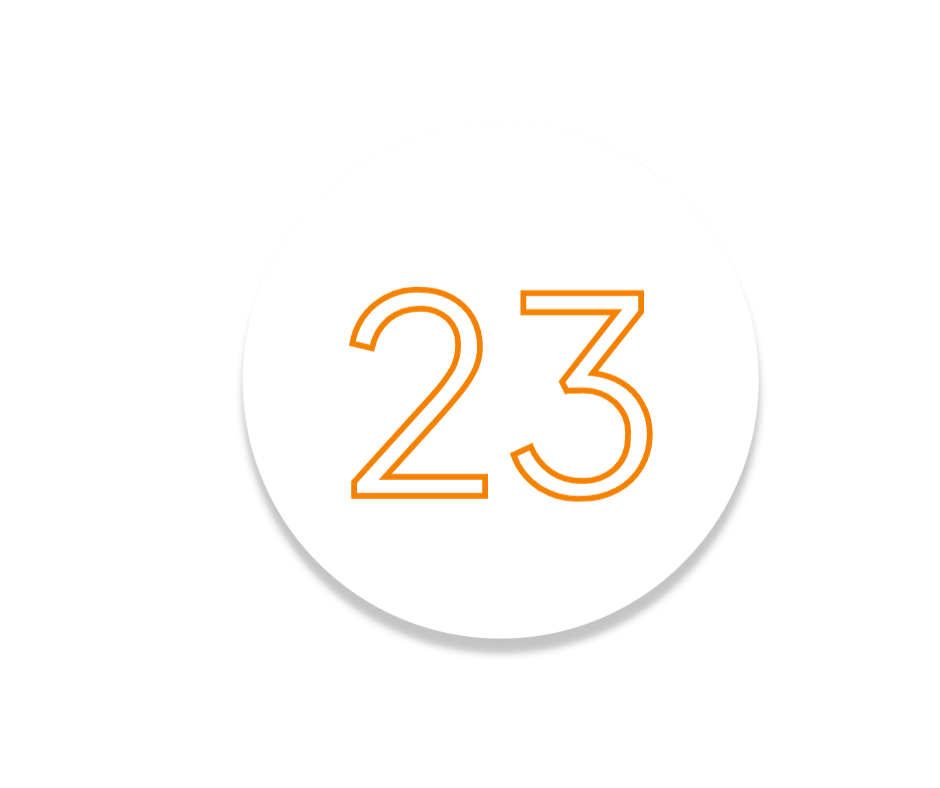 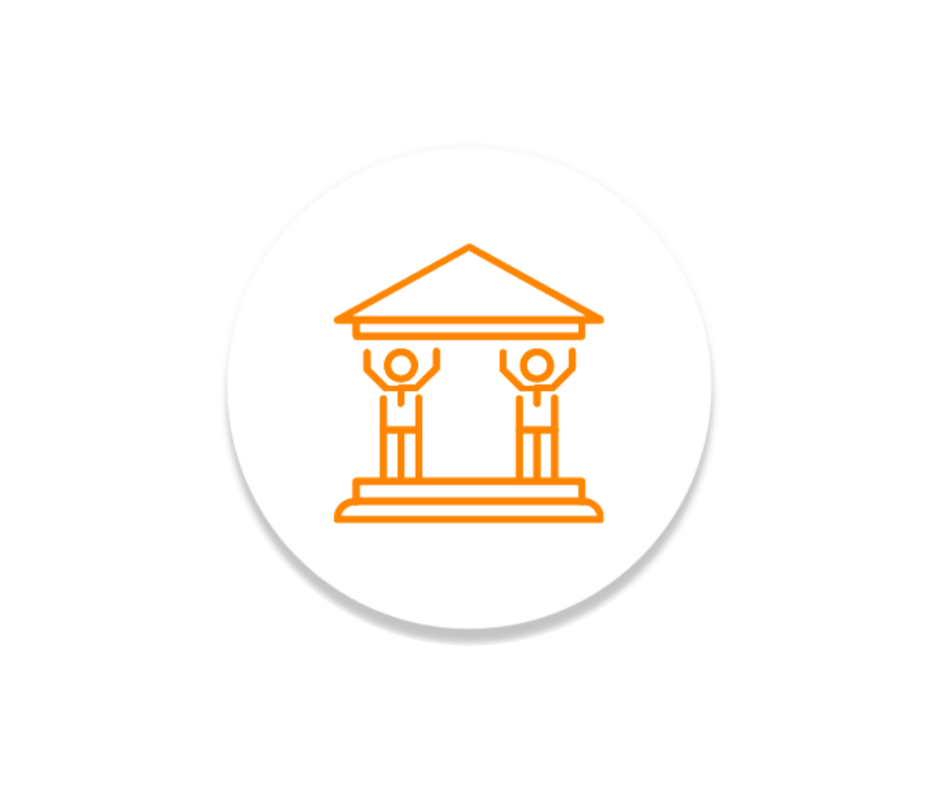 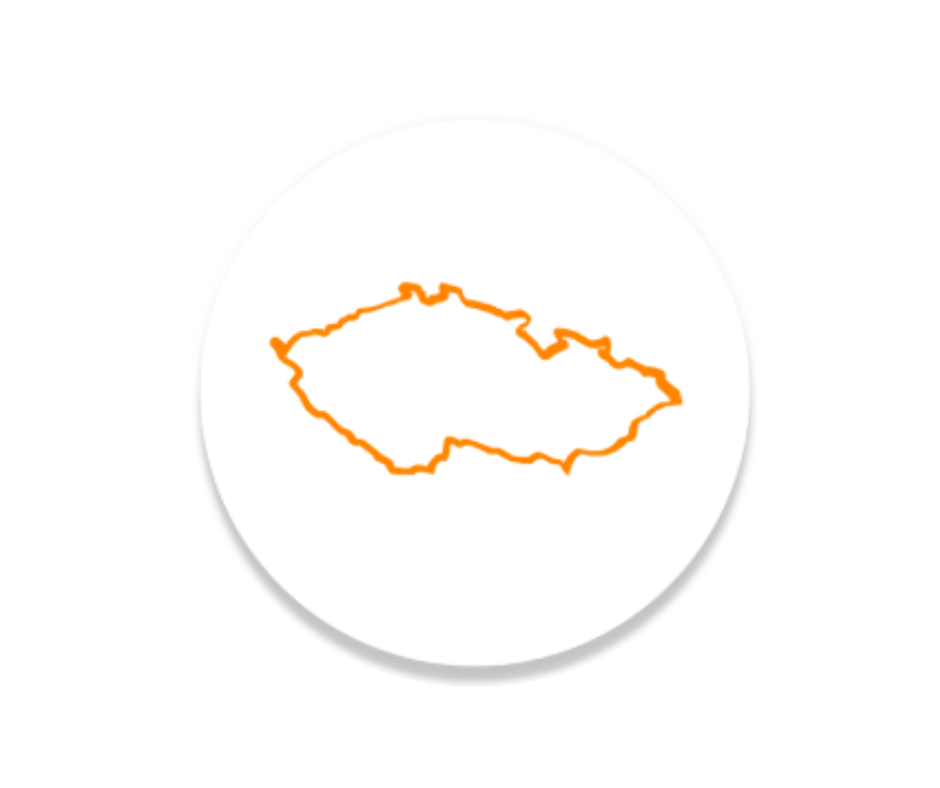 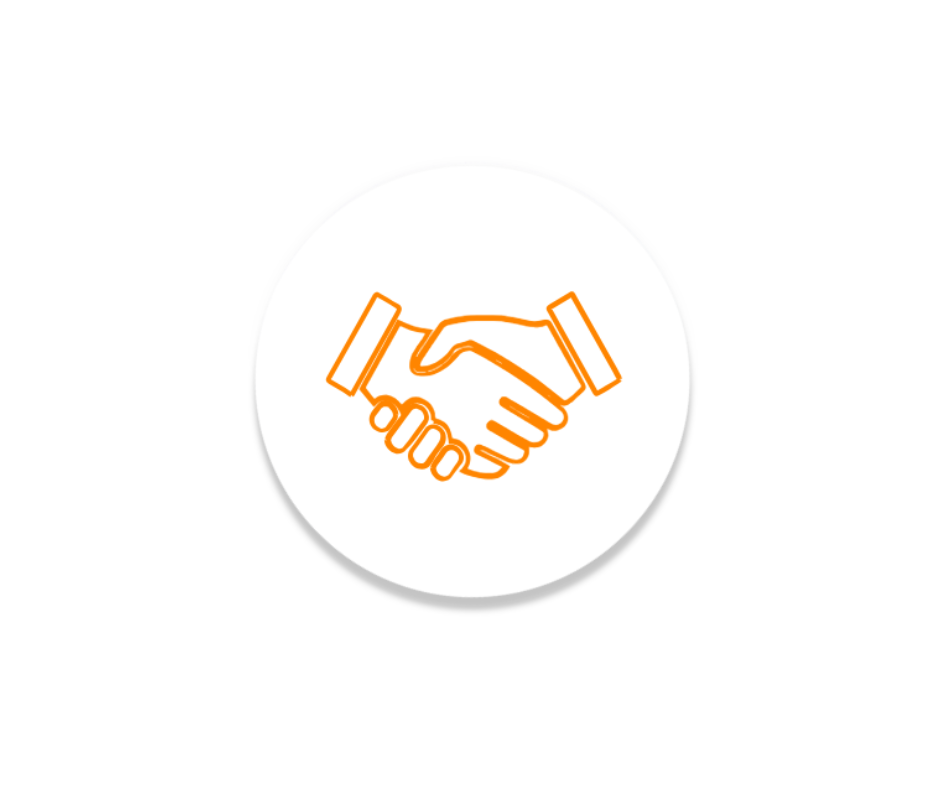 Sdílíme stejné
hodnoty.
Jsme členy PKF Global.
Jsme česká poradenskáskupina a jsme na to hrdí.
Na trhu jsmeod roku 2001.
Působíme na českém trhu i v zahraničí. Máme pražskou a brněnskou kancelář.
Máme za sebou 23 let zkušeností. Je nás více než 140 odborníků ze všech ekonomických oborů.
Čest, nadšení, respekt, soudržnost a disciplínu. 
Jsme pro vás spolehlivou oporou v podnikání.
Tuto síť tvoří více než 530 kanceláří  poskytující komplexní poradenské služby ve 150 zemích.
Naše služby
Poskytujeme poradenské služby na vysoké profesionální úrovni komerčním firmám napříč obory a rovněž subjektům veřejné správy. Klademe maximální důraz na odborné kvality našeho týmu, individuální přístup a vstřícnost, přinášející optimální řešení problematiky.
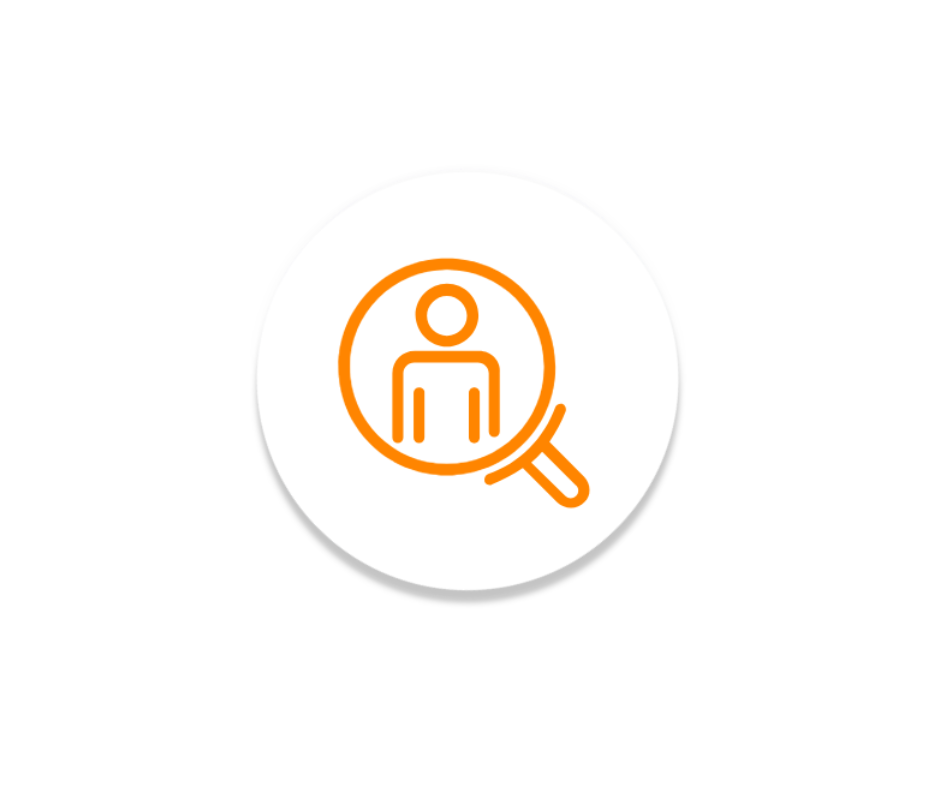 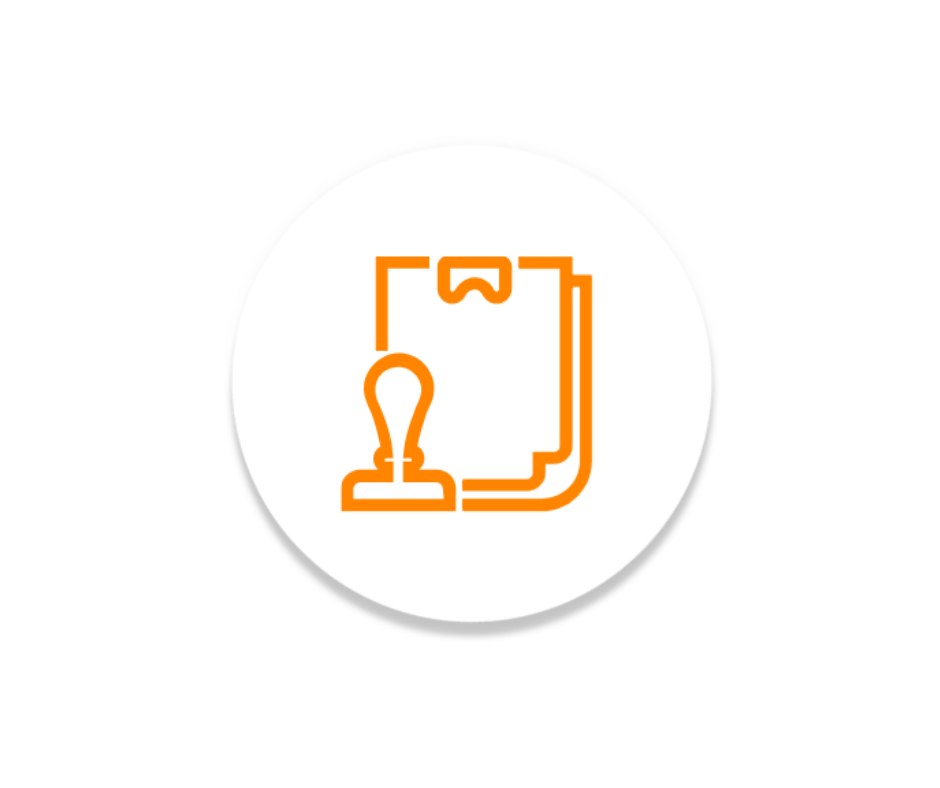 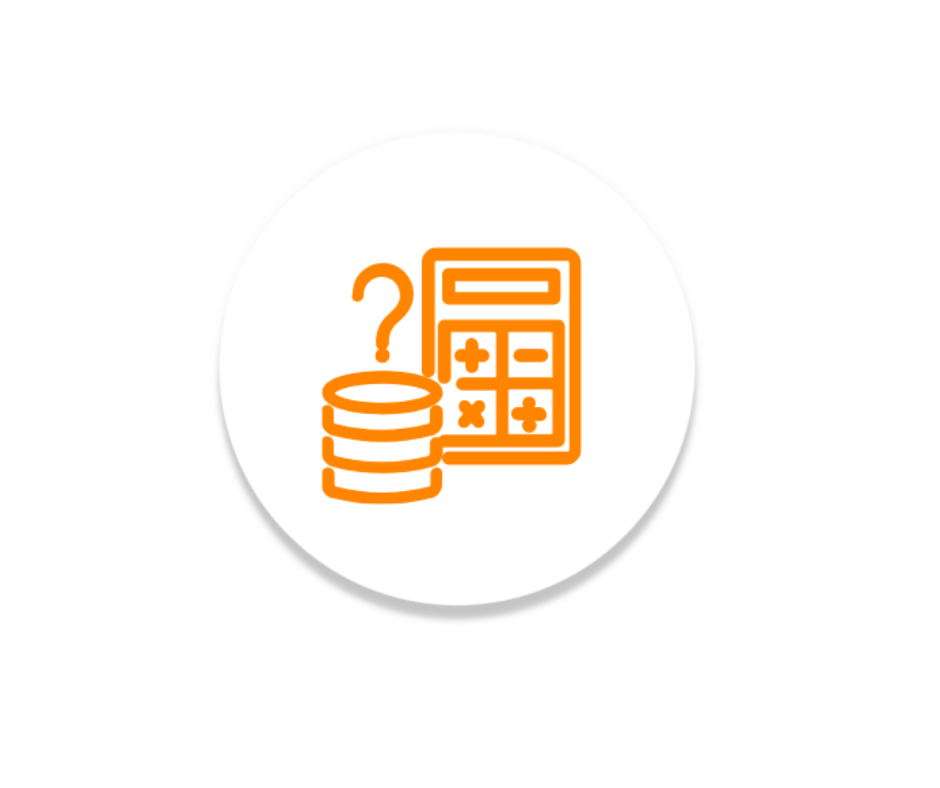 Oceňování
Daně
Účetnictví
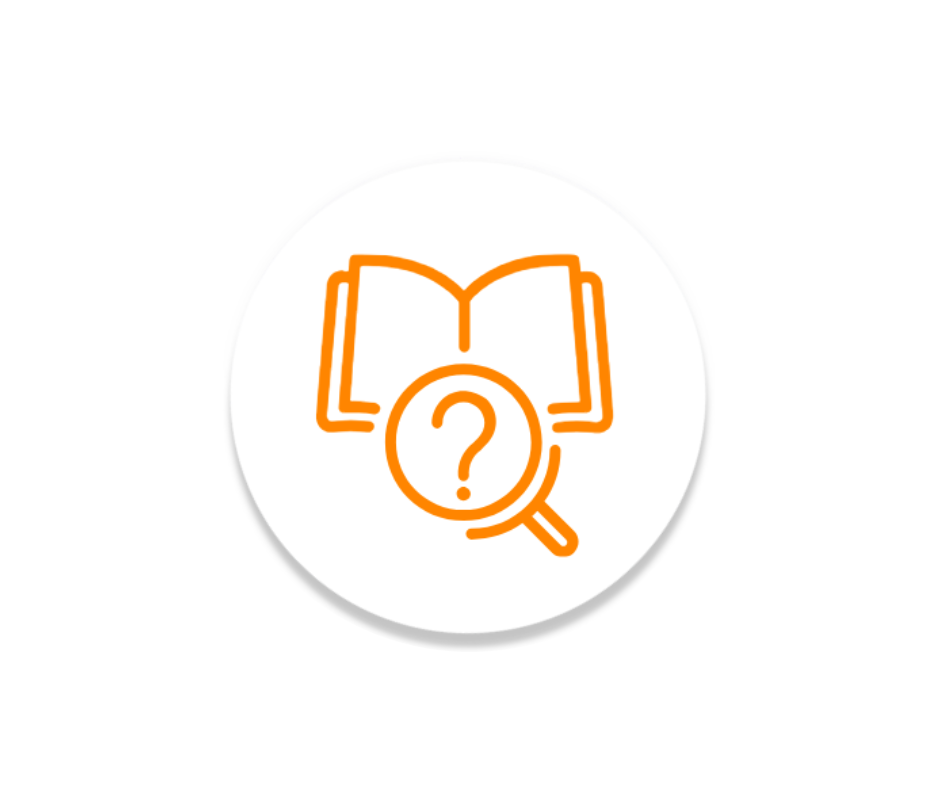 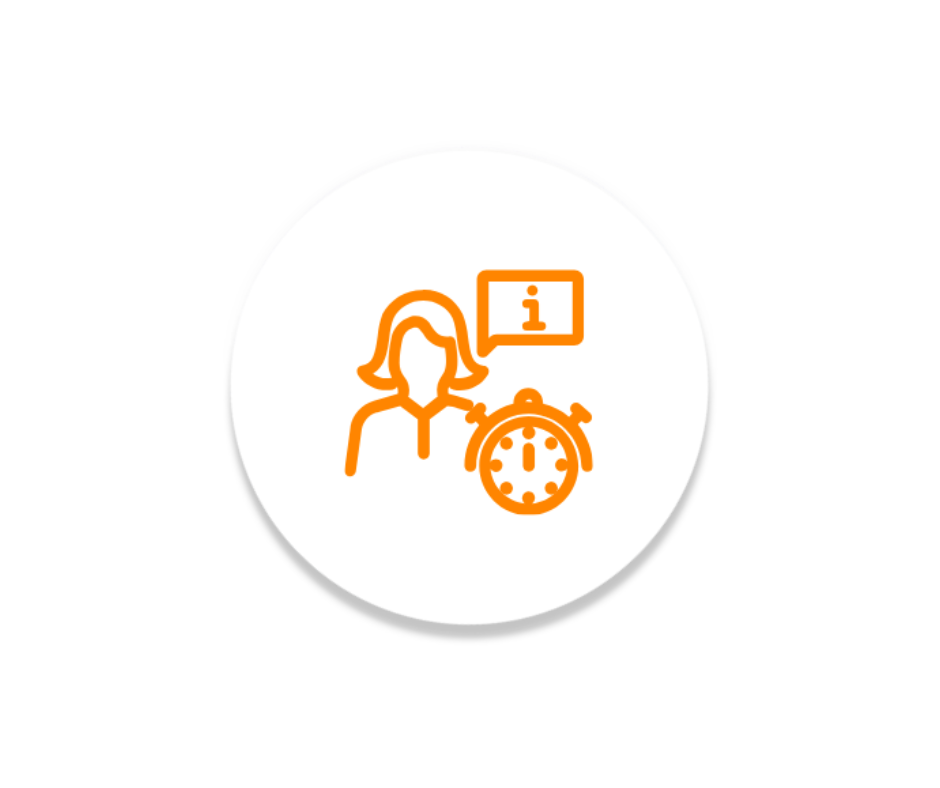 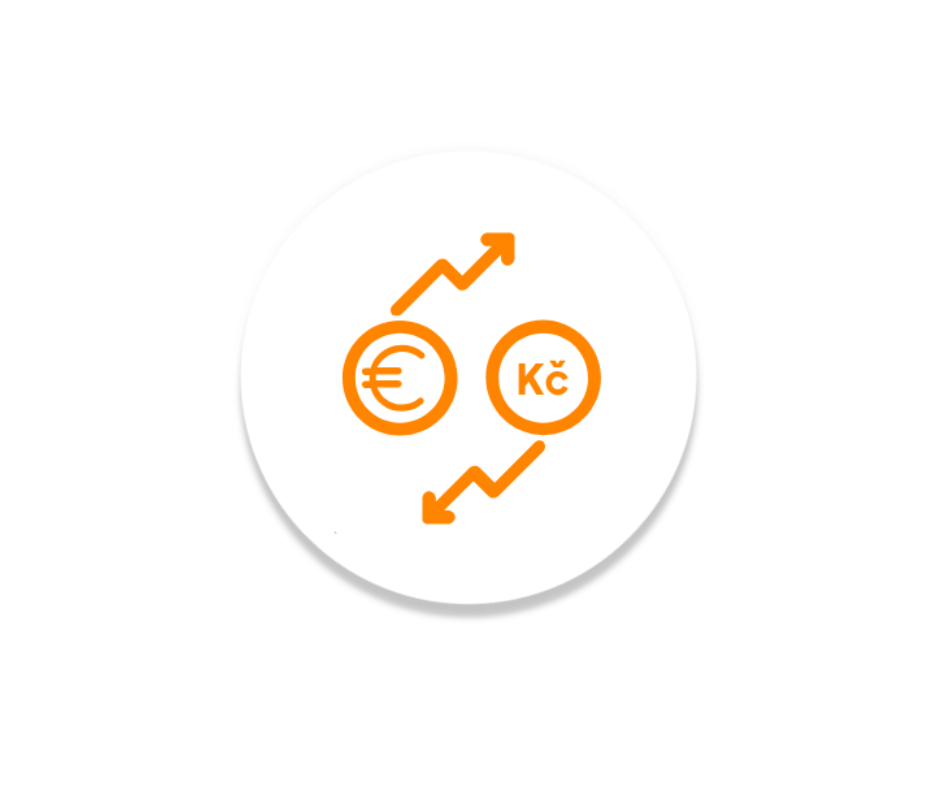 Forenzní audit
Strategie a M&A
Audit
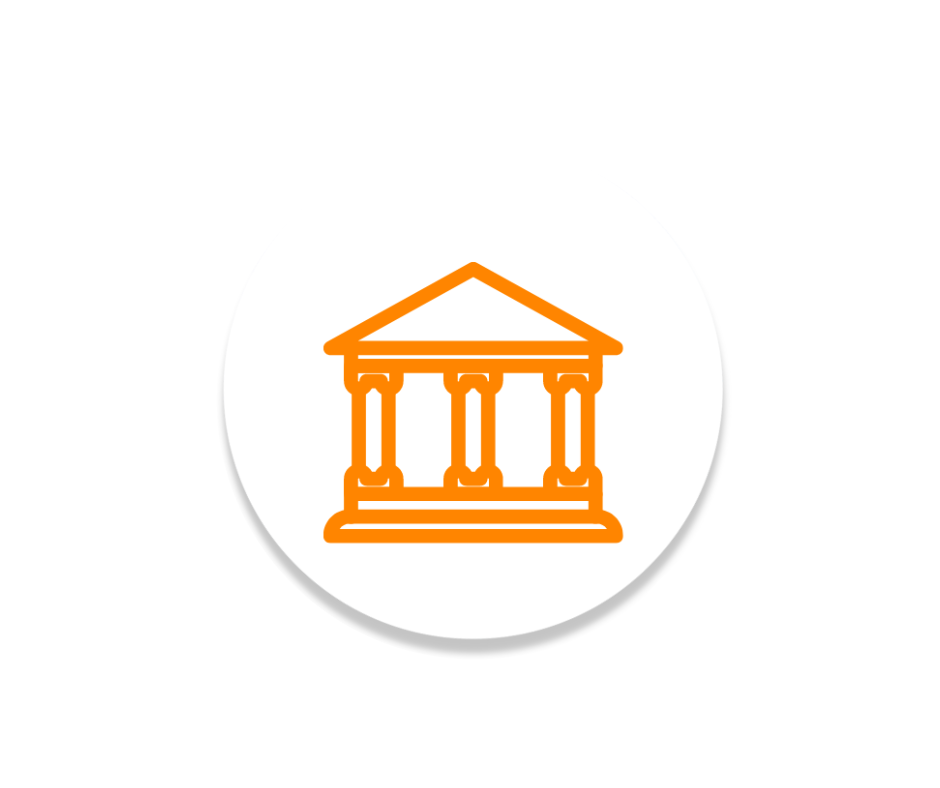 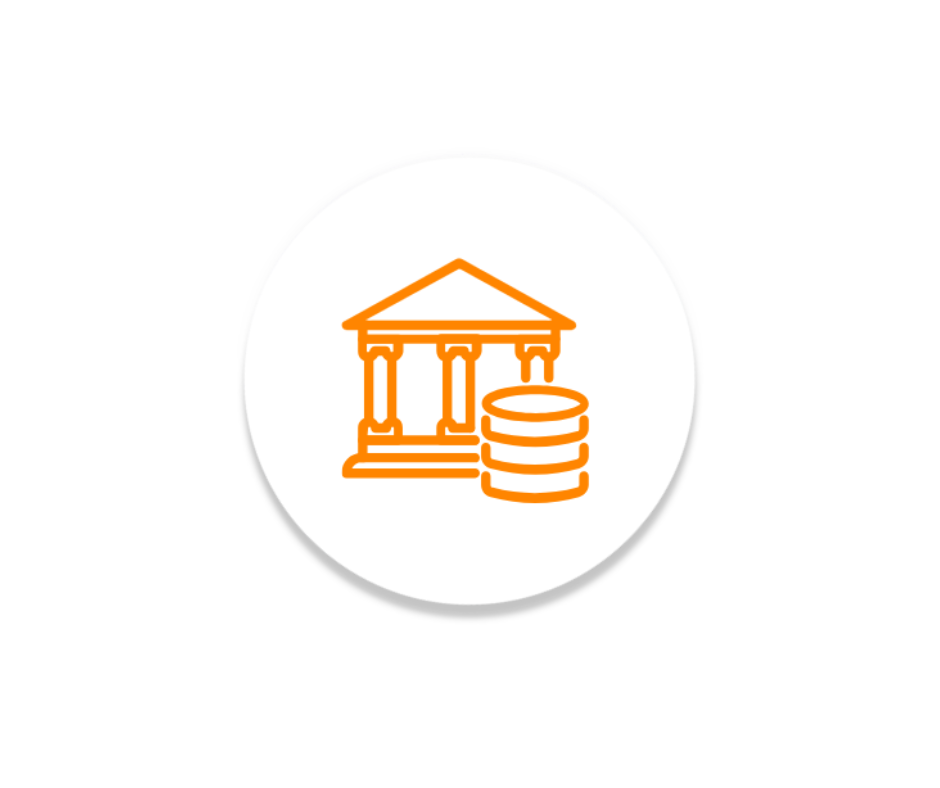 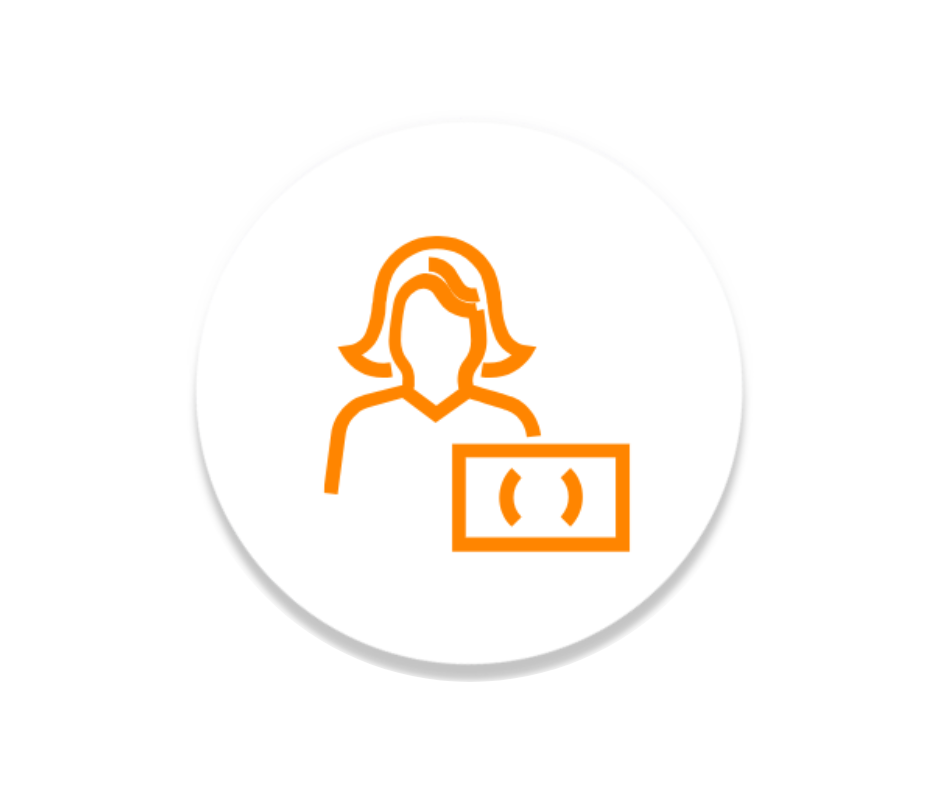 ESG a compliance
Zakládání a správa firem
Mzdy a HR
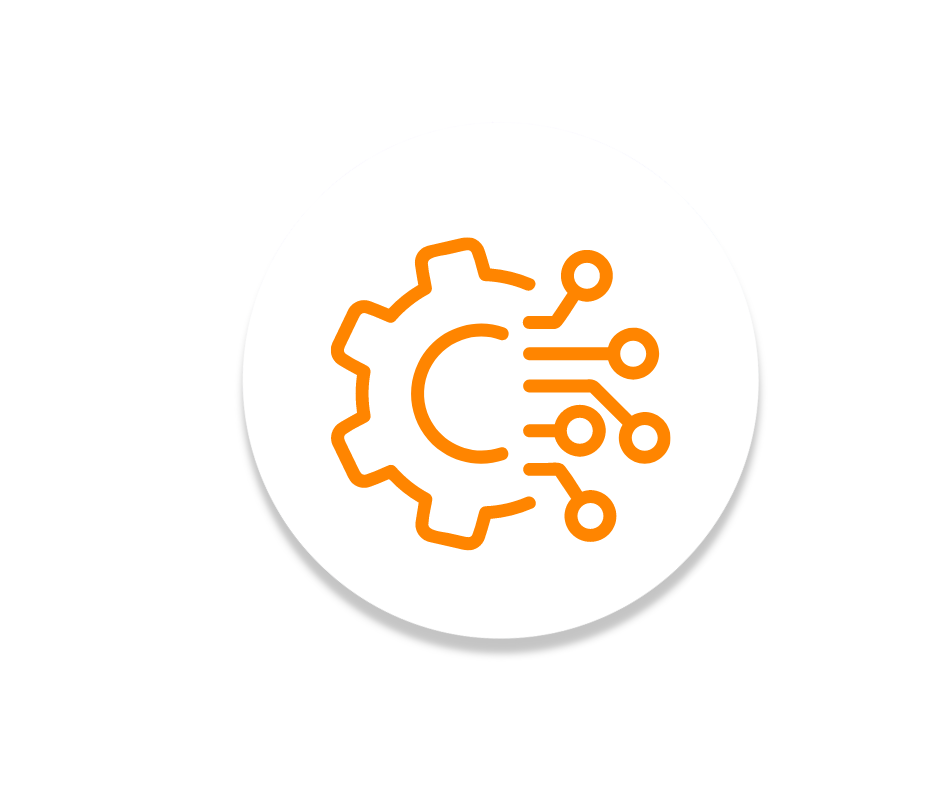 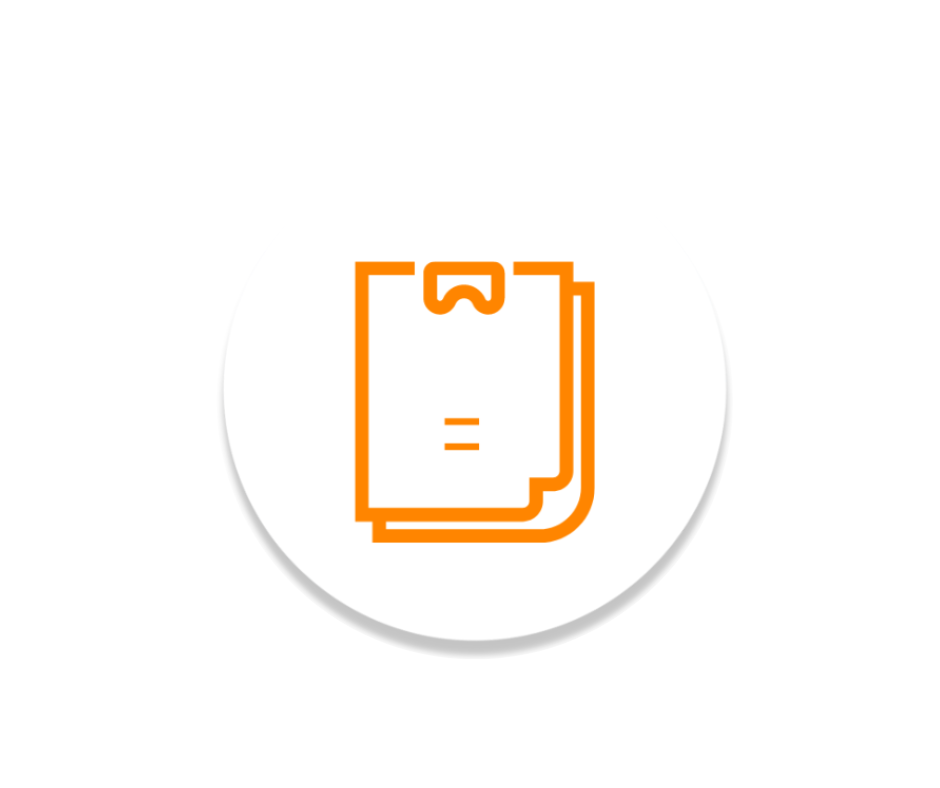 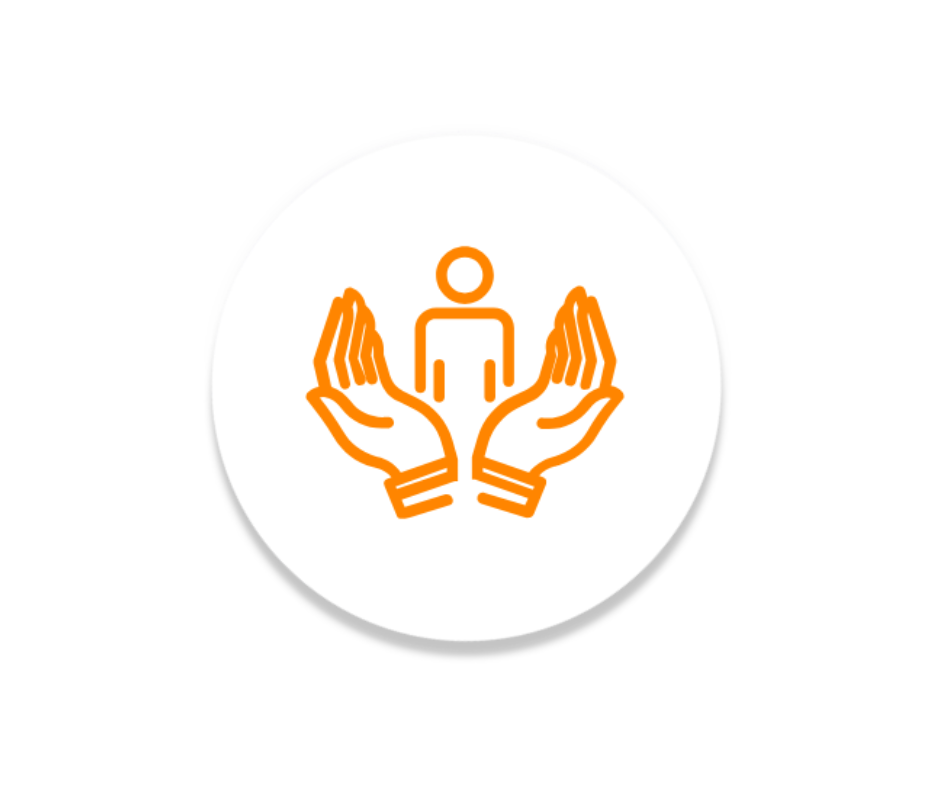 Family Office
Veřejné zakázky
Systémová a softwarová řešení
Přednášející
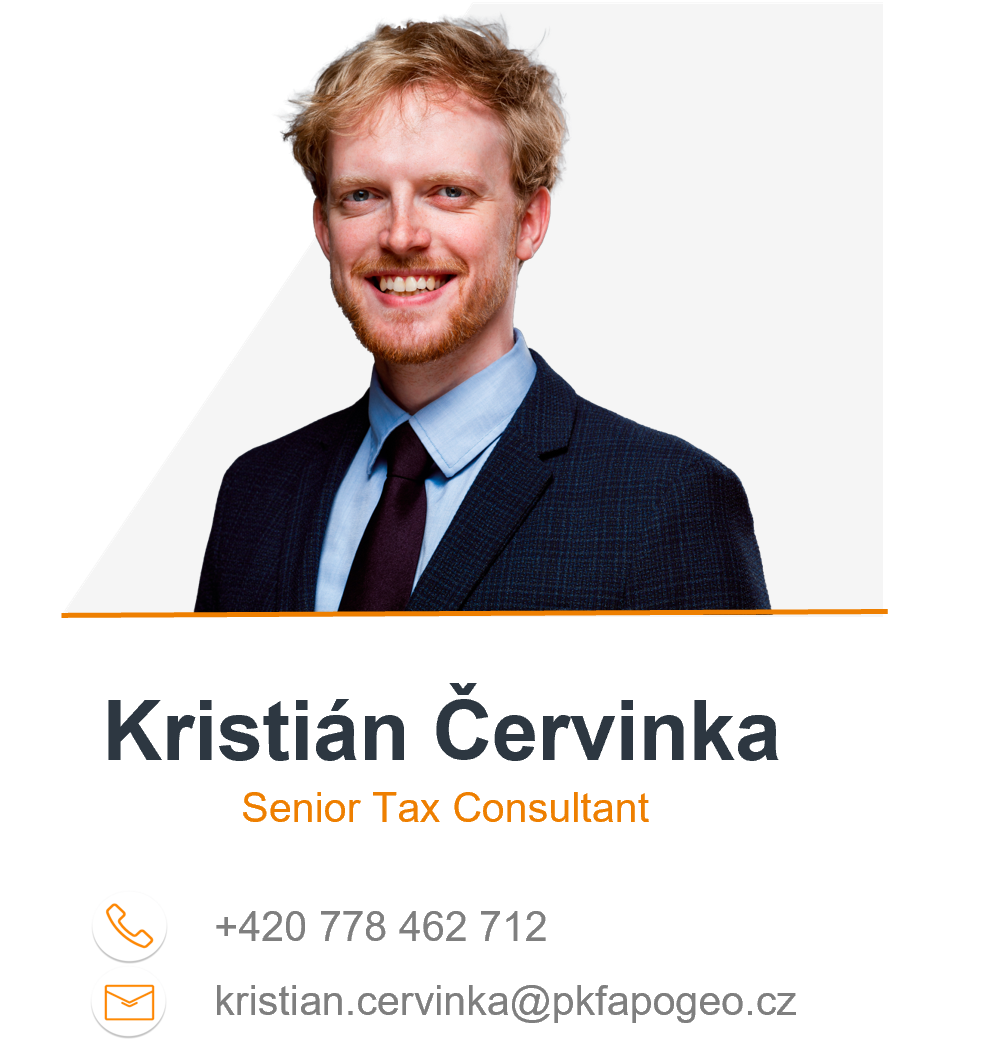 Kristián je součástí skupiny od roku 2020 a  a v roce 2023 se stal Senior Tax Consultantem. Má na starosti poskytování odborného daňového poradenství v oblastech daně z příjmů, daně z přidané hodnoty a zastupování daňových subjektů před správcem daně při daňových řízeních.
 Kristián je absolventem Ekonomicko-správní fakulty Masarykovy univerzity v Brně, kde vystudoval obor Finance a nyní je certifikovaným daňovým poradcem. 

Aktivně přednáší na odborných konferencích, seminářích a vysokých školách.
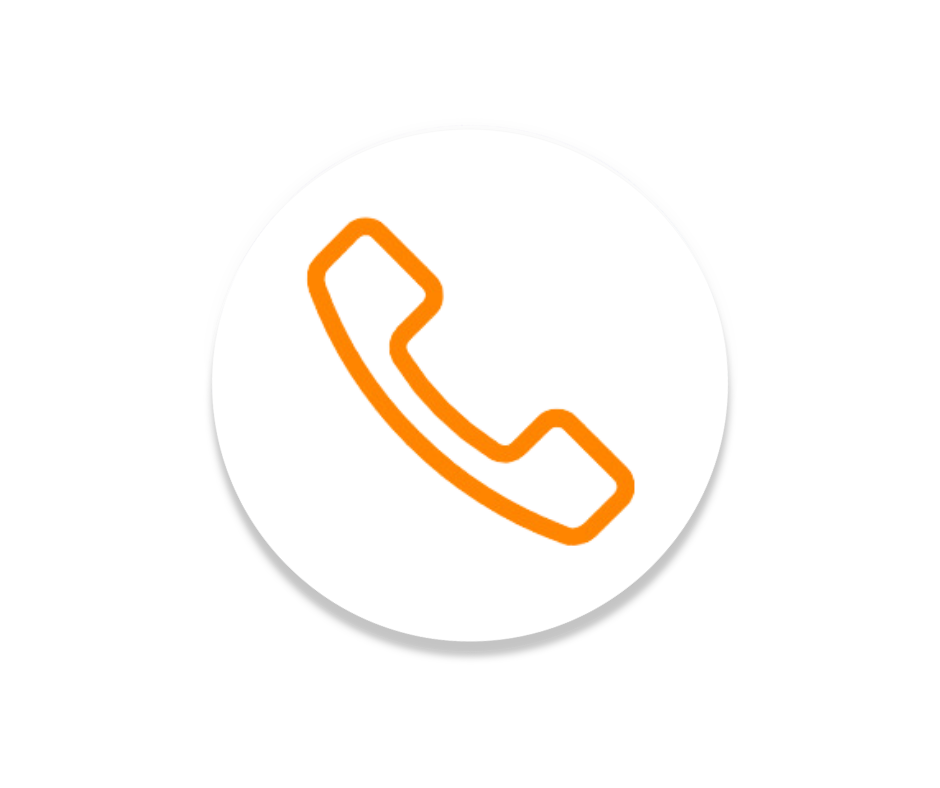 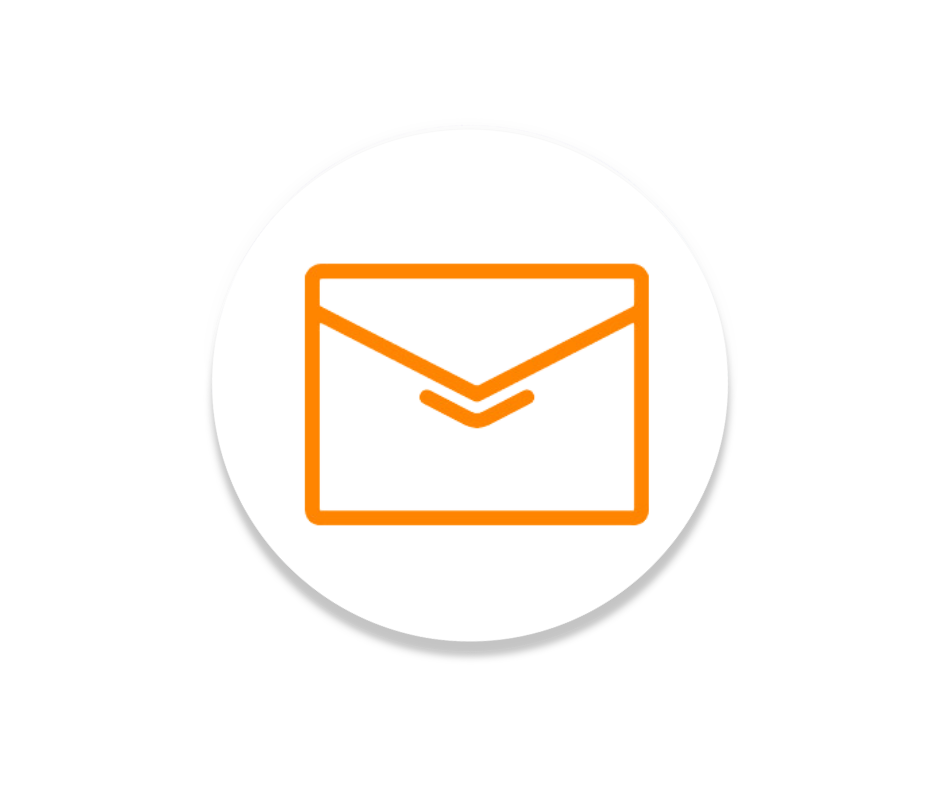 Obsah
úvod,
legislativní rámec,
správce daně,
kontrolní postupy,
opravné prostředky,
nejčastěji prověřované oblasti v DPH,
lhůta pro stanovení daně,
lhůty a doručování,
sankce,
diskuze nad praktickými příklady
Daňové právo
daňové právo hmotné
Zákon č. 586/1992 Sb., o daních z příjmů (dále jen „ZDP“),
Zákon č. 235/2004 Sb., o dani z přidané hodnoty (dále jen „ZDPH“),
Zákon č. 16/1993 Sb., o dani silniční (dále jen „ZDS“),
Zákon č. 338/1992 Sb., o dani z nemovitých věcí (dále jen „ZDZNV“),
Zákon č. 353/2003 Sb., o spotřebních daních (dále jen „ZSD“).
daňové právo procesní
Zákon č. 280/2009 Sb., daňový řád (dále jen „daňový řád“ nebo „DŘ“)
Daňový proces – legislativní rámec
daňový řád,
Zákon o finanční správě ČR,
judikatura KS, NSS, SDEU,
metodické pokyny FS, MF, GFŘ,
koordinační výbory Komory daňových poradců ČR
O co se vlastně jedná
správce daně mluví jinou řečí, 
jakákoliv vyjádření či předložená listina bude použita proti Vám,
důkazní břemeno nese daňový subjekt
je povinností daňového subjektu prokazovat skutečnosti deklarované v daňových tvrzení,
při daňovém řízení je vhodné mít kvalifikovaného zástupce
Kdo je správcem daně
orgán veřejné moci, vykonávající svou pravomoc prostřednictvím úředních osob
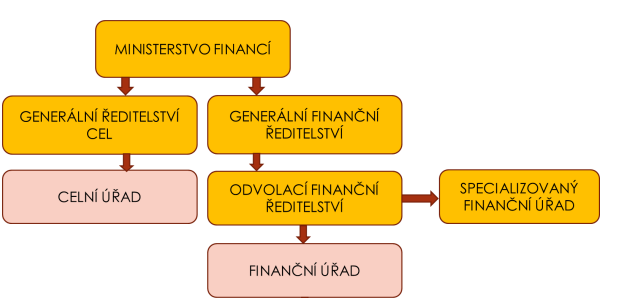 Co může správce daně
vést daňová řízení a řízení podle daňových zákonů,
provádět vyhledávací činnost,
kontrolovat plnění povinností osob zúčastněných na správě daní,
vyzývat ke splnění povinností,
zabezpečovat placení daní,
vést evidenci daňových subjektů a jejich daňových povinností
Co správce daně má k dispozici
daňová přiznání a související hlášení,
česká správa sociálního zabezpečení,
zdravotní pojišťovny,
registr obyvatel/obchodní rejstřík,
evidence skutečných majitelů,
registr bankovních účtů  bankovní výpisy,
katastr nemovitostí,
VIES,
JSD
ORBIS,
FAU,
výroční zpráva,
účetní závěrka
Jak správce daně získává údaje k dispozici
veřejně dostupné zdroje,
výzvy k poskytnutí informací dle § 57  DŘ,
vyhledávací činnost dle § 78 DŘ,
kontrolní postupy dle daňového řádu
Kontrolní postupy
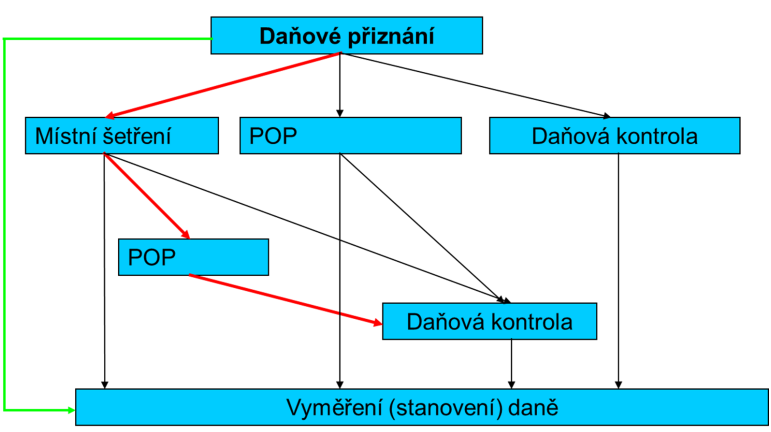 Kontrolní postupy – postup k odstranění pochybností ( § 89 DŘ)
slouží k odstranění konkrétních pochybností plynoucích z daňových přiznání,
POP je zahájena výzvou k odstranění pochybností, která musí být:
jasná,
srozumitelná, 
určitá,
splnitelná,
lhůta k odstranění pochybností minimálně 15 dnů
Kontrolní postupy – postup k odstranění pochybností ( § 89 DŘ)
ukončení POP
pochybnosti zcela odstraněny – správce daně vyměří v souladu s podaným daňovým tvrzením,
pochybnosti nadále přetrvávají – správce daně sdělí daňovému subjektu dosavadní výsledek POP
daňový subjekt může podat návrh na pokračování v dokazování:
pokud správce daně shledá argumentaci daňového subjektu:
nepřiléhavou – ukončí POP a vyměří daň odlišně od daně tvrzené,
přiléhavou – ukončí POP a zahájí daňovou kontrolu – dokazování pokračuje v rámci navazujícího postupu,
přiléhavou – v ojedinělých případech ukončí POP a vyměří v souladu s podaným daňovým tvrzením
výsledek POP
správce daně sepíše protokol (ústní interakce) nebo úřední záznam (písemná interakce)
Kontrolní postupy – daňová kontrola ( § 85 DŘ)
nejrozsáhlejší postup v rámci správy daní
CÍL DK = NAPLNĚNÍ CÍLE SPRÁVY DANÍ,
daňová kontrola se zahajuje oznámením o daňové kontrole
oznámení musí obsahovat specifikaci předmětu a rozsah daňové kontroly (např. DPH 07 2021),
daňová kontrola může mít rozsah:
omezený
DK zaměřena pouze na ověření plnění vybraných povinností,
2) neomezený
DK zaměřena na ověření plnění celkové daňové povinnosti u všech daní v daném zdaňovacím období
Kontrolní postupy – daňová kontrola ( § 85 DŘ)
práva daňového subjektu
předkládat a navrhovat důkazní prostředky, 
podávat stížnost, 
být přítomen výslechu svědka, znalce či osoby přezvědné, nahlížet do spisu, 
být přítomen jednání se svými zaměstnanci, 
vyjádřit se k dosavadnímu výsledku kontrolního zjištění,
vyvracet pochybnosti správce daně
povinnosti daňového subjektu
poskytovat správci daně součinnost (umožnit zahájení DK, zabezpečit vhodné místo, předkládat potřebné informace, nezatajovat důkazní prostředky, umožnit jednání),
účast na daňové kontrole je právo – ne povinnost viz IV. ÚS 179/01
Kontrolní postupy – daňová kontrola ( § 85 DŘ)
okamžikem zahájení DK je doručení oznámení o zahájení daňové kontroly daňovému subjektu,
v průběhu daňové kontroly se přenáší důkazní břemeno mezi daňovým subjektem a správcem daně
primární důkazní břemeno nese daňový subjekt,
v průběhu daňové kontroly daňový subjekt:
předkládá důkazní prostředky (listiny, účetnictví, doklady, fotografie, návrhy svědků),
vyvrací pochybnosti správce daně,
zjištěné důkazy správce daně zhodnotí v dosavadním výsledku kontrolního zjištění
daňový subjekt může zjištění rozporovat, případně doplnit důkazní prostředky
Kontrolní postupy – ukončení daňové kontroly
daňová kontrola je ukončena doručením oznámení o ukončení daňové kontroly,
ukončení o daňové kontrole obsahuje zprávu o daňové kontrole
součástí je konečný výsledek kontrolního zjištění („VKZ“), který je neměnný,
pokud je výsledek daňové kontroly odlišná daňová povinnost než v daňovém přiznání je doručován platební výměr
Opravné prostředky
řádné
odvolání dle § 108 a násl. DŘ – princip dvoustupňového řízení,
mimořádné
přezkum dle § 121 DŘ – pokud je rozhodnutí vydáno v rozporu s právním předpisem,
obnova řízení dle § 117 DŘ
Nejčastěji prověřované oblasti v DPH
nárok na odpočet u přijatých služeb,
nárok na odpočet u pořízeného dlouhodobého majetku a prokazování jeho použití pro ekonomickou činnost (např. automobil),
podvod na DPH,
prokazování nároku na osvobození od DPH při dodání zboží do JČS
Prokazování hmotněprávních podmínek nároku na odpočet
Hmotněprávní podmínky nároku na odpočet DPH
přijetí od jiného plátce DPH,
plnění fakticky existuje,
přijaté plnění je použito v rámci ekonomické činnosti,
deklarovaný dodavatel (C-154/20 Kemwater ProChemie s.r.o.).
Důkazní břemeno nese daňový subjekt
smluvní dokumentace, listiny, výslech svědka, fotografie, video.
Prokazování osvobození při dodání zboží do JČS
základní podmínky
zboží musí být dodáno osobě povinné k dani,
zboží musí být přepraveno z ČR do JČS,
přeprava zboží musí skončit v JČS
Prokazování osvobození při dodání zboží do JČS
naplnění bezvadných dokladů a naplnění formálních náležitostí nepostačuje k unesení důkazního břemene
daňový subjekt může být nařčen z účasti na daňovém podvodu a jeho povinností prokázat opak,
daňový subjekt by měl být připraven prokázat, že o podvodu nevěděl a ani vědět nemohl, a proto:
znát skutečné místo dodání,
být seznámen s finanční situací odběratele,
ověřit si osobu jednající jménem odběratele,
ověřit si činnost odběratele a skutečné sídlo vedení,
ověřit si platnost DIČ prostřednictvím VIES
Lhůta pro stanovení daně § 148 DŘ
základní lhůta pro stanovení daně činí tři roky ode dne, kdy uplynula lhůta pro podání řádného daňového tvrzení (př. DPH za ZO 6/2021 – lhůta pro DAP 26.7.2021 – lhůta uplyne 26.7.2024),
pokud byla před uplynutím lhůty pro stanovení daně zahájena DK, tříletá lhůta běží znovu ode dne, kdy byla DK zahájena,
lhůta pro stanovení daně se prodlužuje o jeden rok, pokud v posledních 12 měsících před jejím uplynutí bylo podáno dodatečné daňové tvrzení či vydána výzva k podání dodatečného daňového tvrzení, oznámeno rozhodnutí o stanovení daně, oznámeno rozhodnutí o opravném či dozorčím prostředku,
lhůta se staví po dobu soudního přezkumu, žádosti o mezinárodní spolupráci,
lhůta pro stanovení daně končí nejpozději uplynutím 10 let od jejího počátku
Lhůty
správcovské
lhůta, kterou stanovuje správce daně pro úkon při správě daní (lhůta pro vyjádření se k VKZ),
lhůta kratší než 8 dnů jen zcela výjimečně,
lze prodloužit
zákonné 
lhůta stanovená zákonem (lhůta pro podání daňového přiznání),
lze prodloužit pouze pokud stanoví zákon
Lhůty – počítání času a doručování
počítání času
lhůta začíná běžet den po dni, kdy došlo ke skutečnosti, určující počátek,
v případě, že lhůta připadá na víkend nebo svátek, tak lhůta končí nejbližší následující pracovní den,
doručování
doručuje se vždy adresátovi, a to:
písemně (poštou),
elektronicky prostřednictvím datové schránky,
doručováno může být i pouze zástupci daňového subjektu, a to v rozsahu oprávnění k zastupování ( § 41 DŘ), 
pokud má daňový subjekt zřízenou datovou schránku je povinností správce daně doručovat elektronicky
Sankce
Pokuty a penále
pořádková pokuta,
pokuta za opožděné tvrzení daně 
0,05 % stanovené daně za každý den prodlení, max. 5 % stanovené daně,
0,05 % stanoveného daňového odpočtu za každý následující den prodlení, max. 5 % stanoveného odpočtu,
0,01 % stanovené daňové ztráty za každý den prodlení, max. 5 % stanovené daňové ztráty,
nepředepíše se pokud je pokuta nižší než 1 000 Kč,
penále
20 % je-li daň zvyšována,
20 % je-li snižován daňový odpočet,
1 % je-li snižována daňová ztráta
Sankce
Úroky
úrok z prodlení 
vzniká až od čtvrtého dne po původním dni splatnosti,
minimální výše úroku zvýšena na 1 000 Kč,
REPO + 8 %,
výše úroku se stanovuje vždy k prvnímu dni pololetí (aktuálně k 1. 7. 2023 12,75 %),
úrok z posečkané částky
polovina úroku z prodlení
Sankce
Úroky
úrok z vratitelného přeplatku
úrok hrazený správcem daně,
ve výši úroku z prodlení,
úrok z nesprávně stanovené daně
úrok hrazený správcem daně,
ve výši úroku z prodlení,
úrok z daňového odpočtu
úrok hrazený správcem daně, polovina úroku z prodlení
Vybrané reference
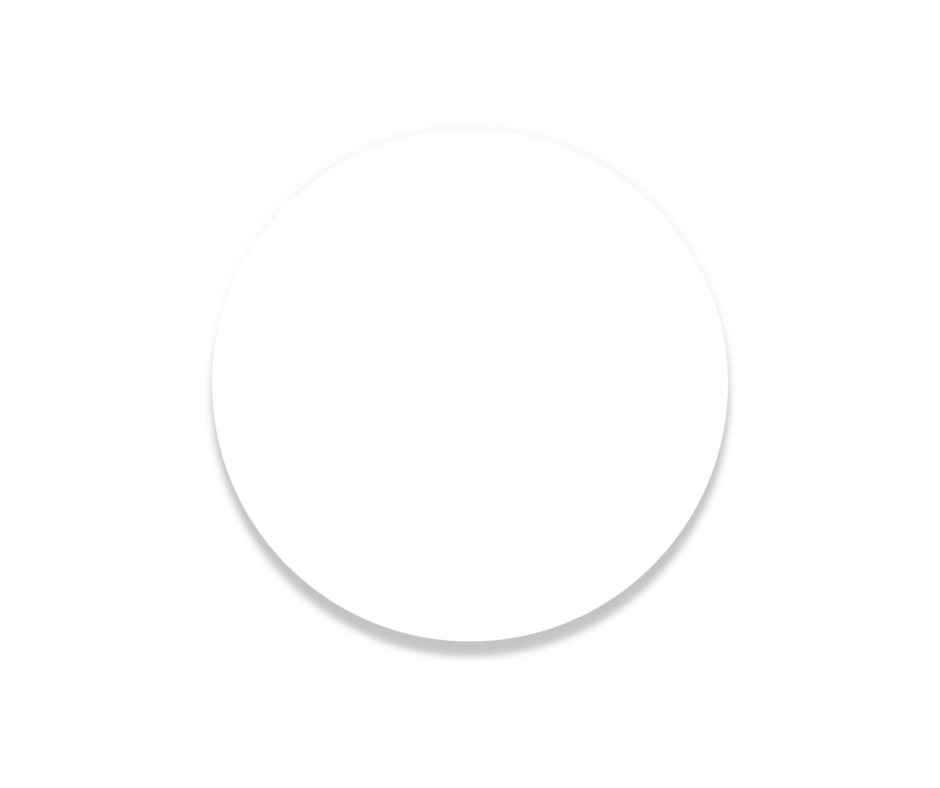 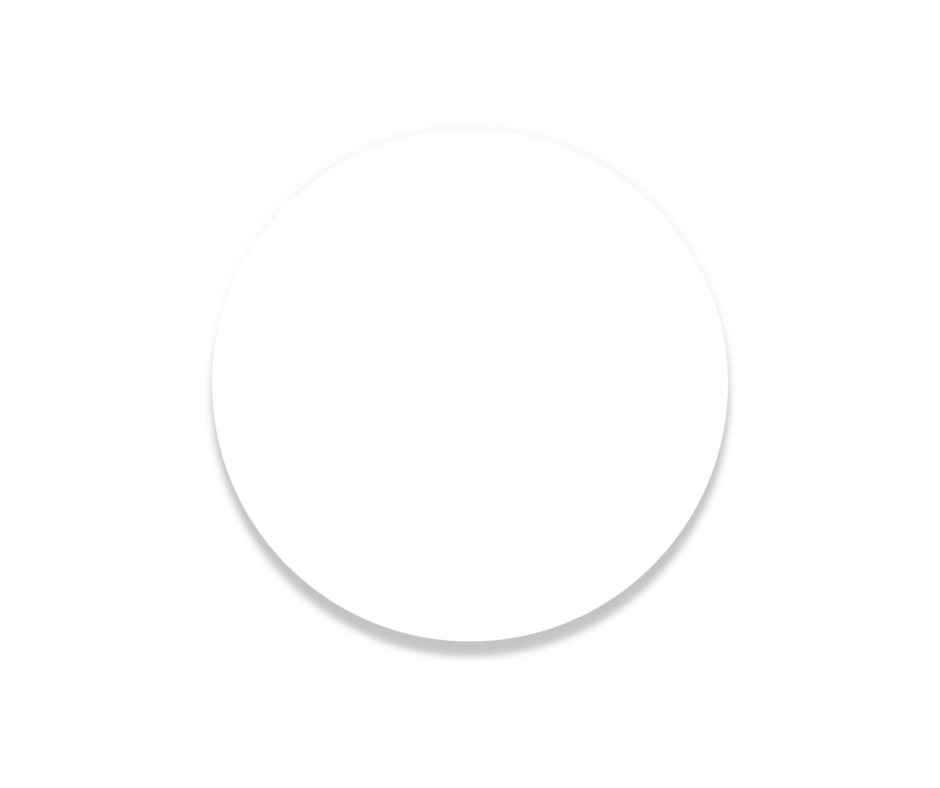 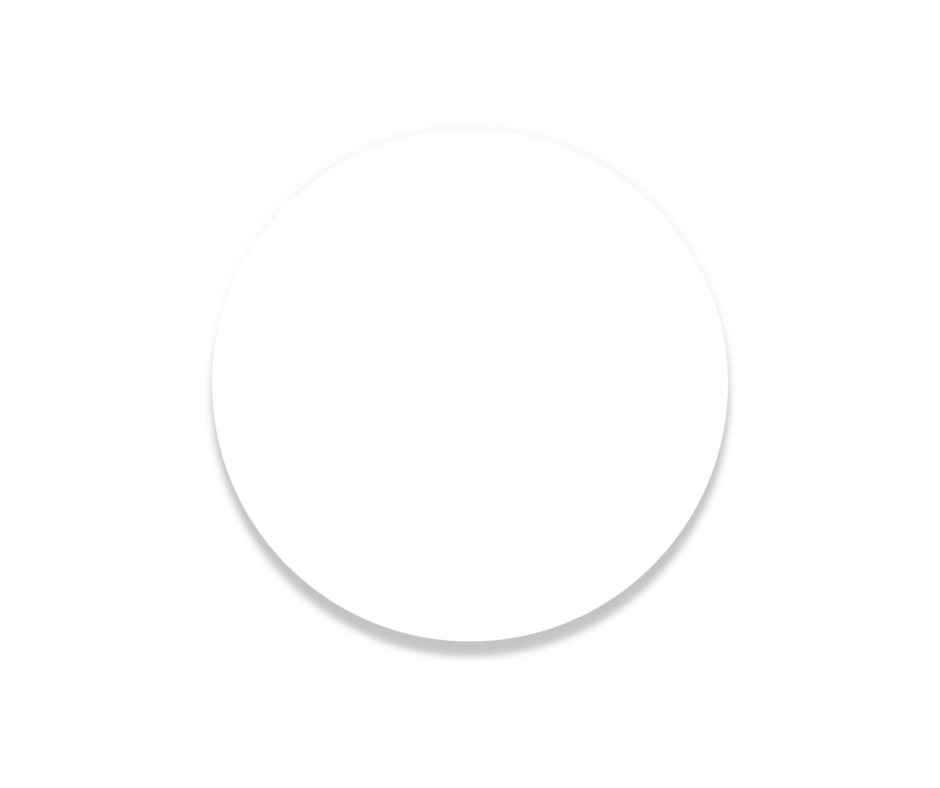 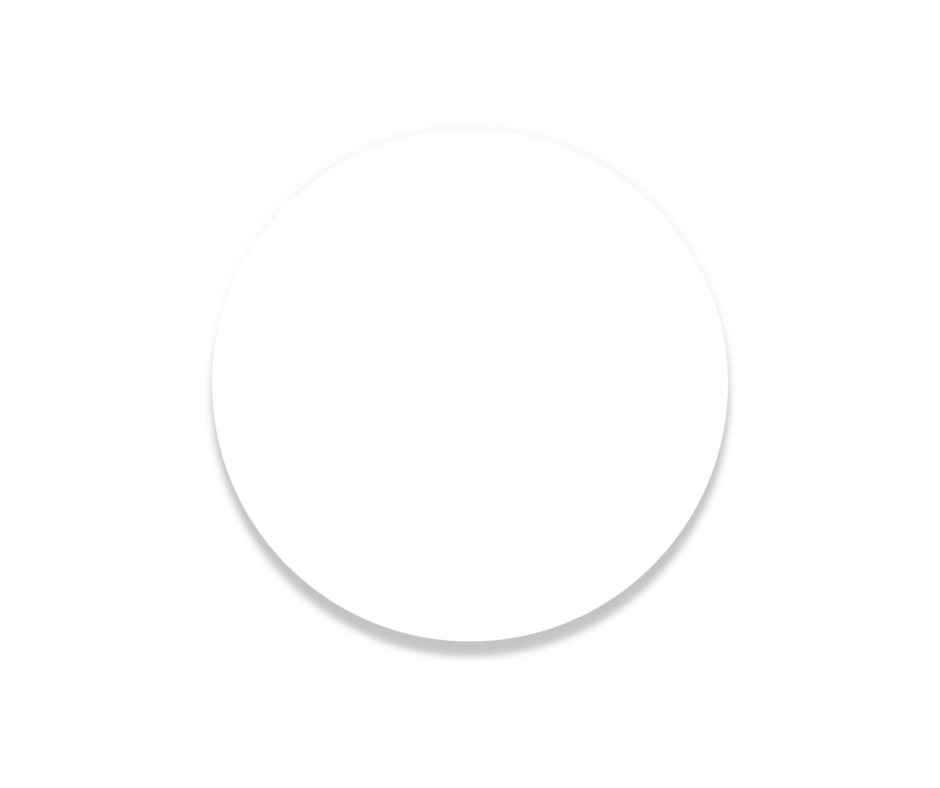 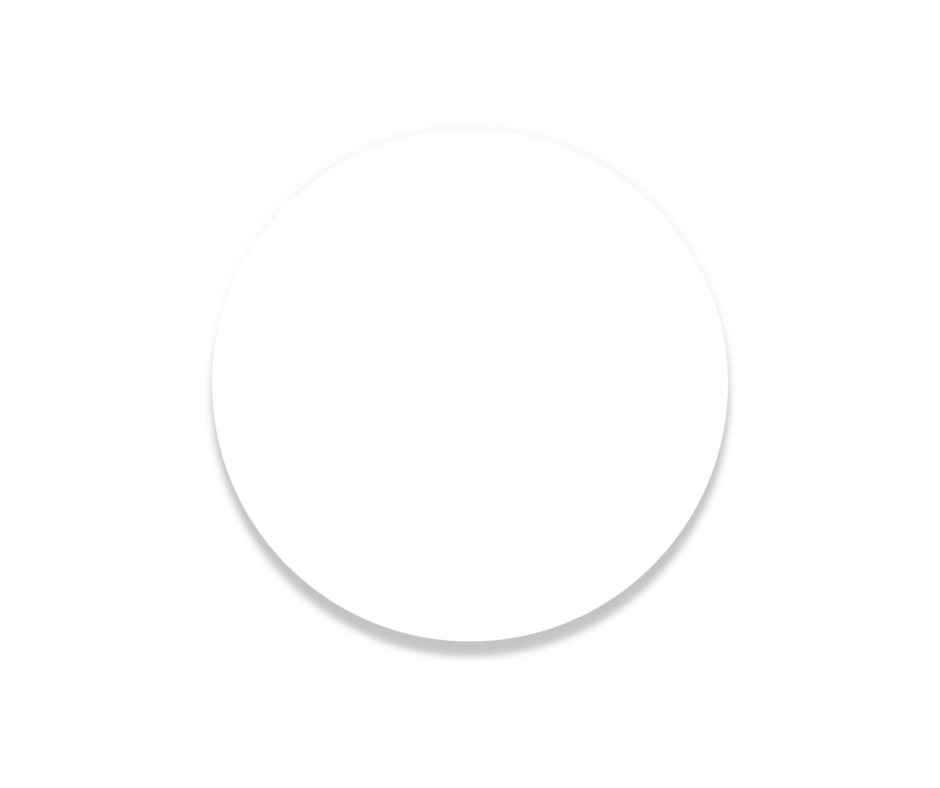 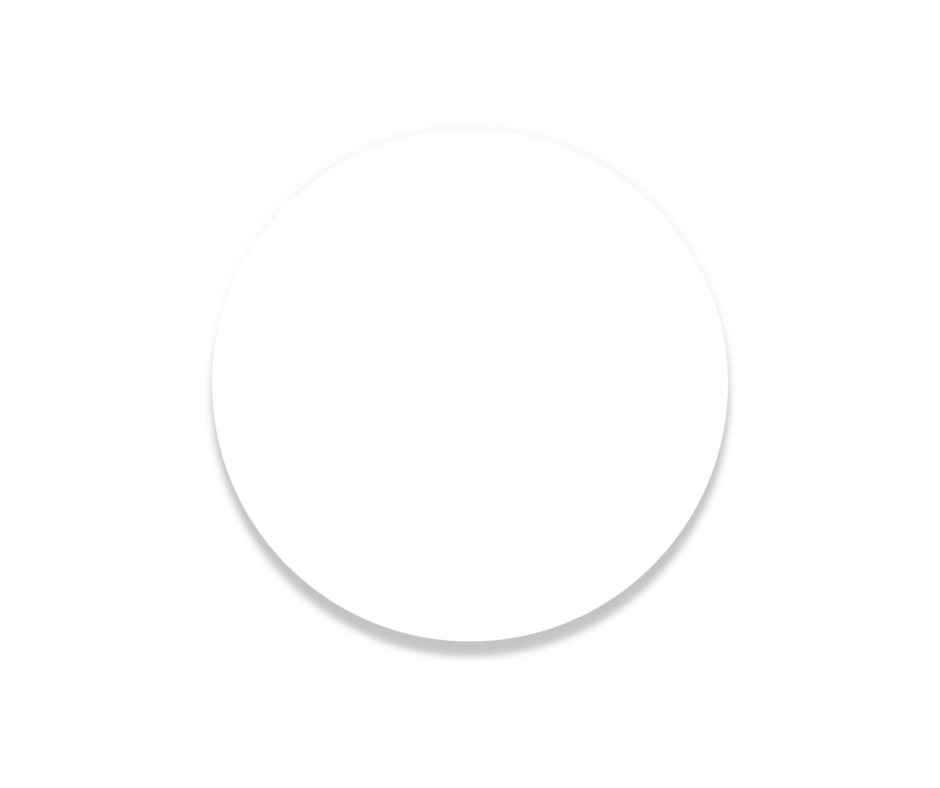 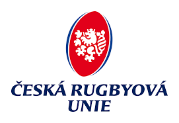 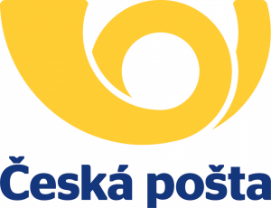 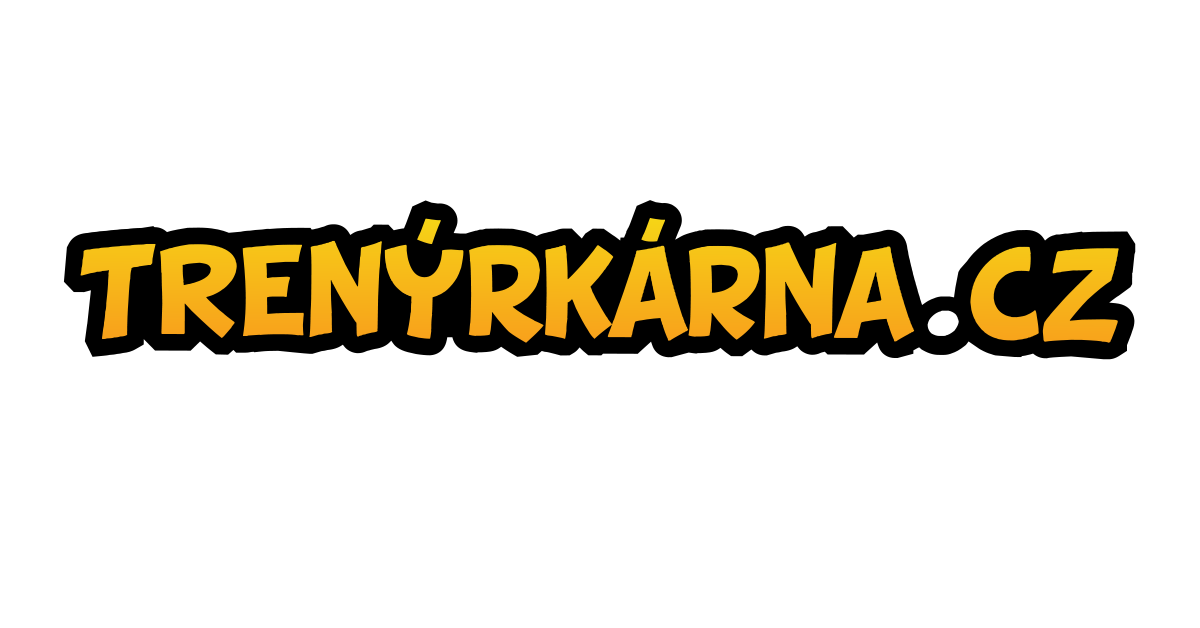 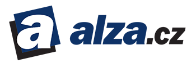 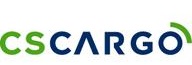 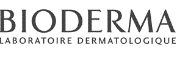 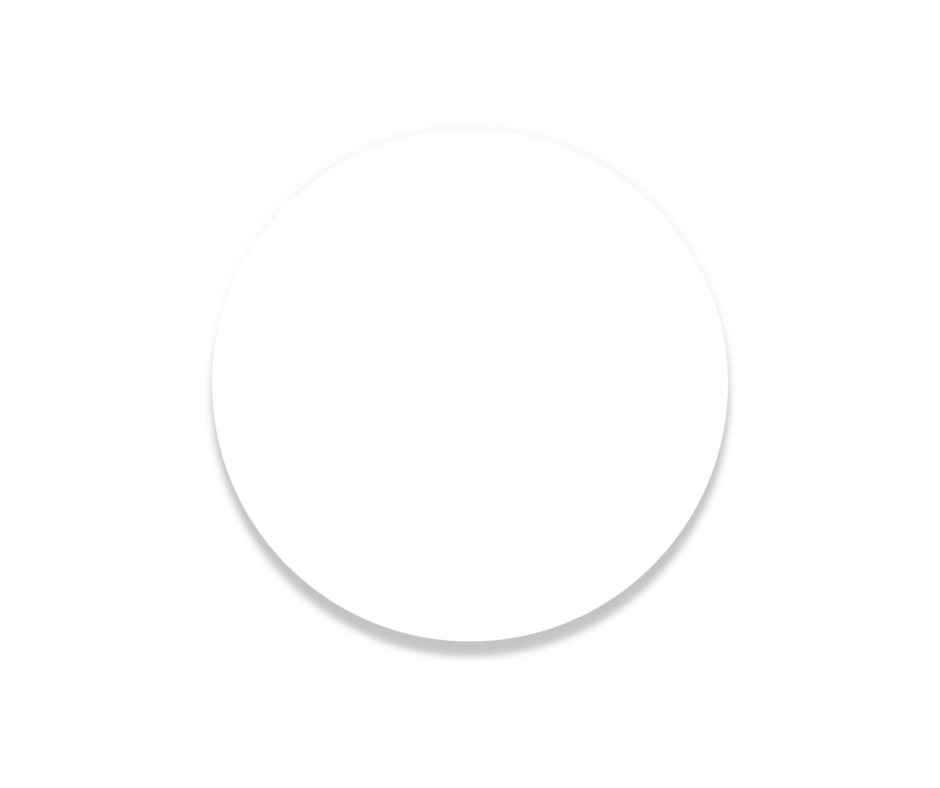 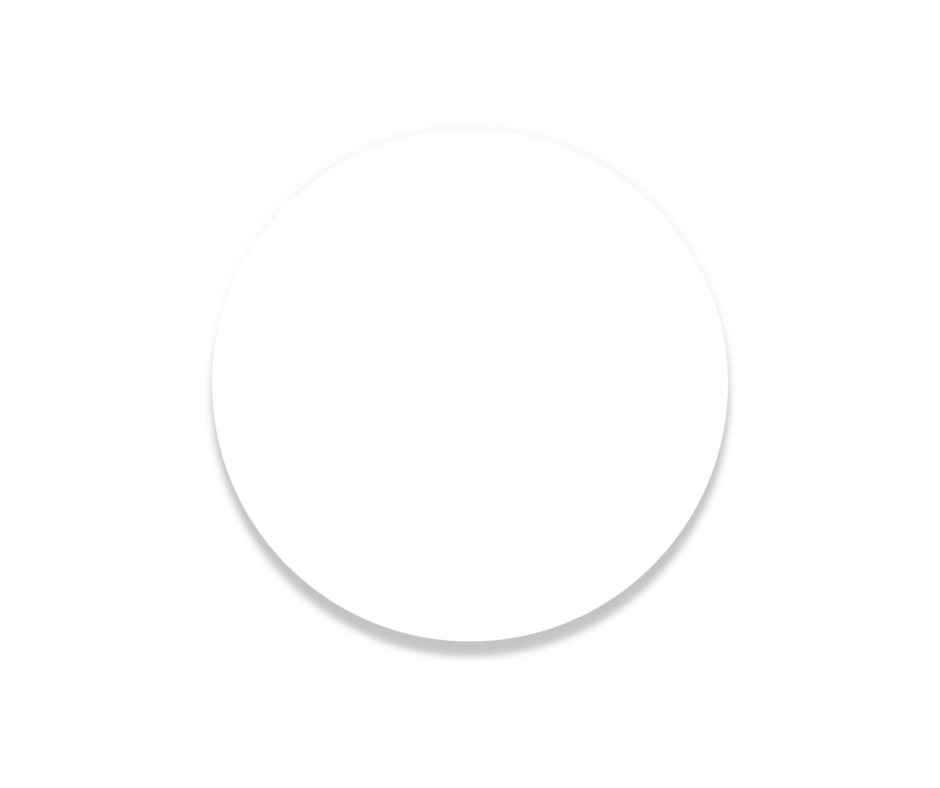 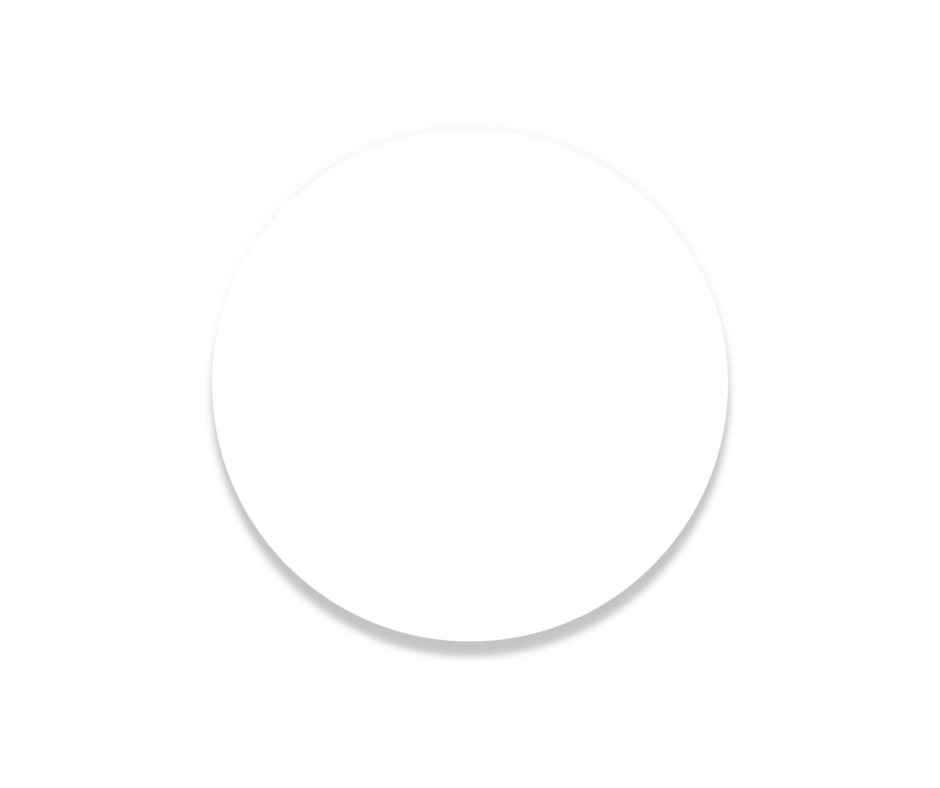 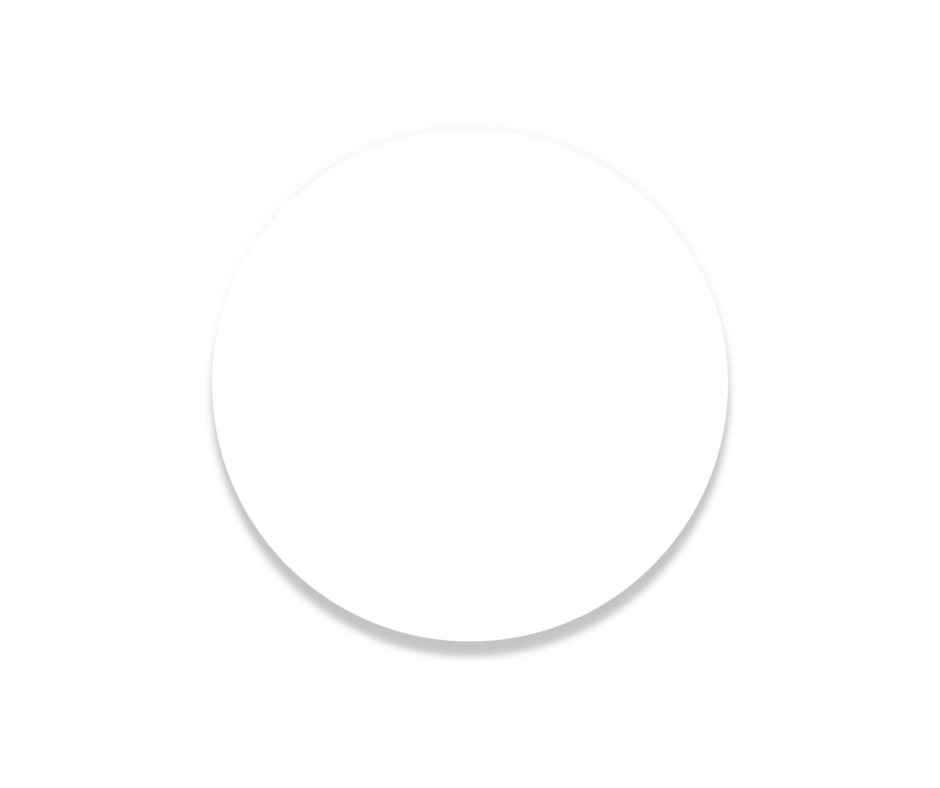 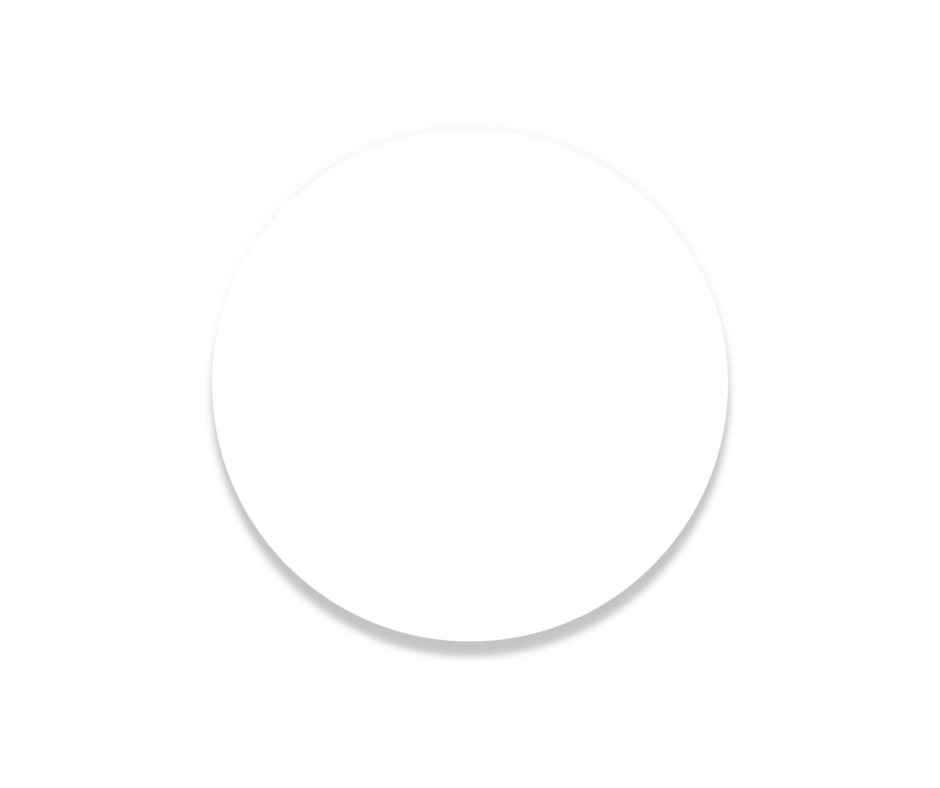 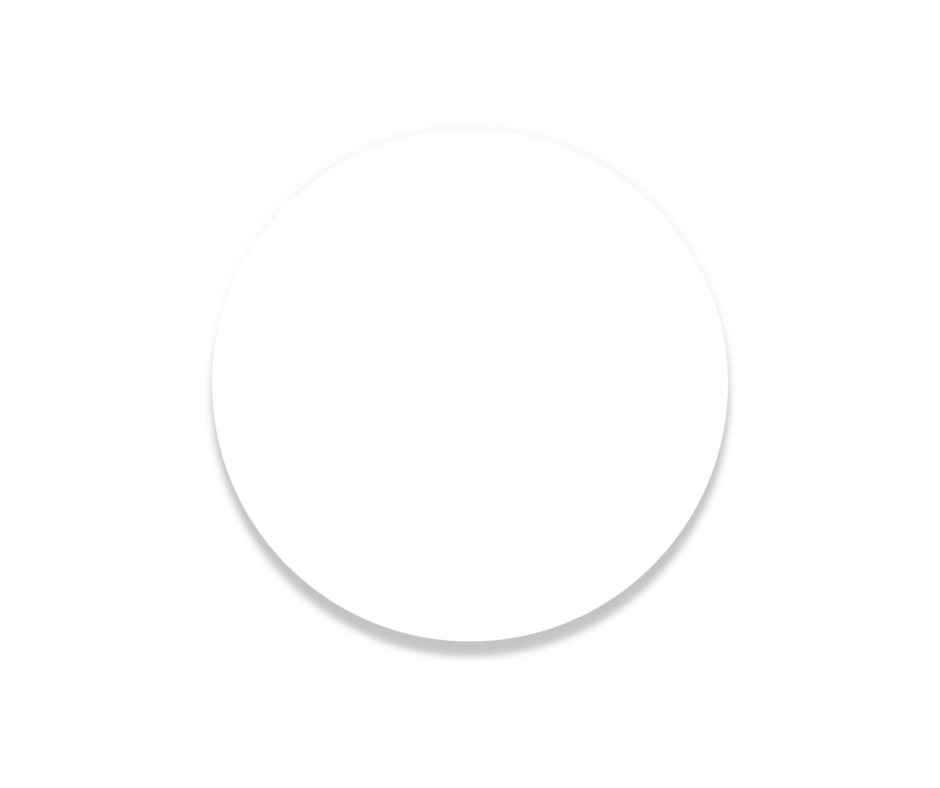 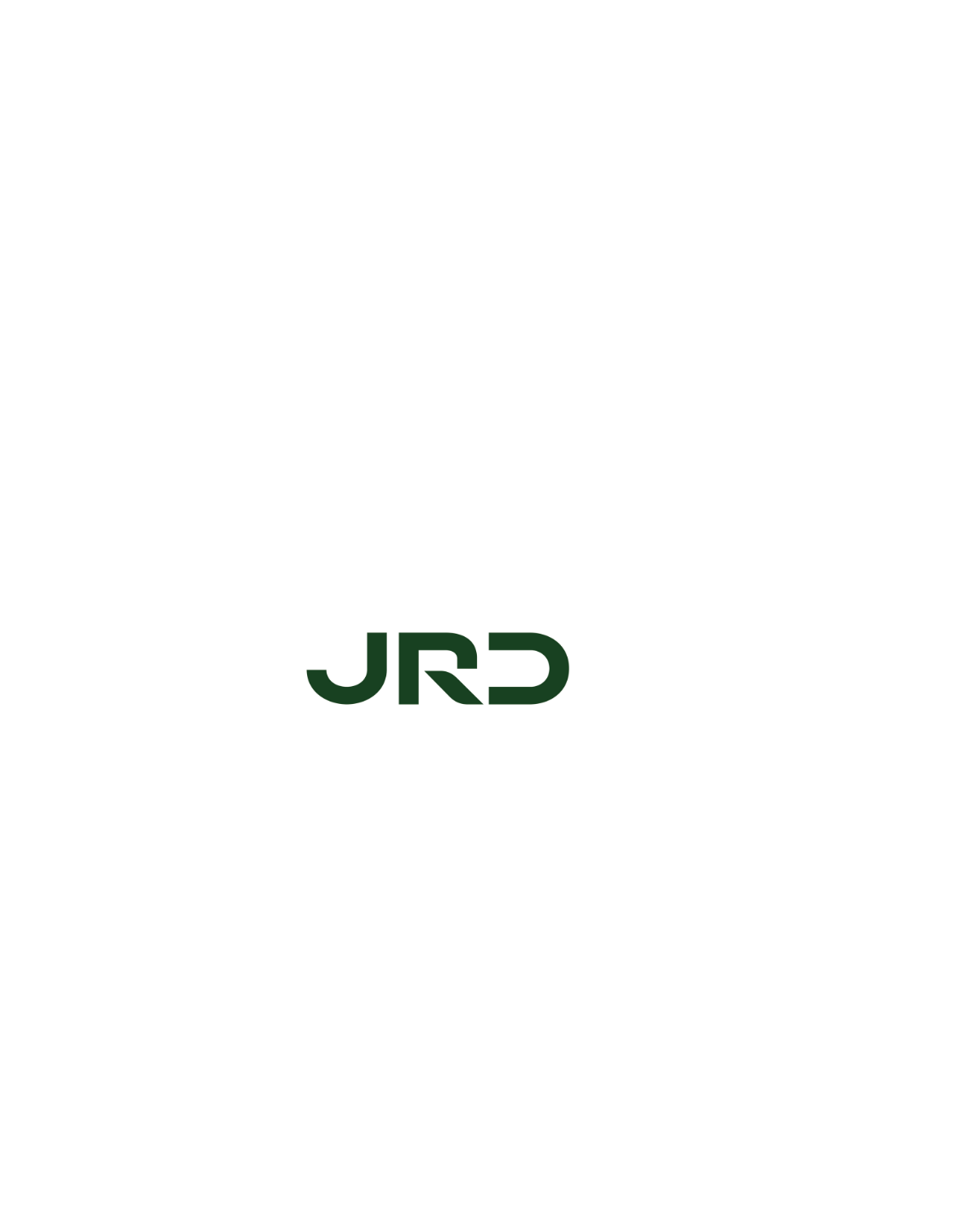 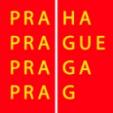 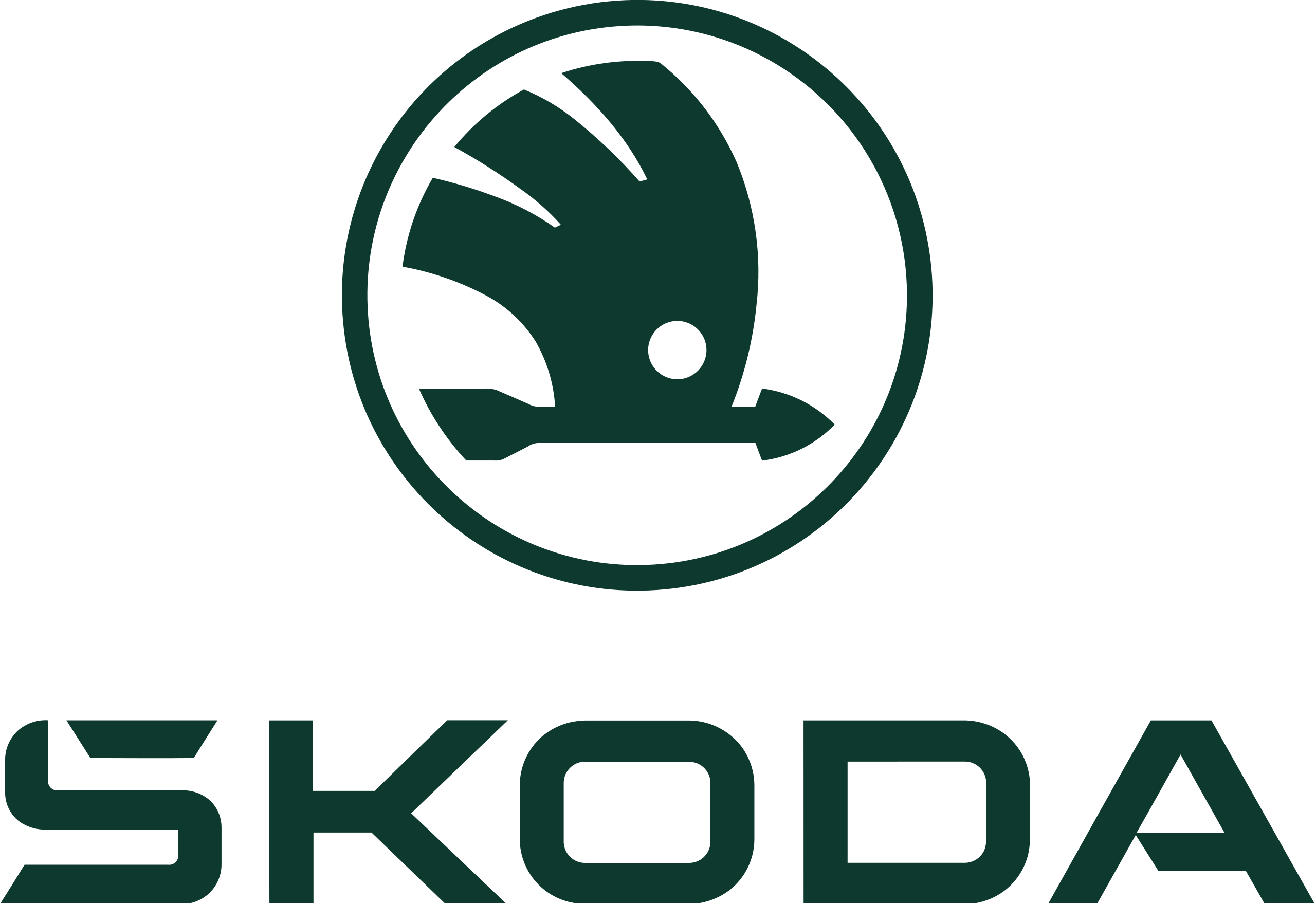 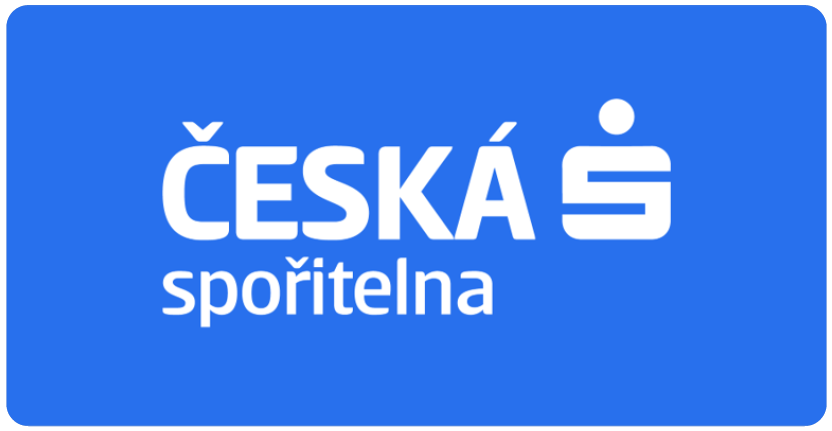 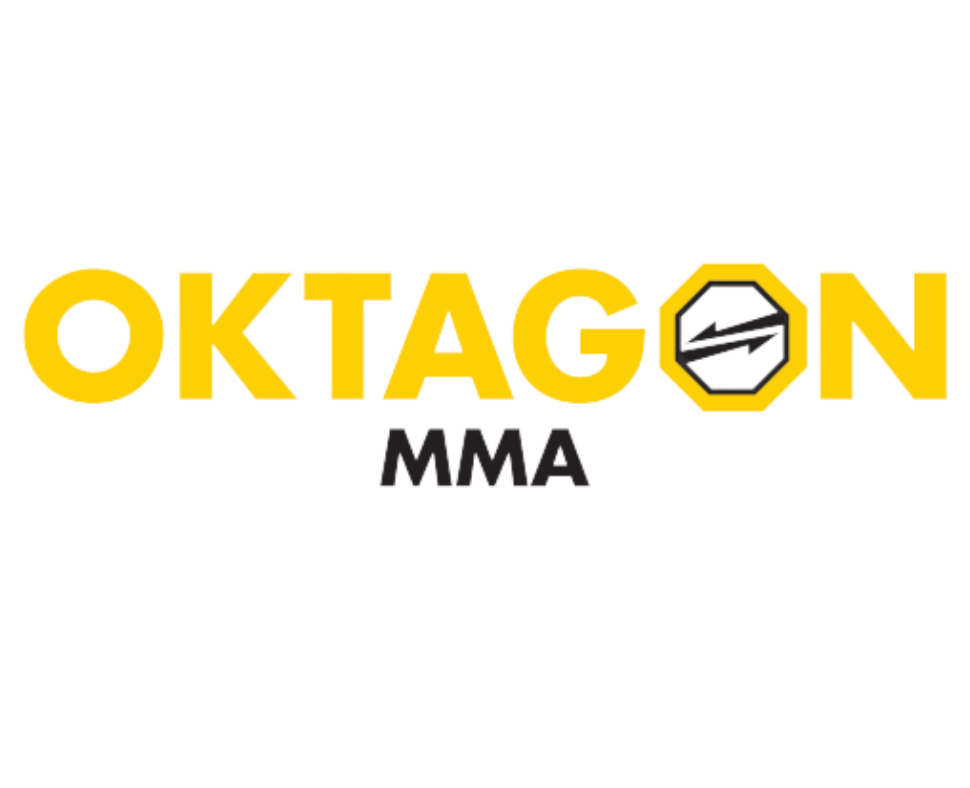 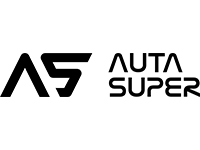 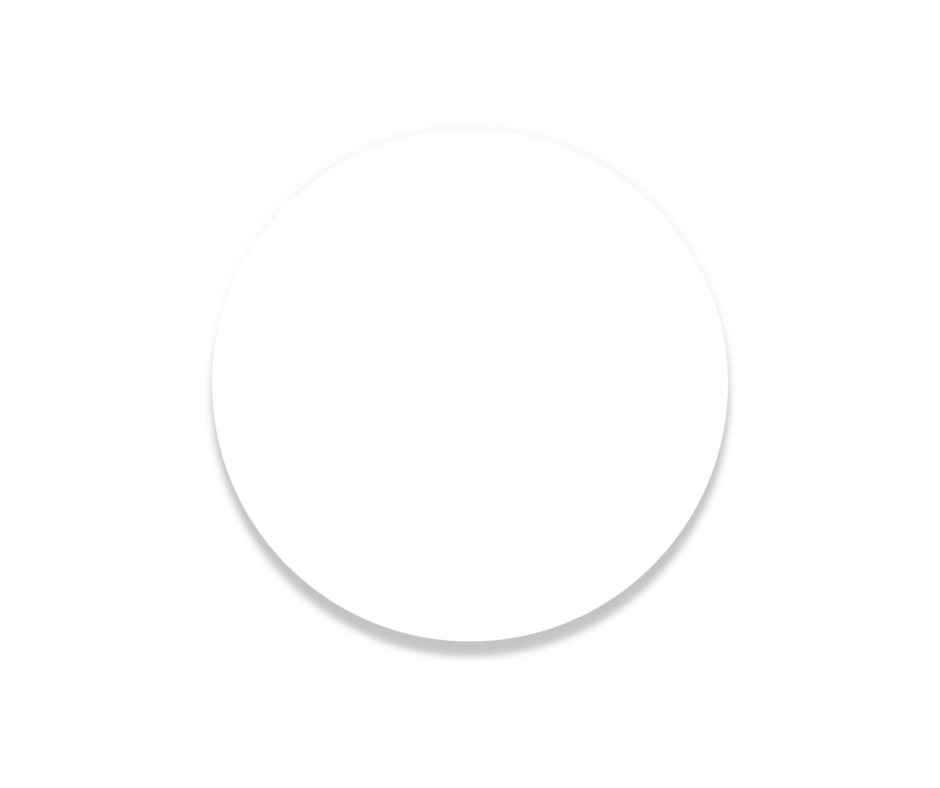 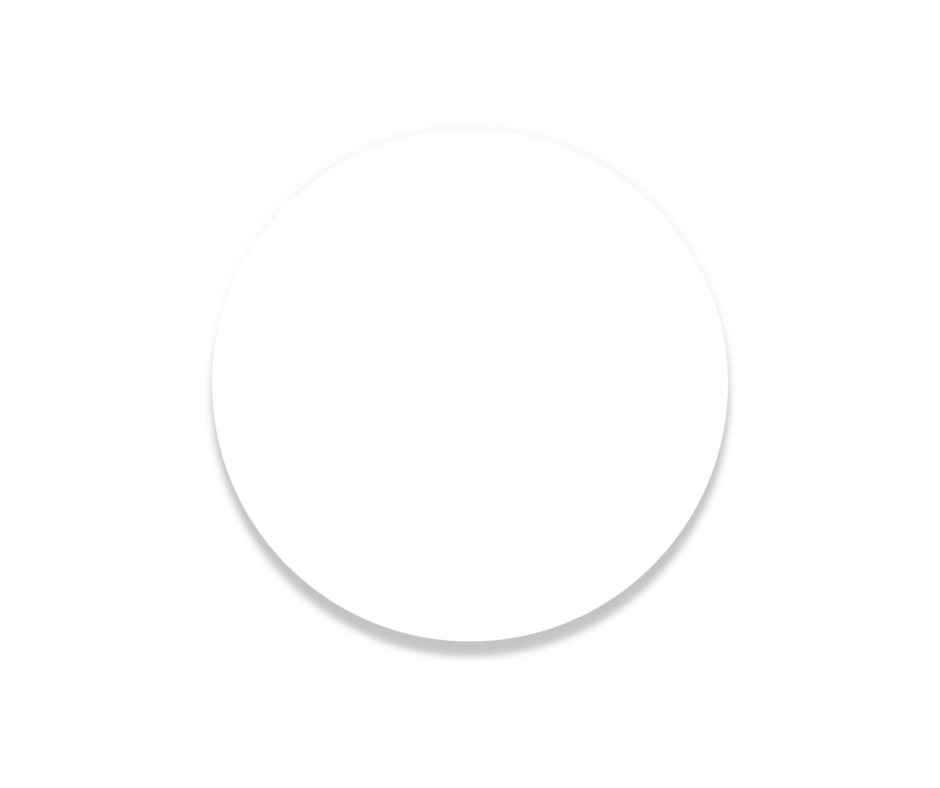 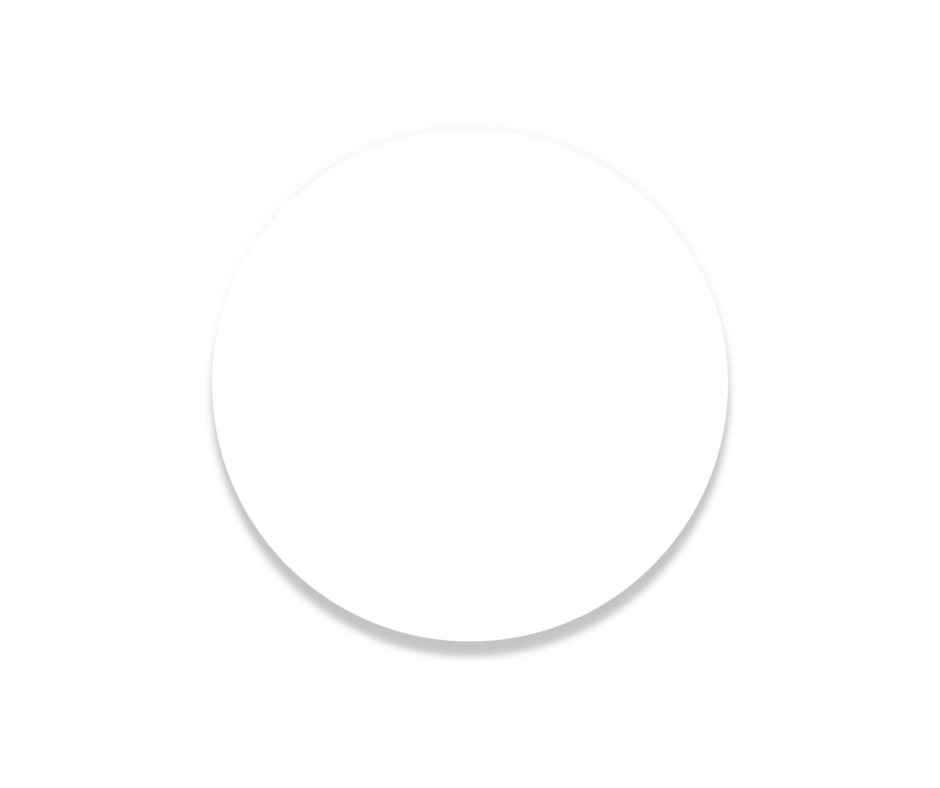 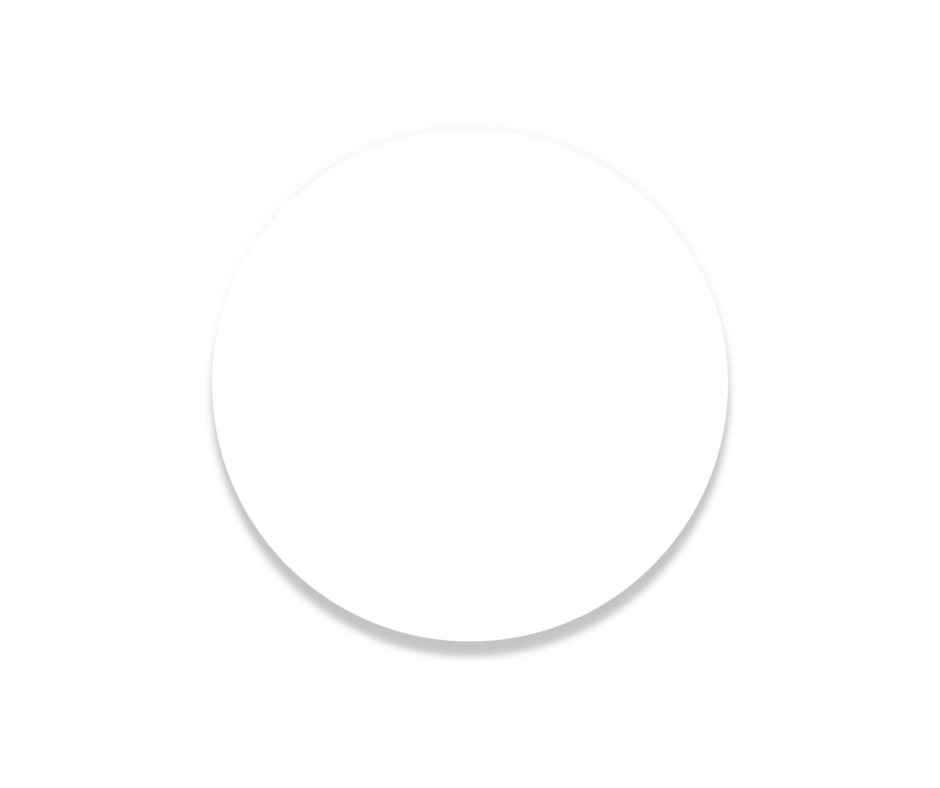 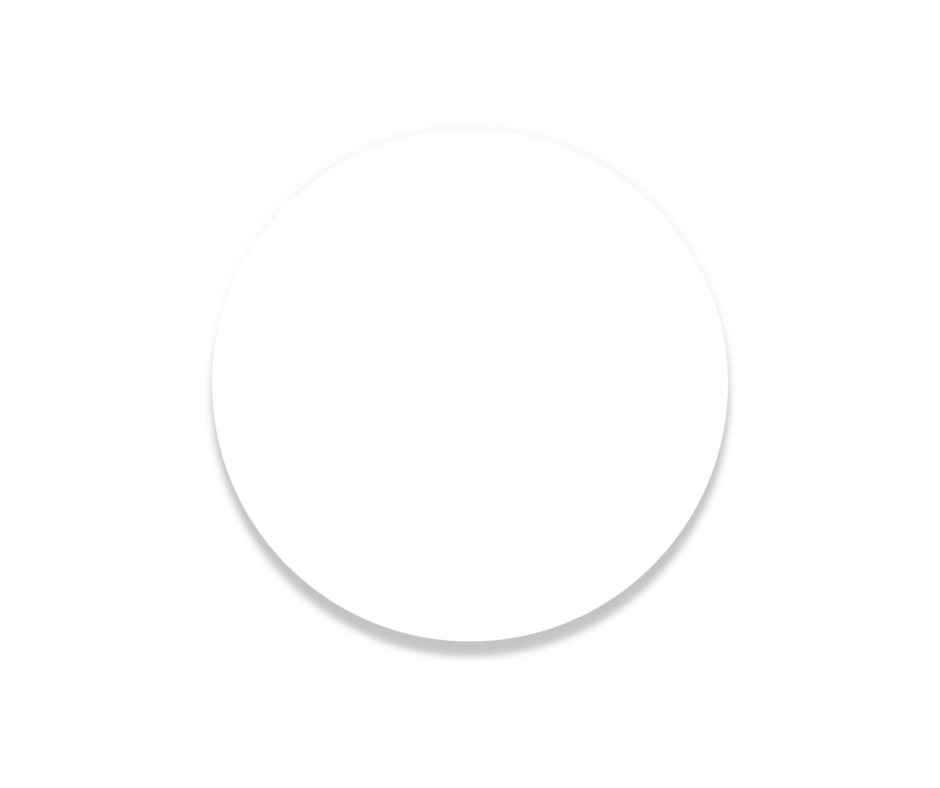 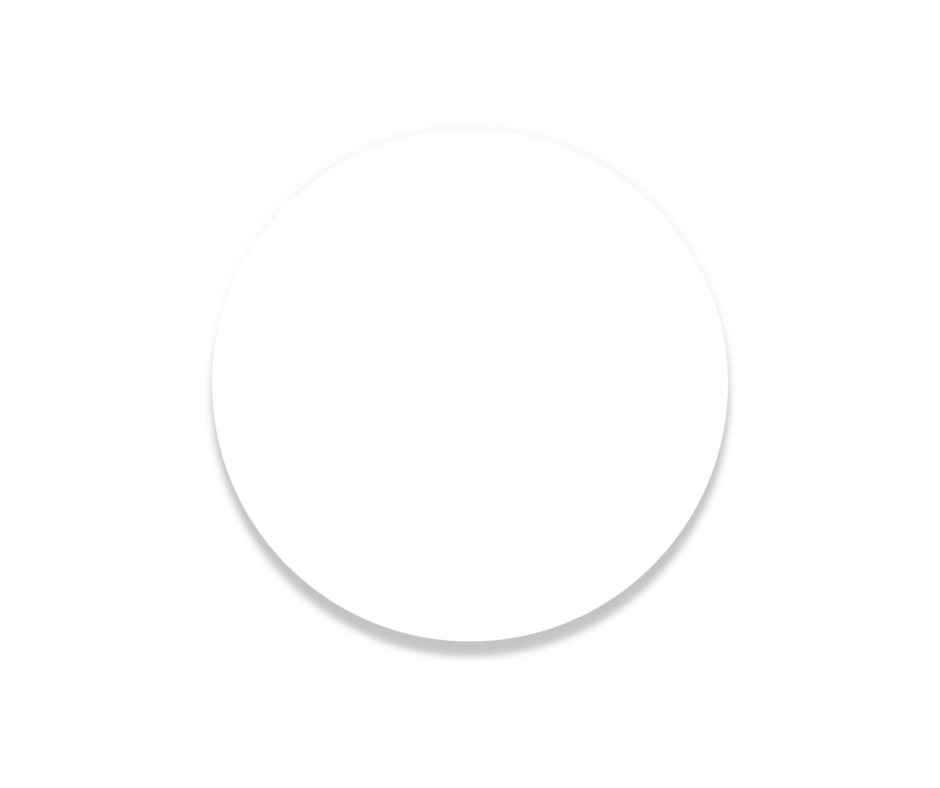 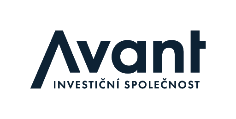 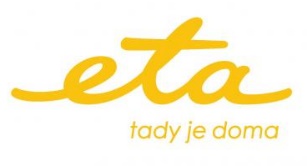 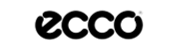 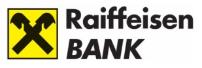 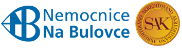 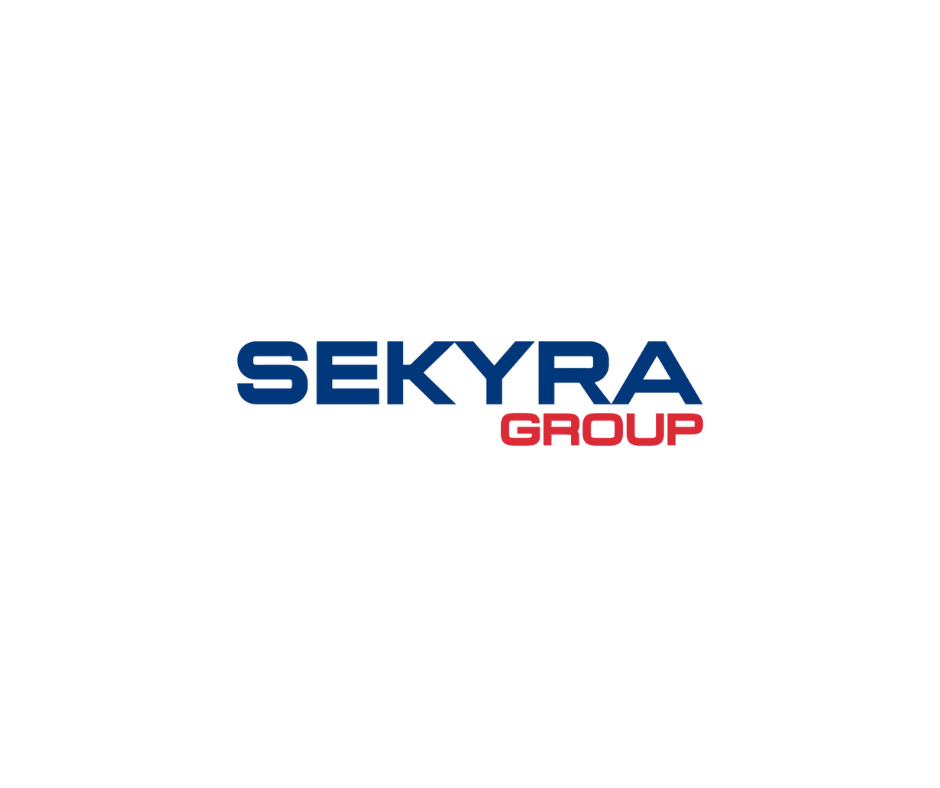 Jsme součástí
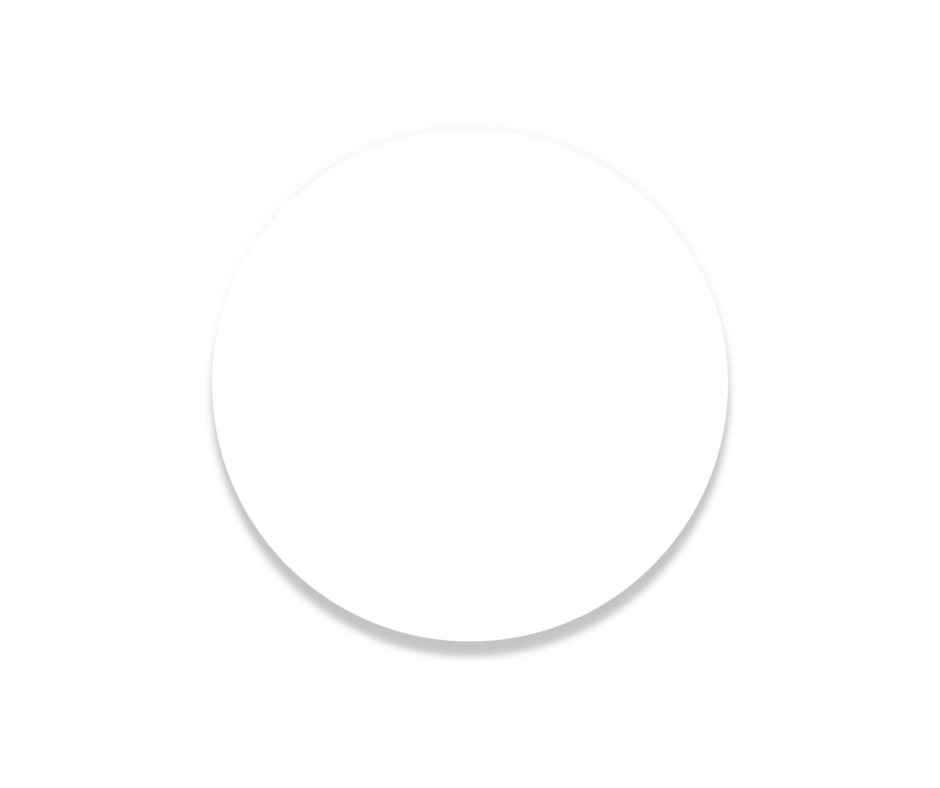 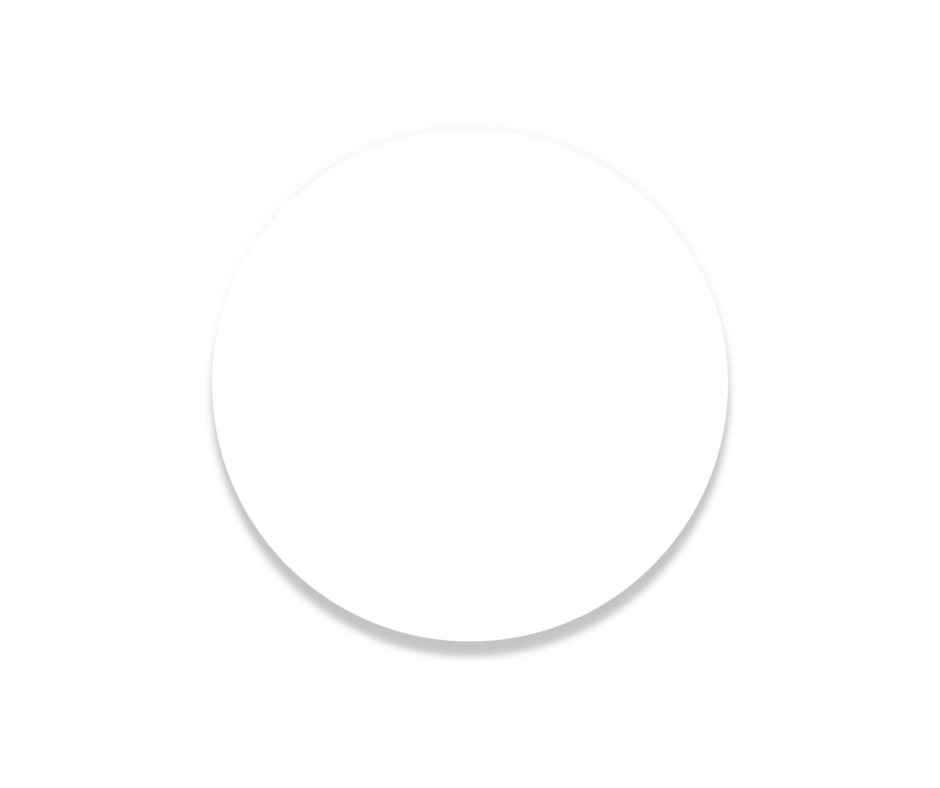 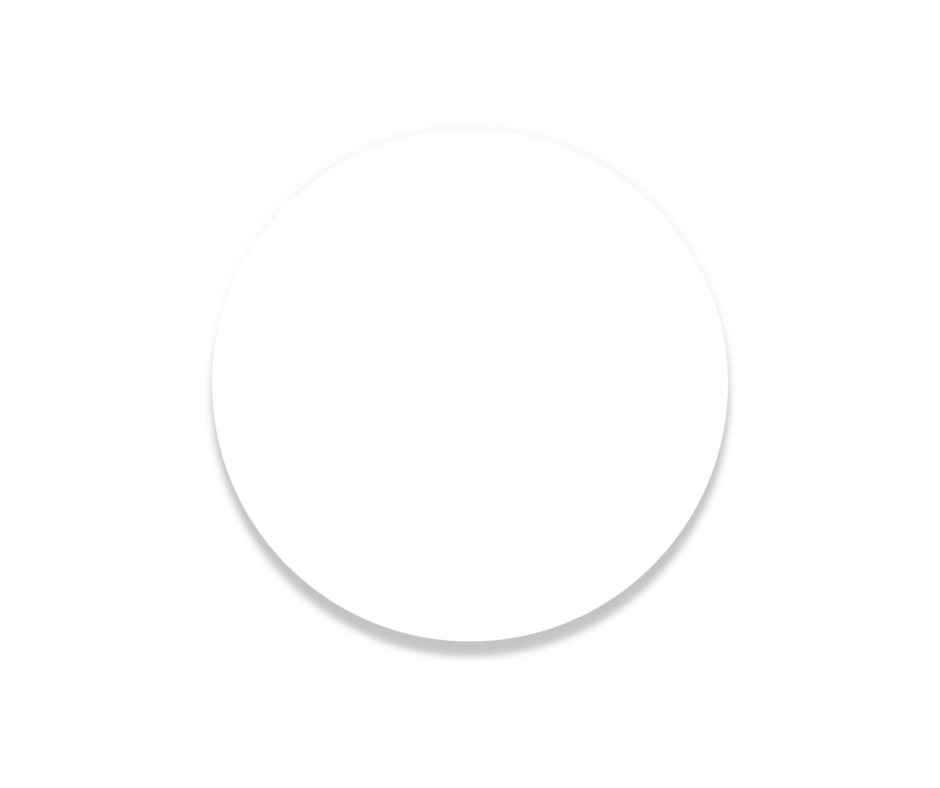 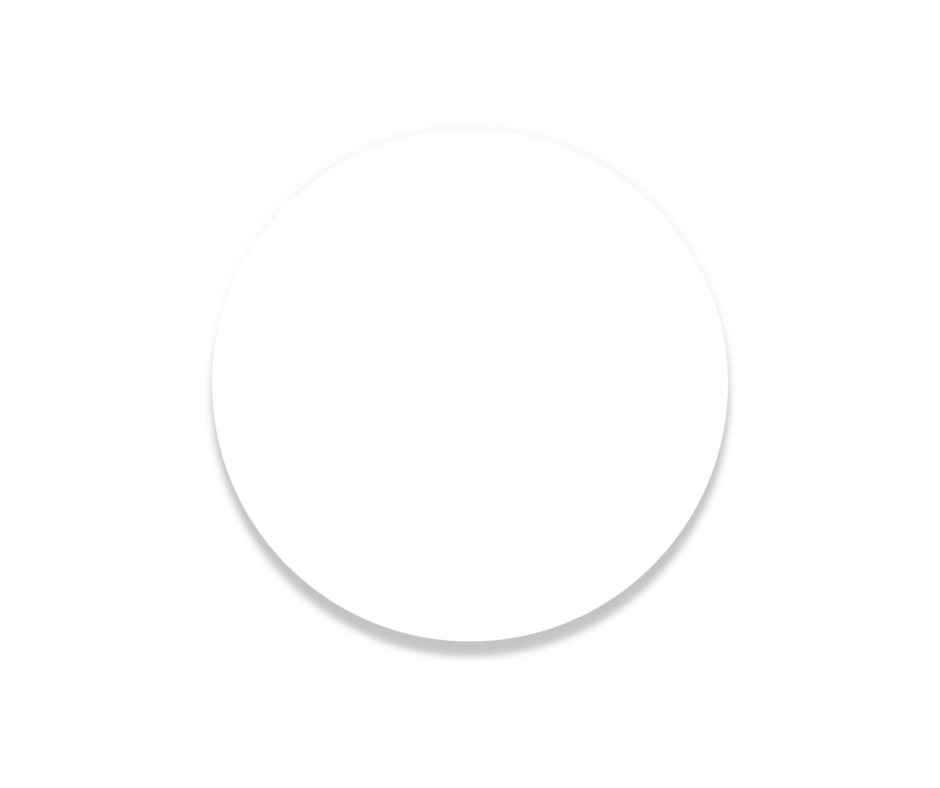 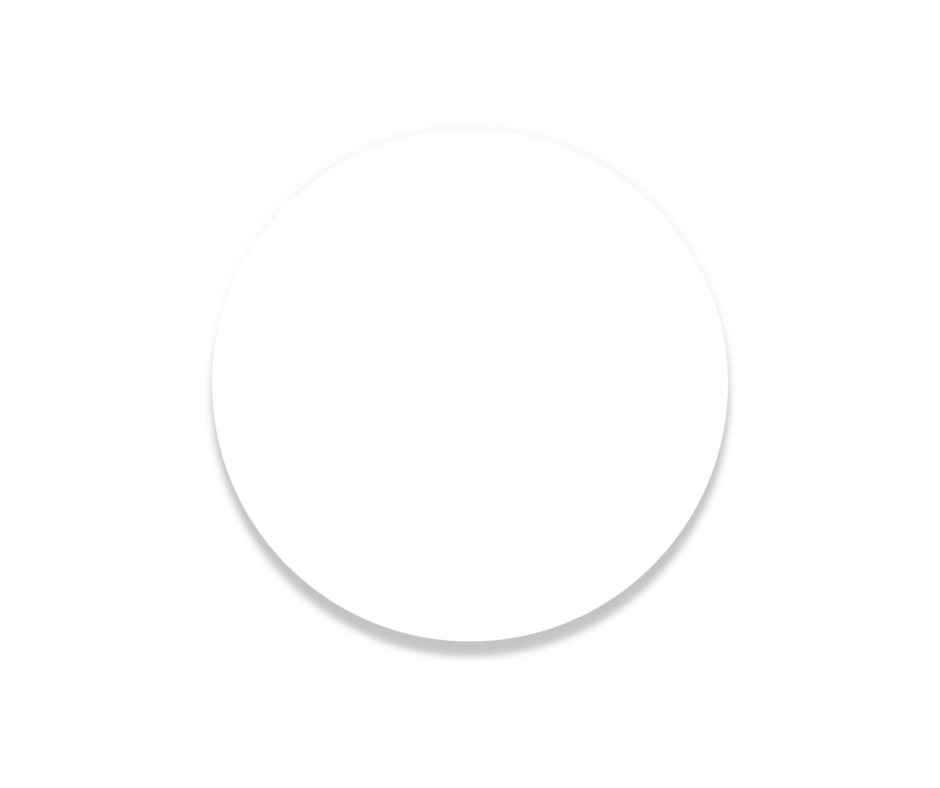 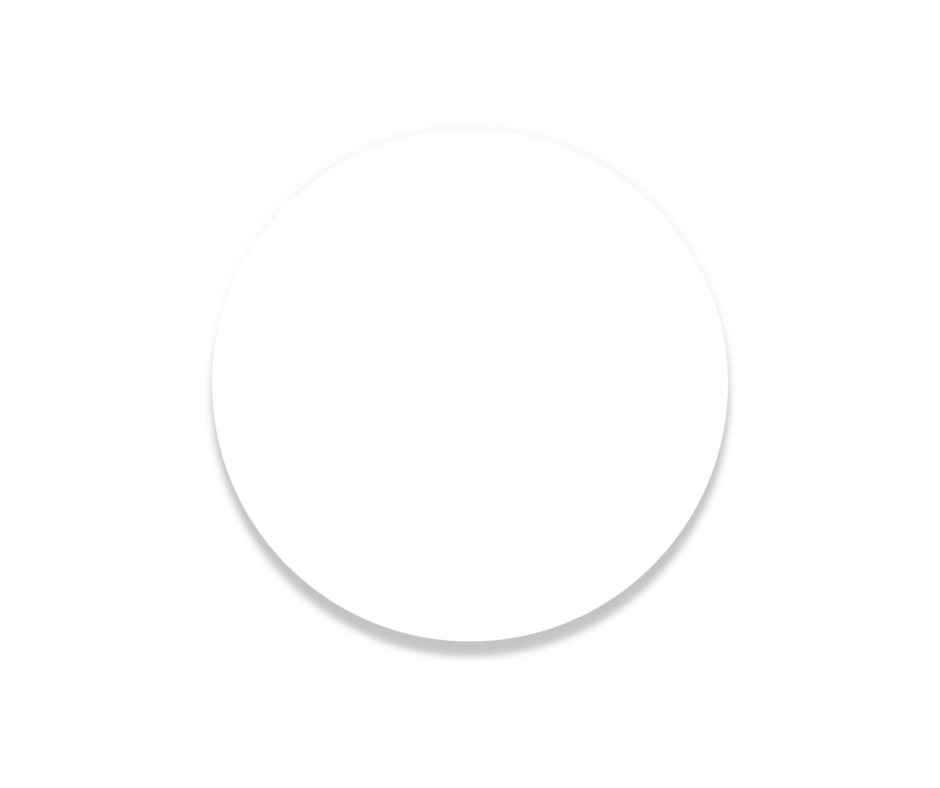 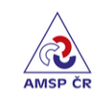 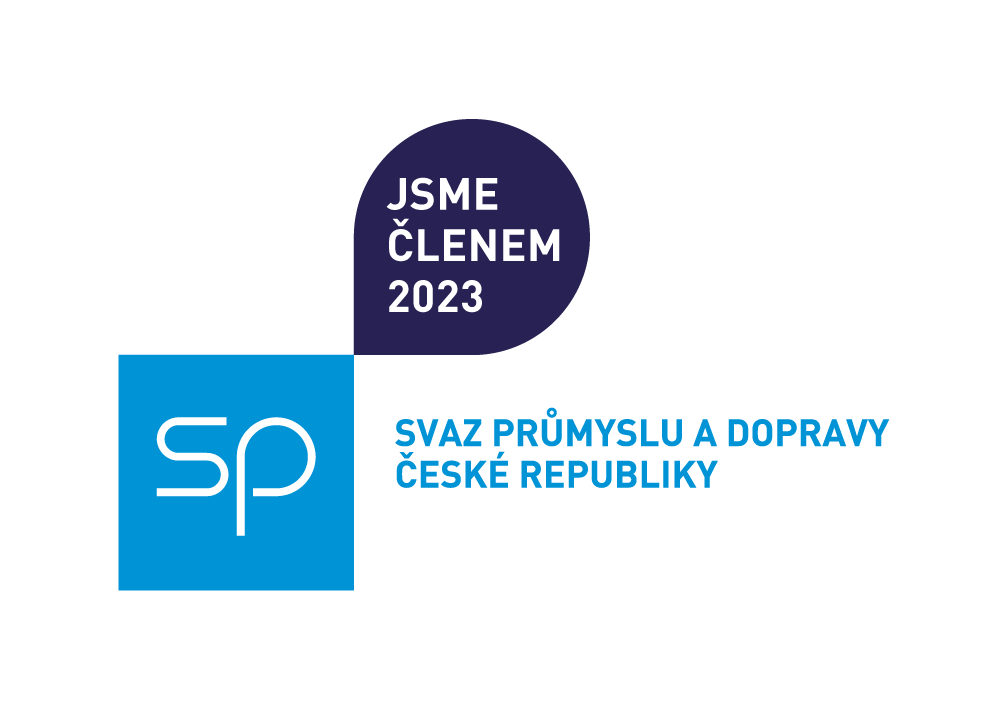 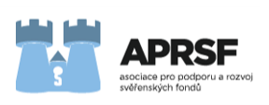 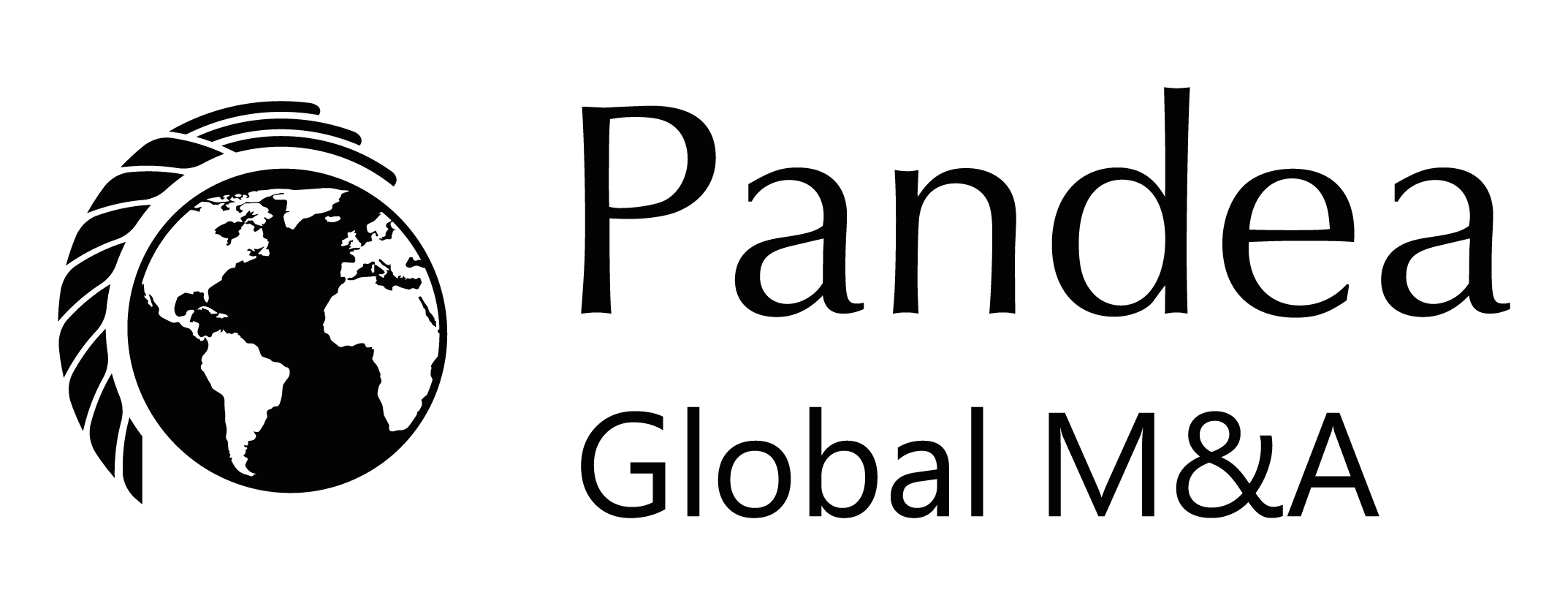 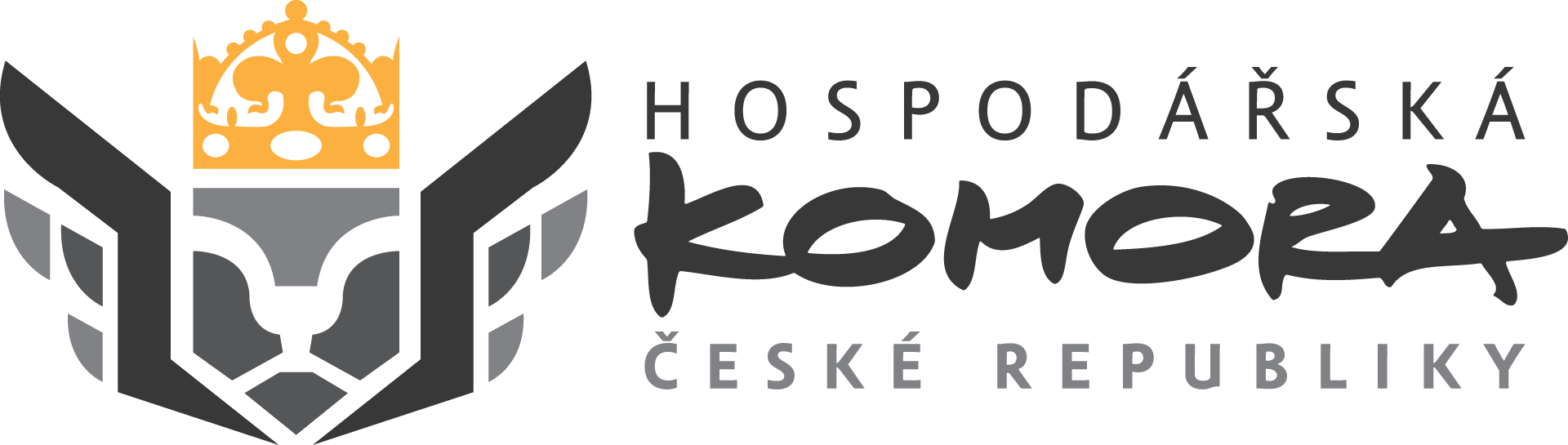 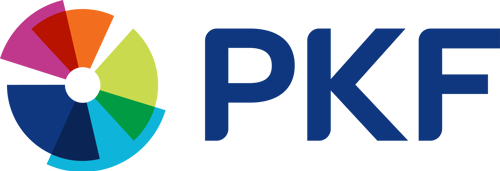 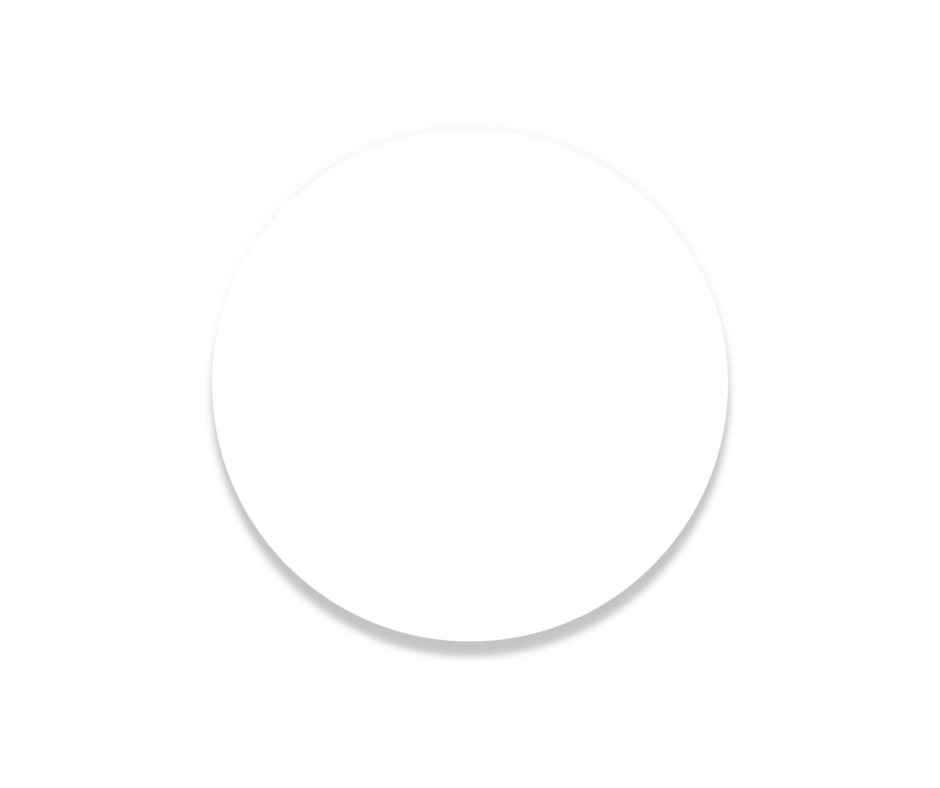 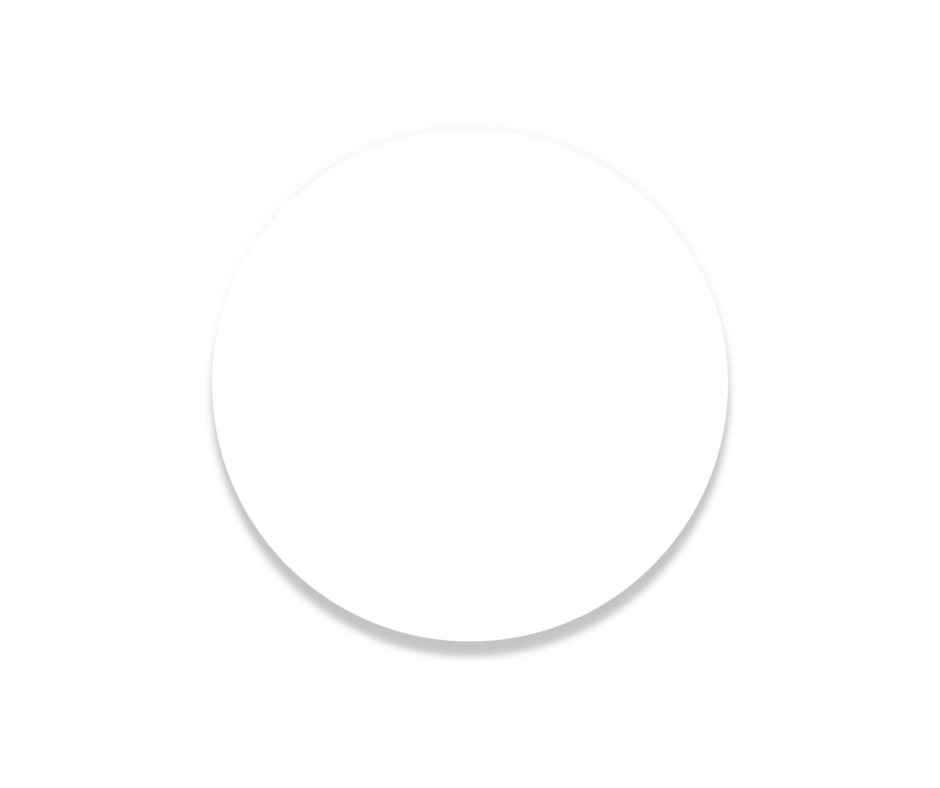 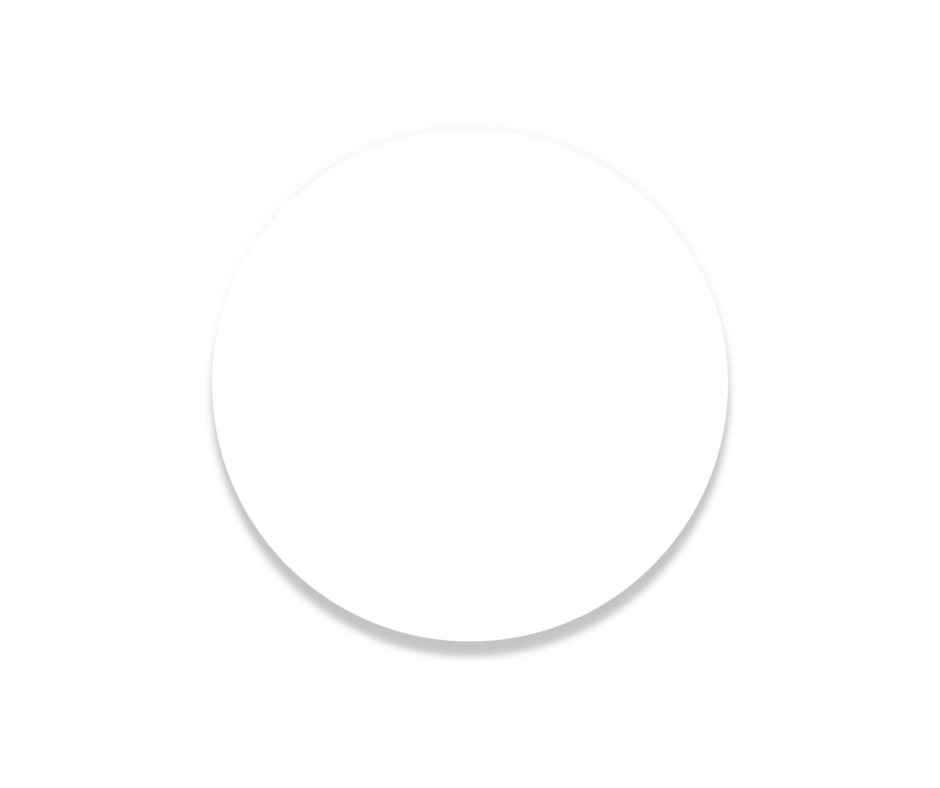 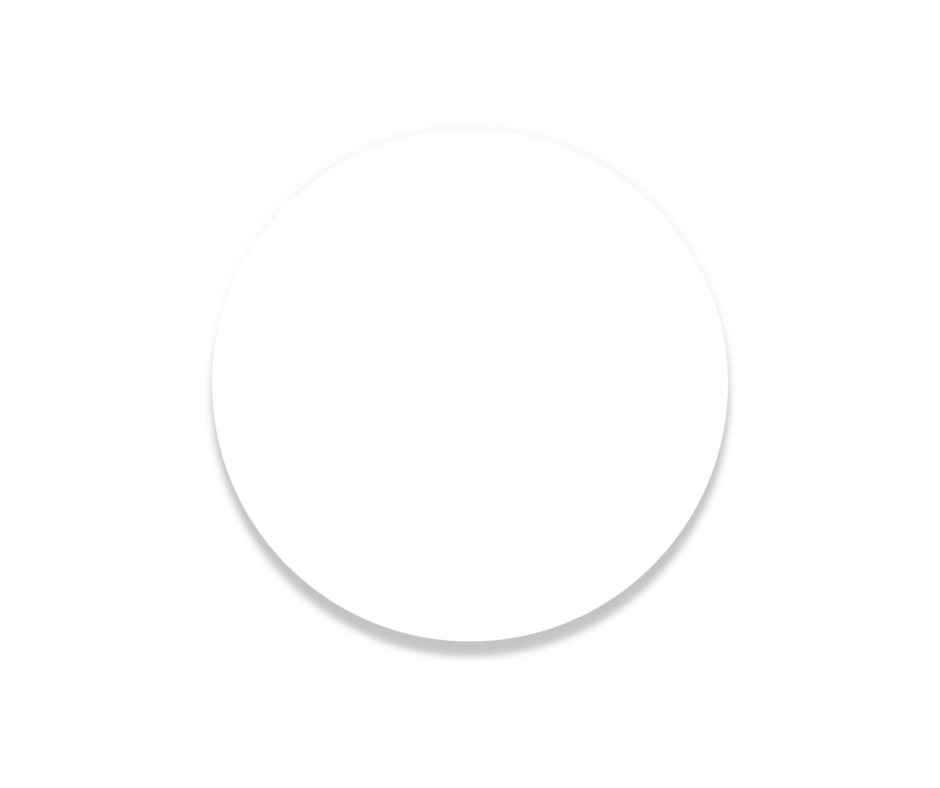 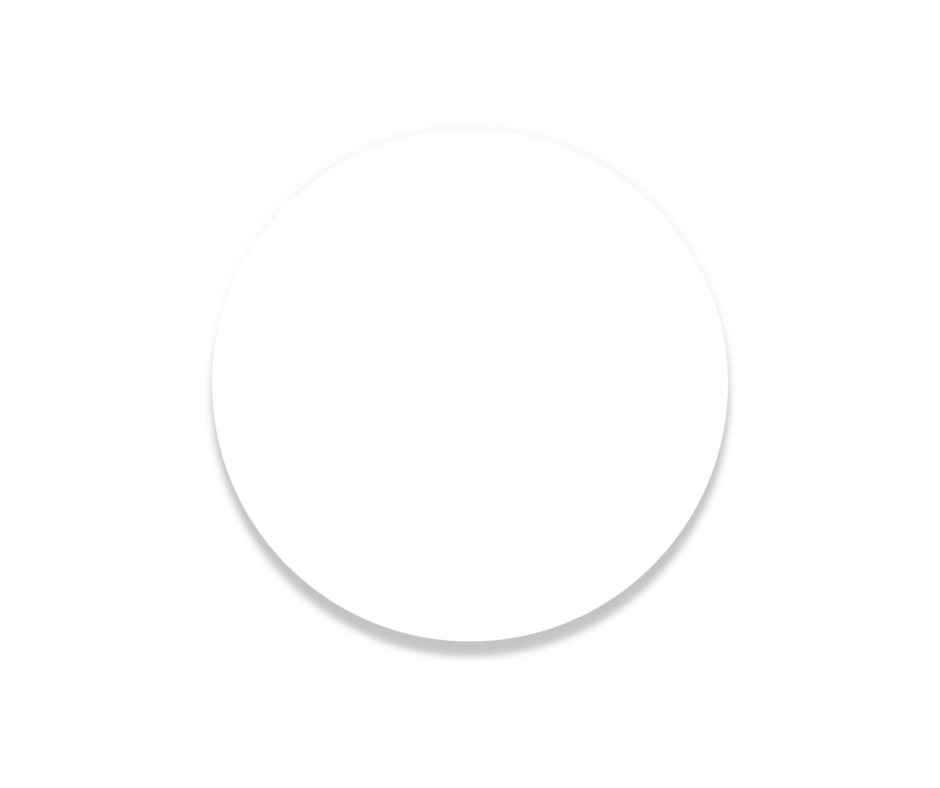 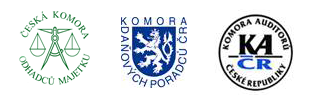 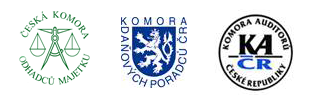 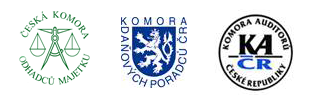 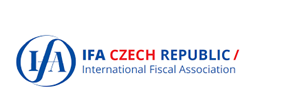 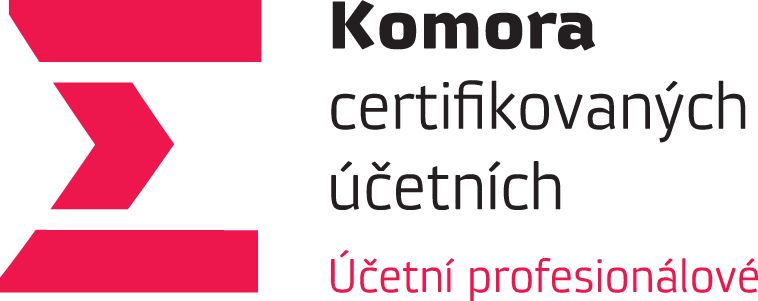 Ocenění a CSR
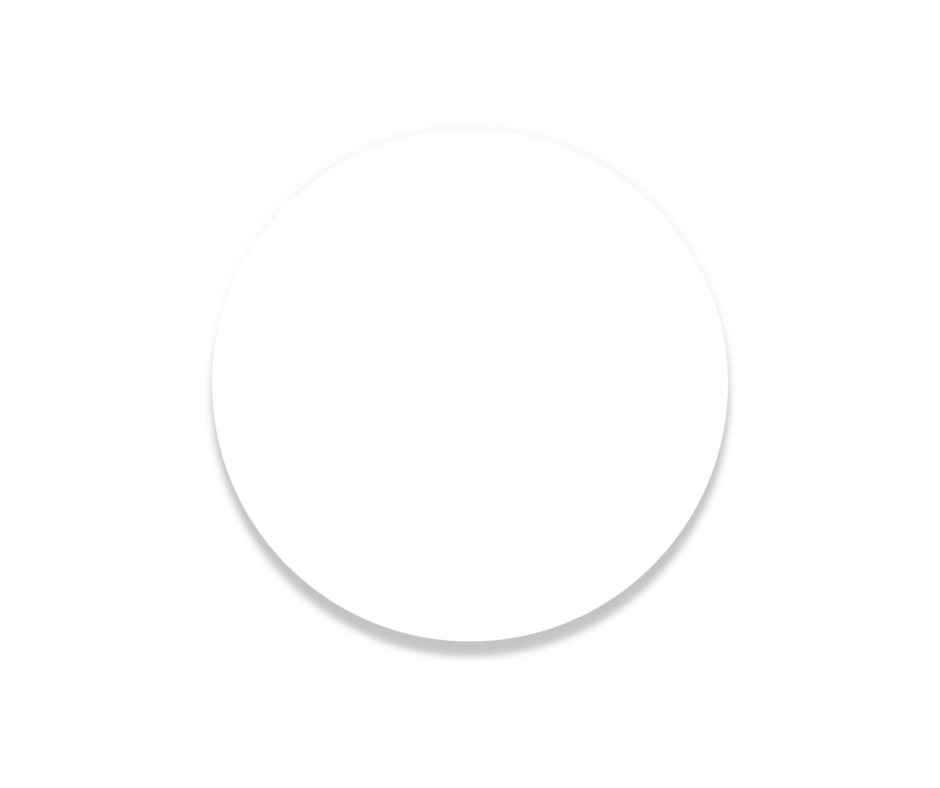 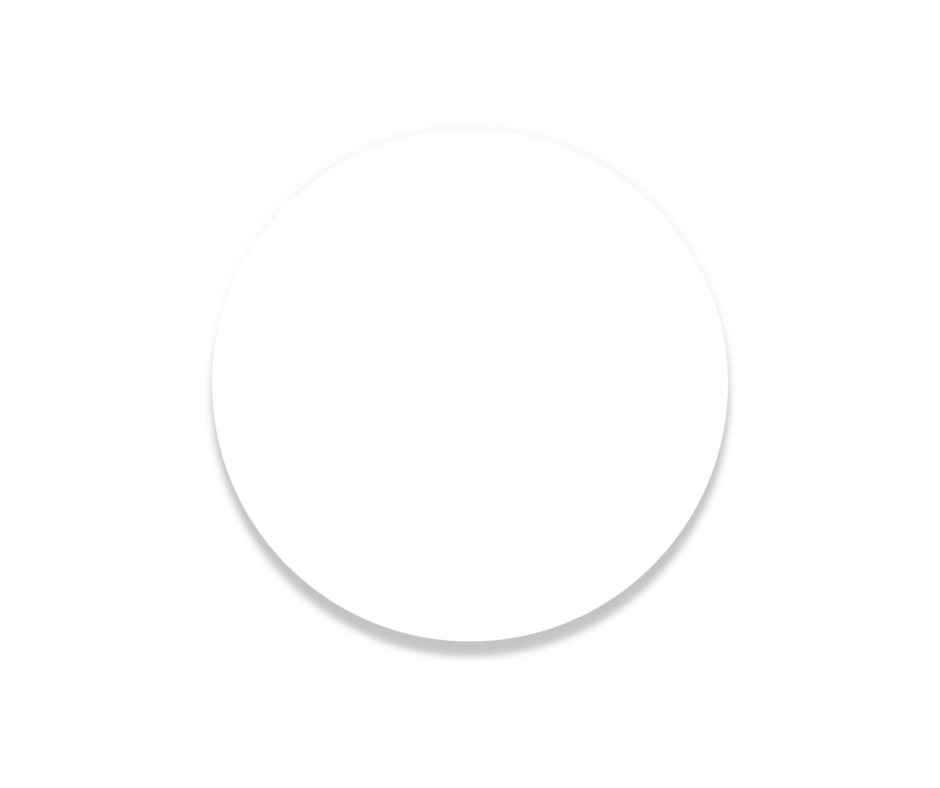 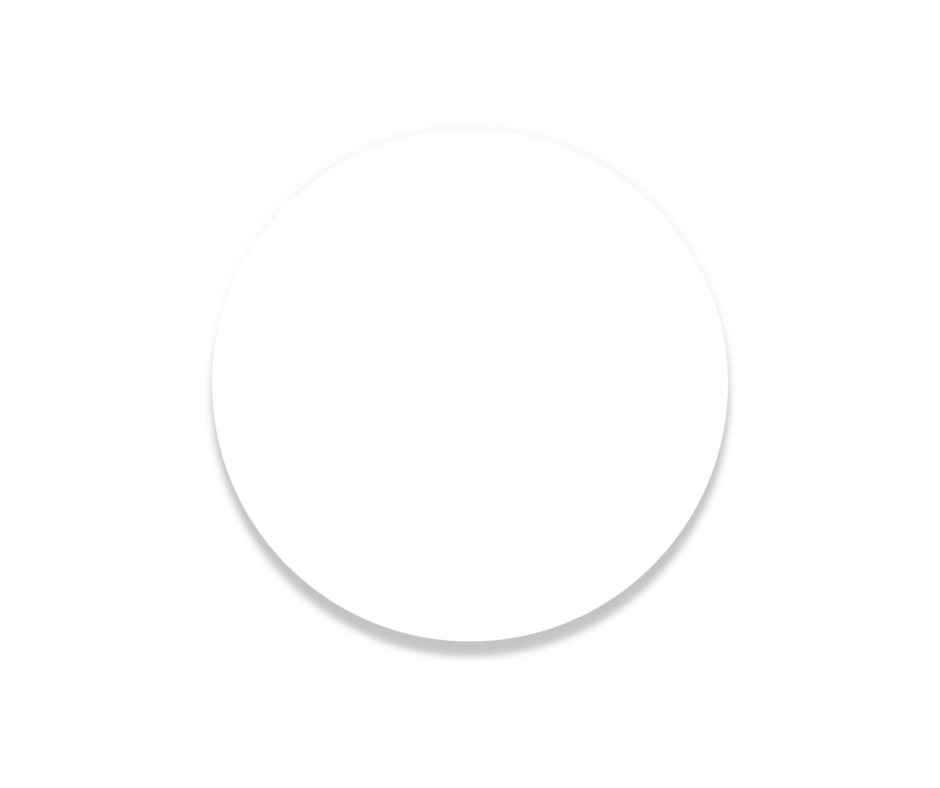 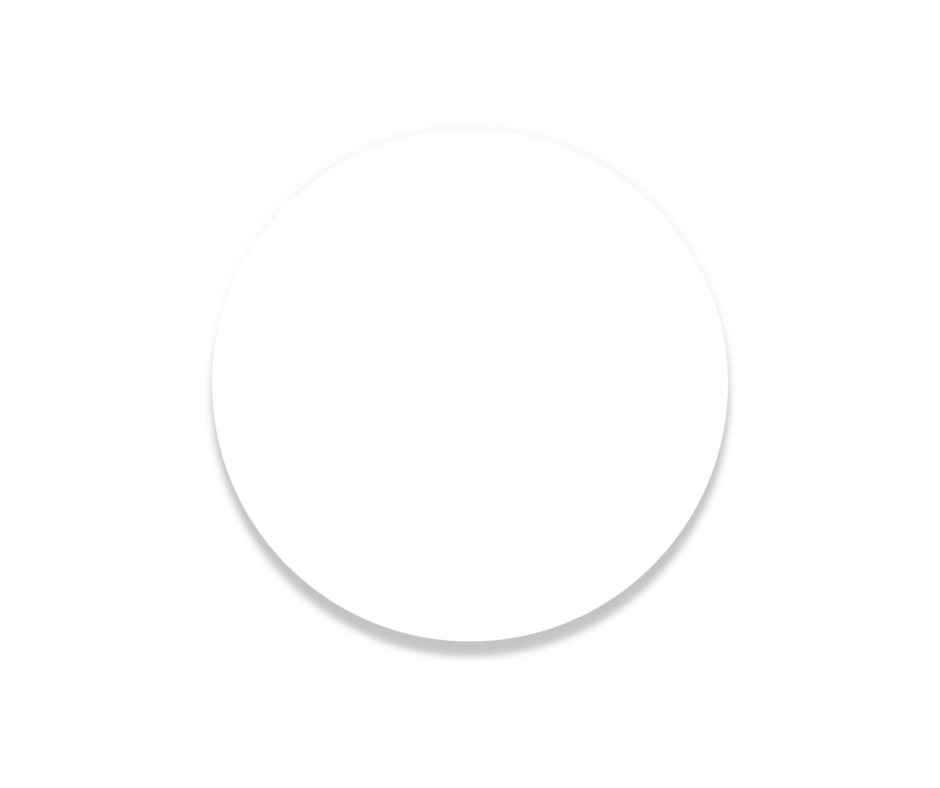 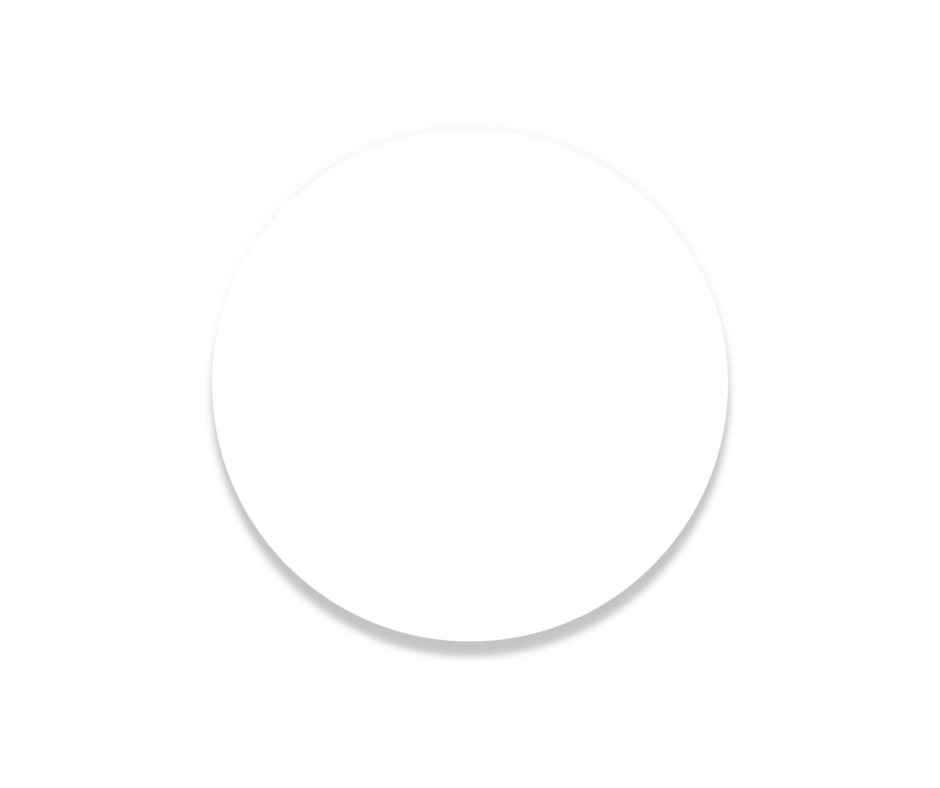 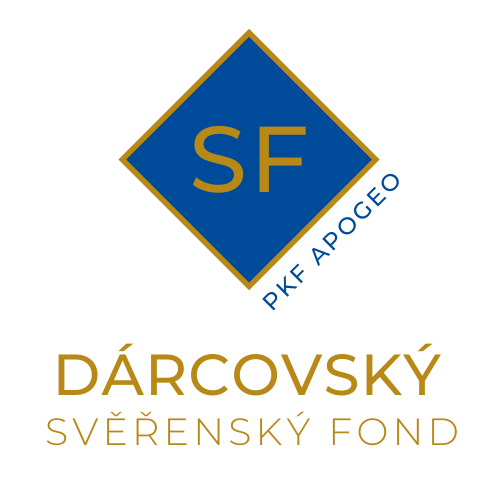 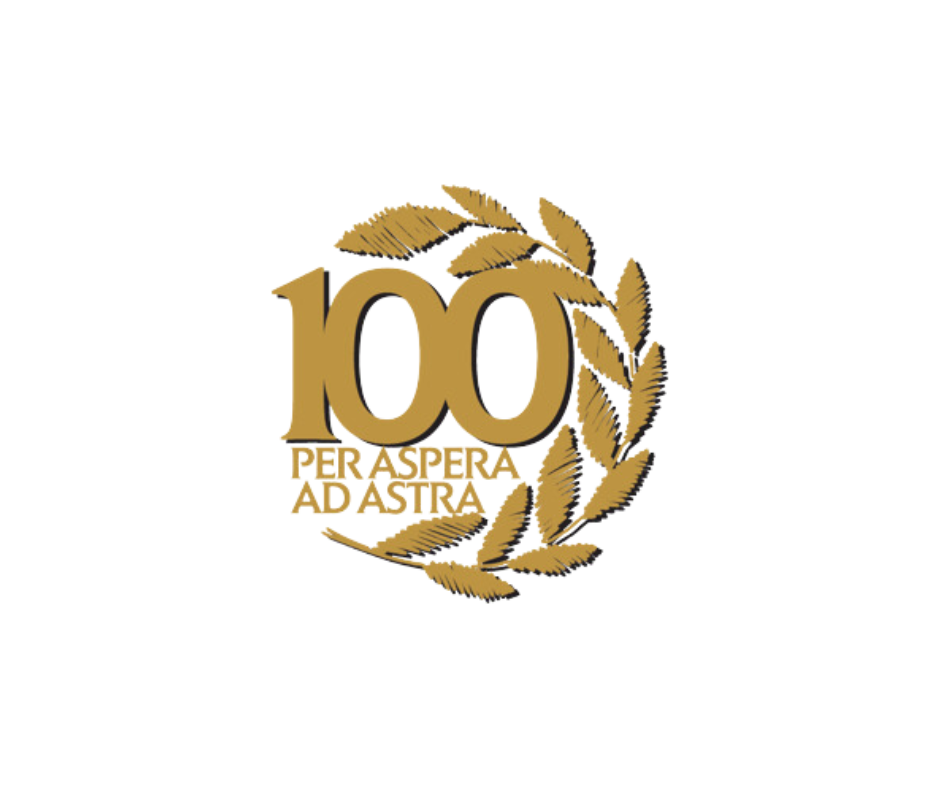 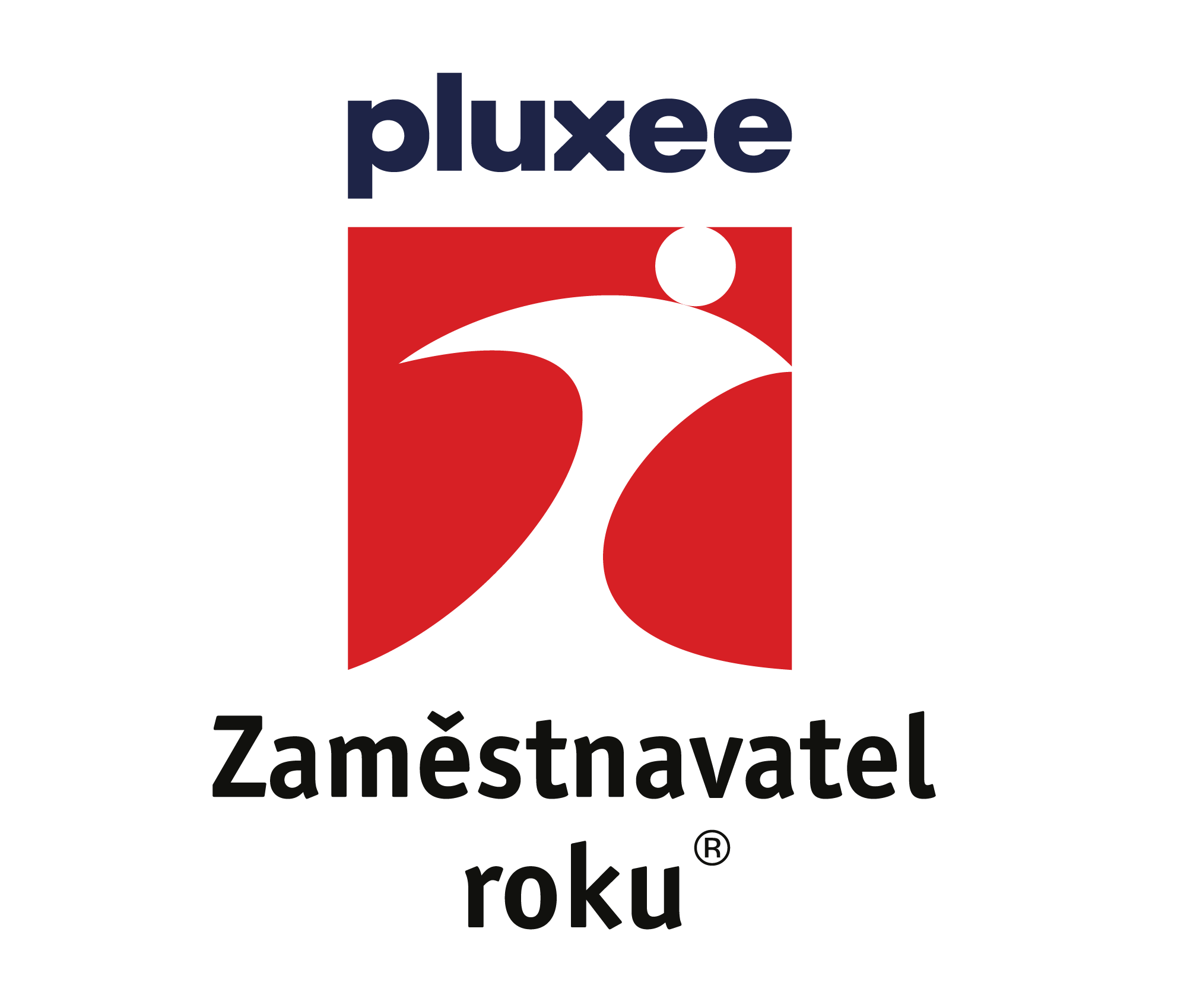 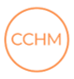 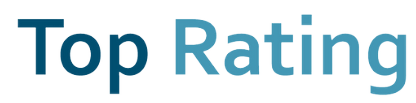 Vzdělávání
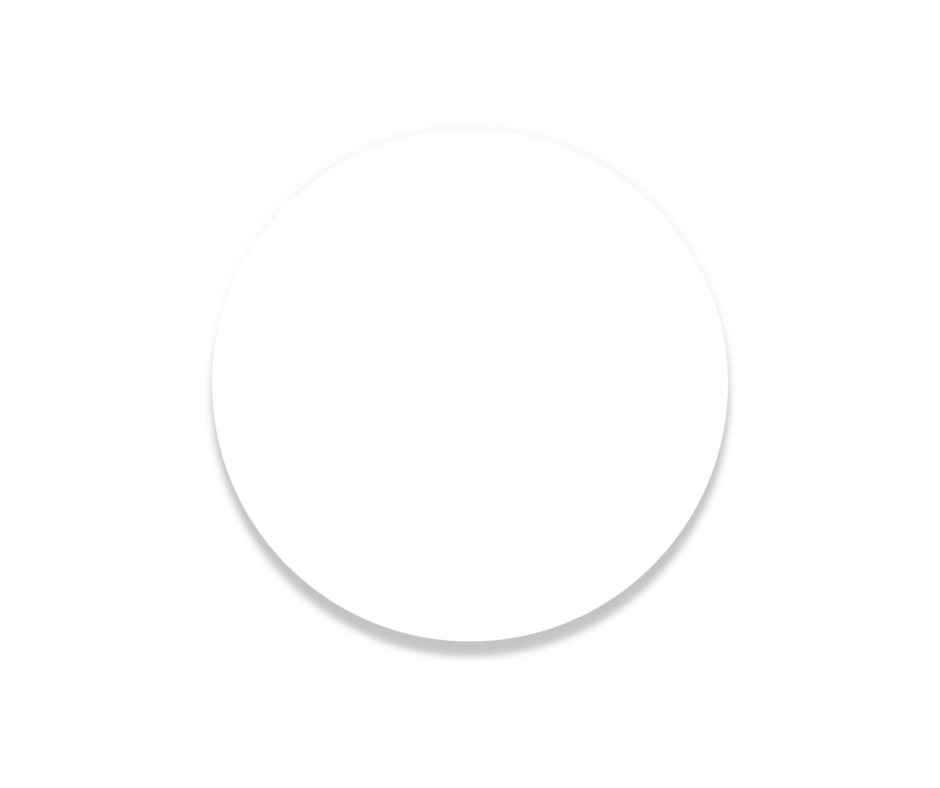 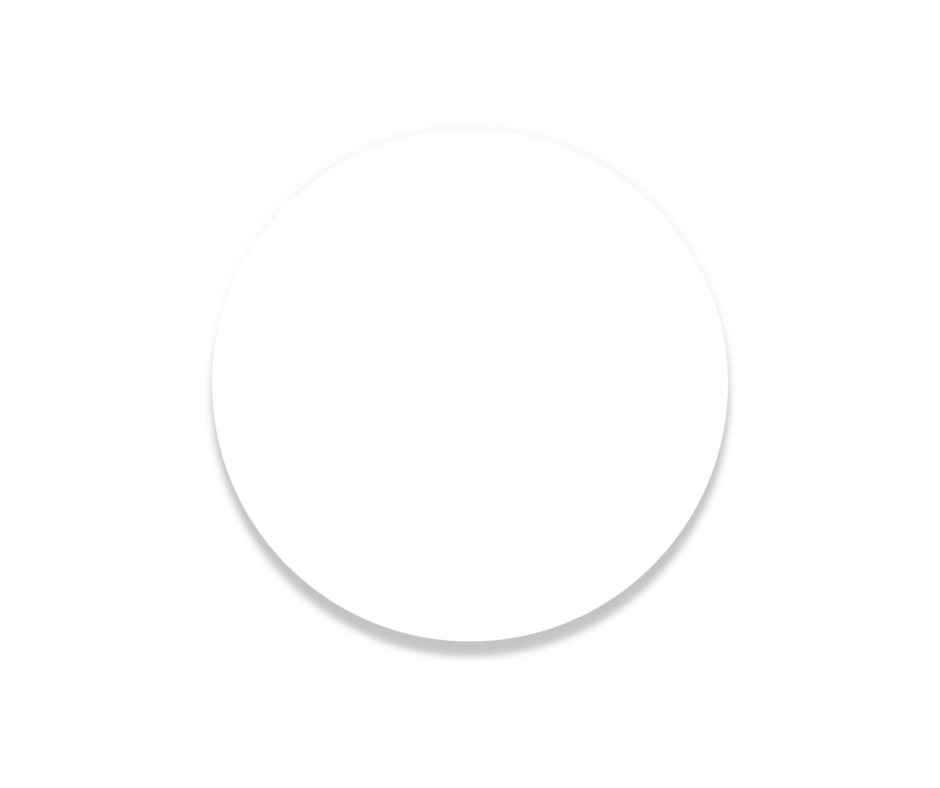 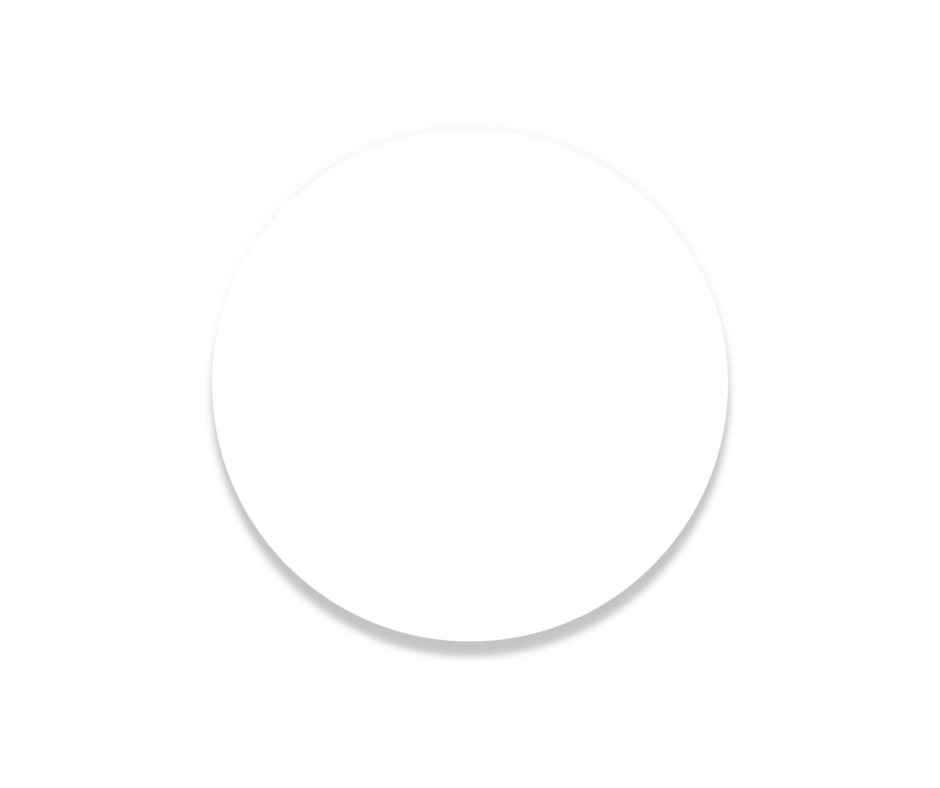 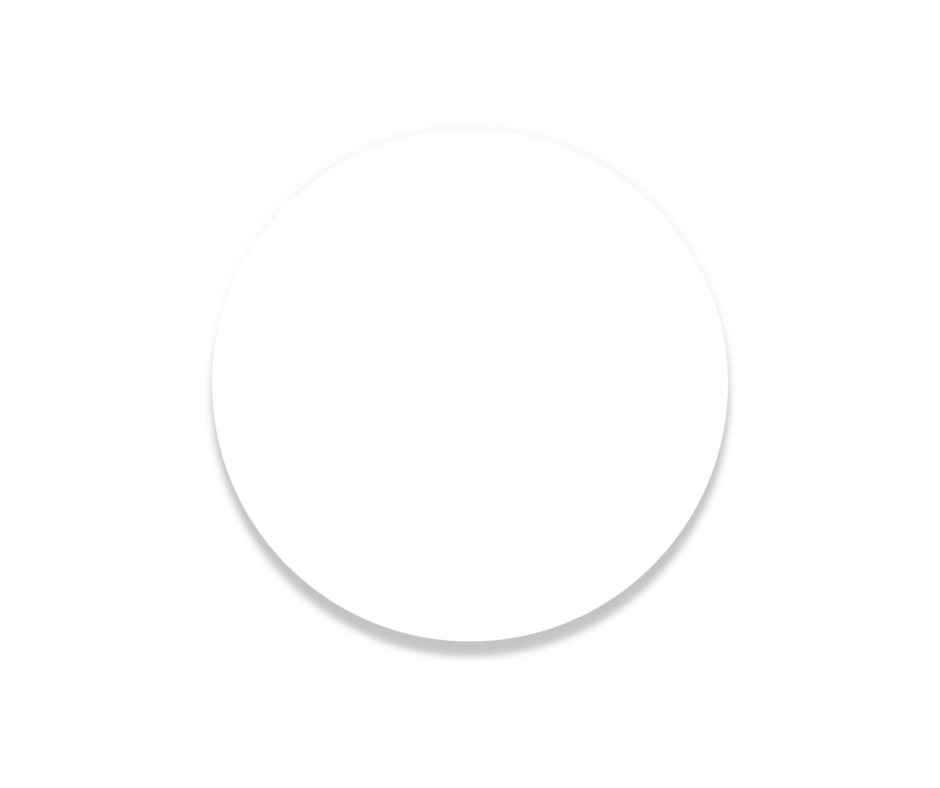 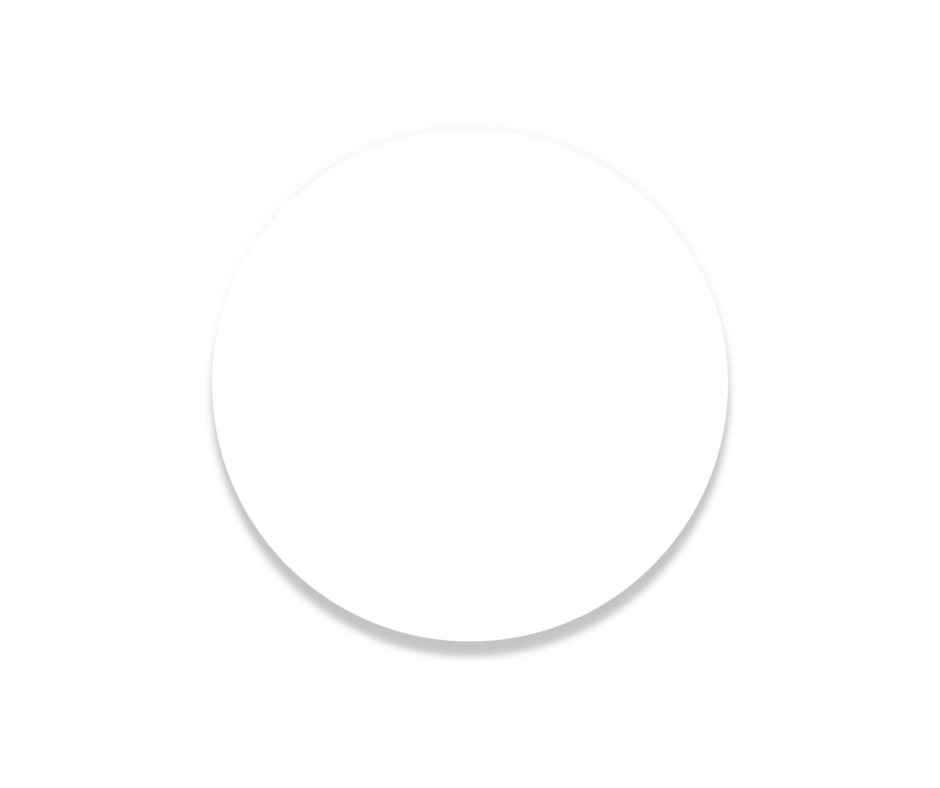 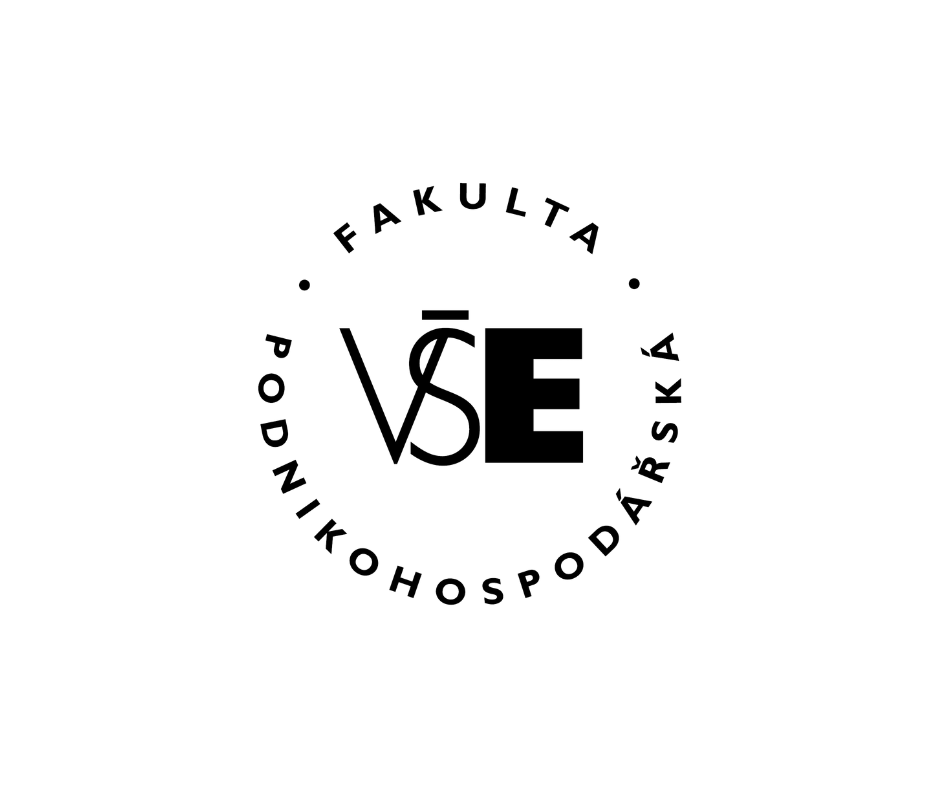 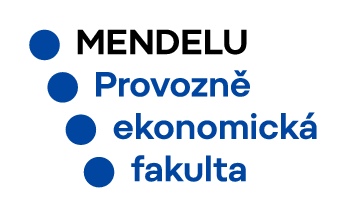 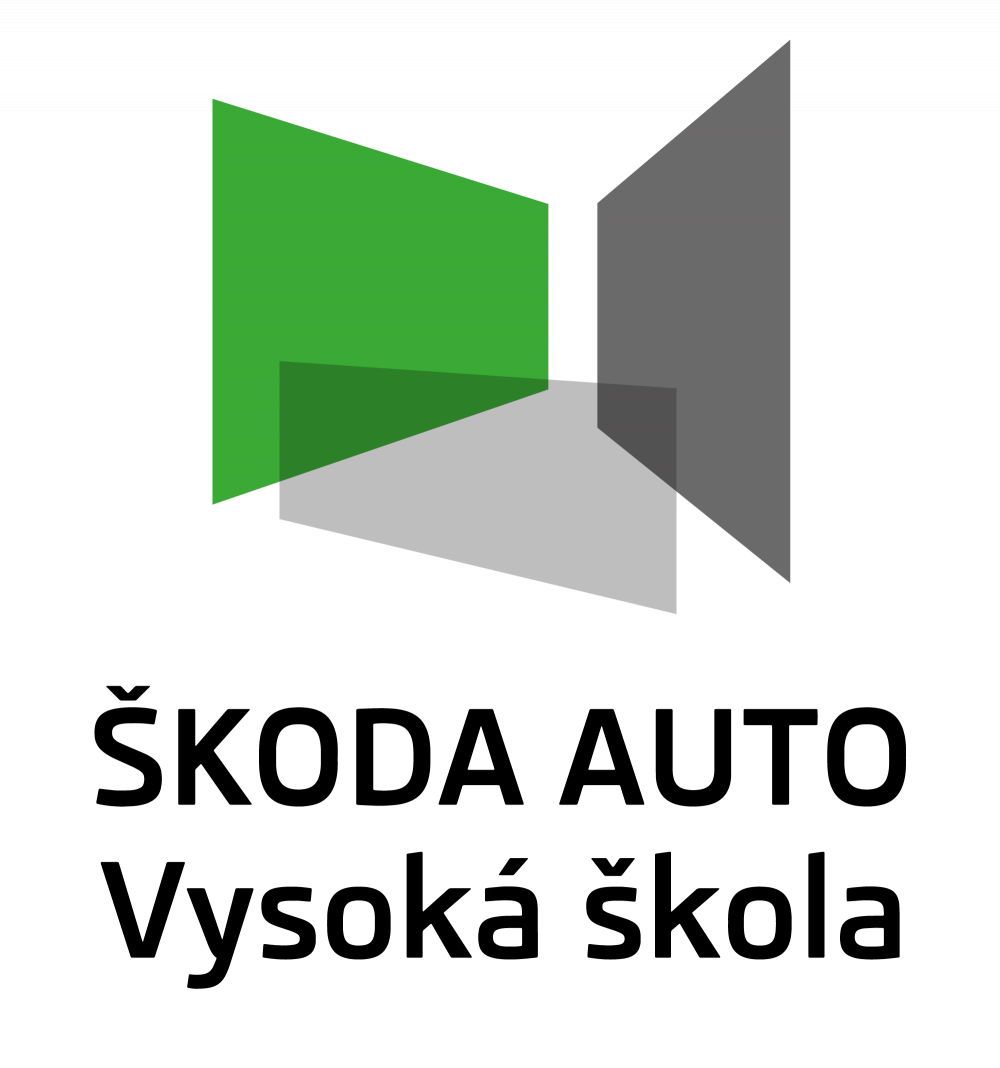 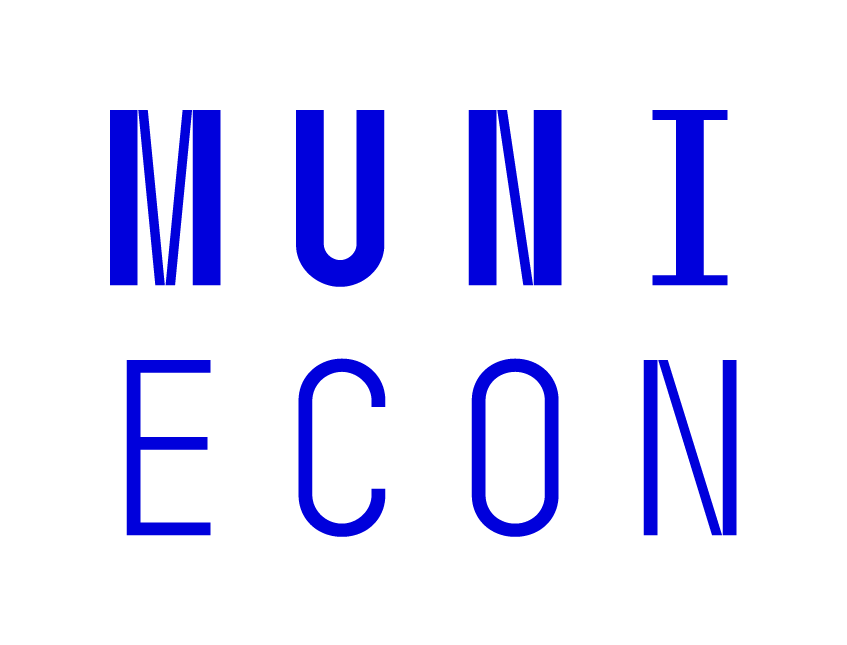 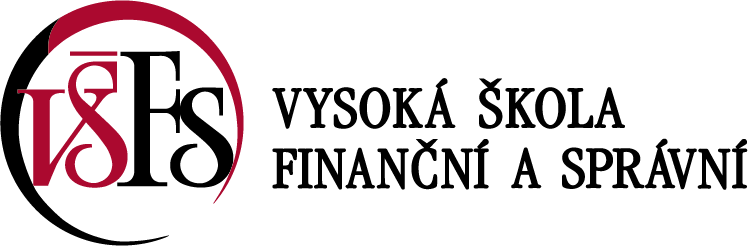 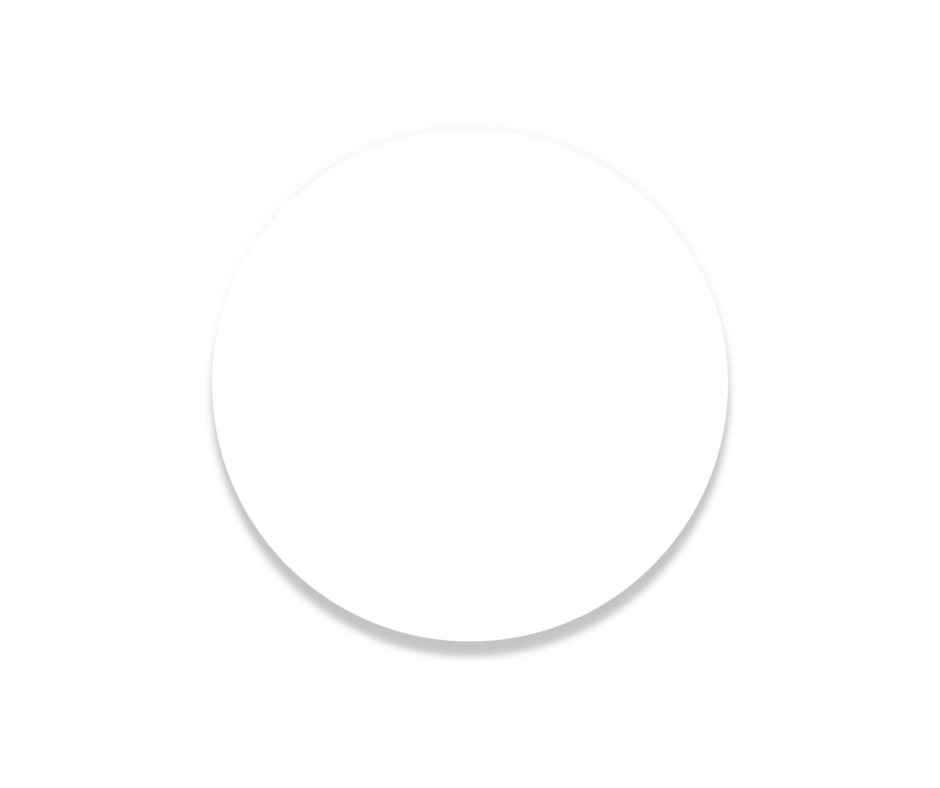 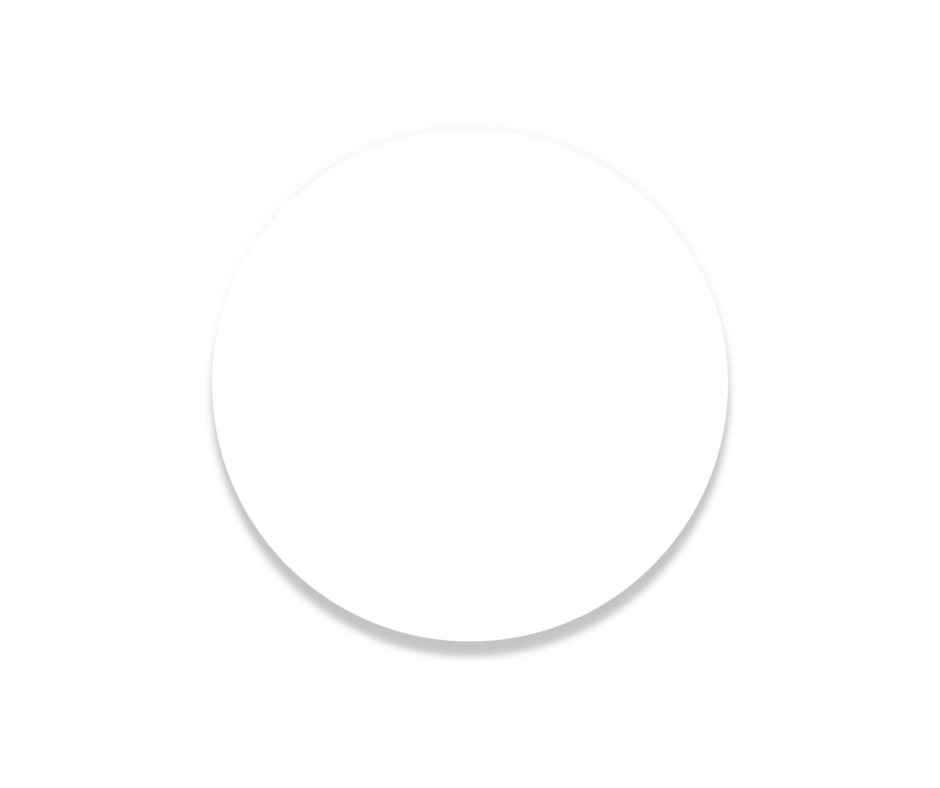 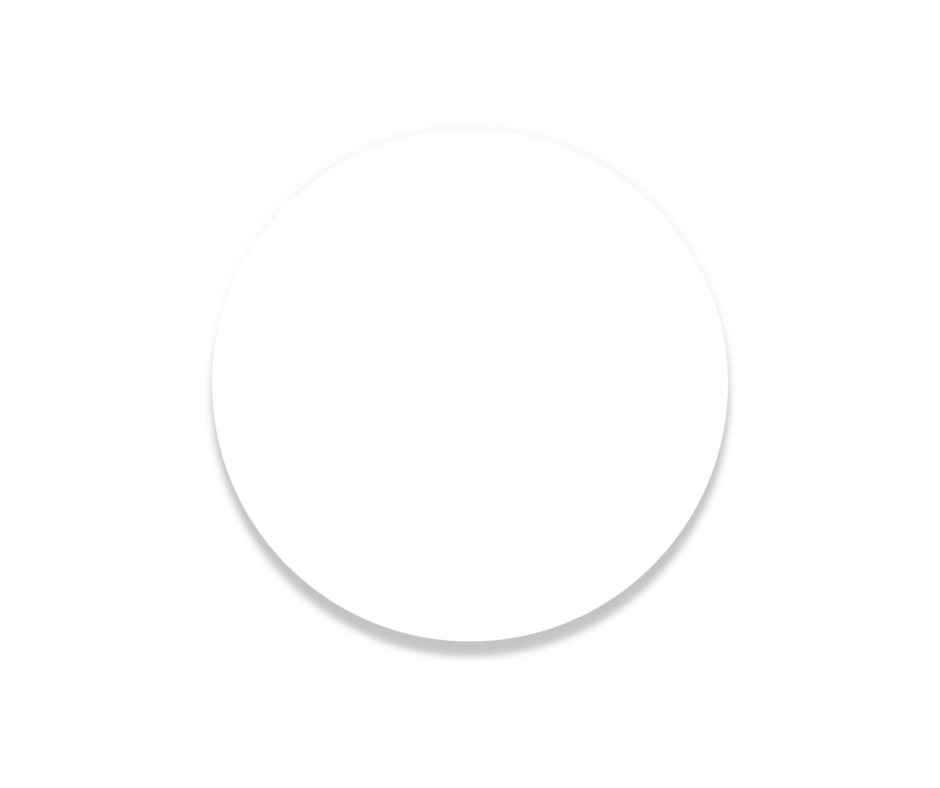 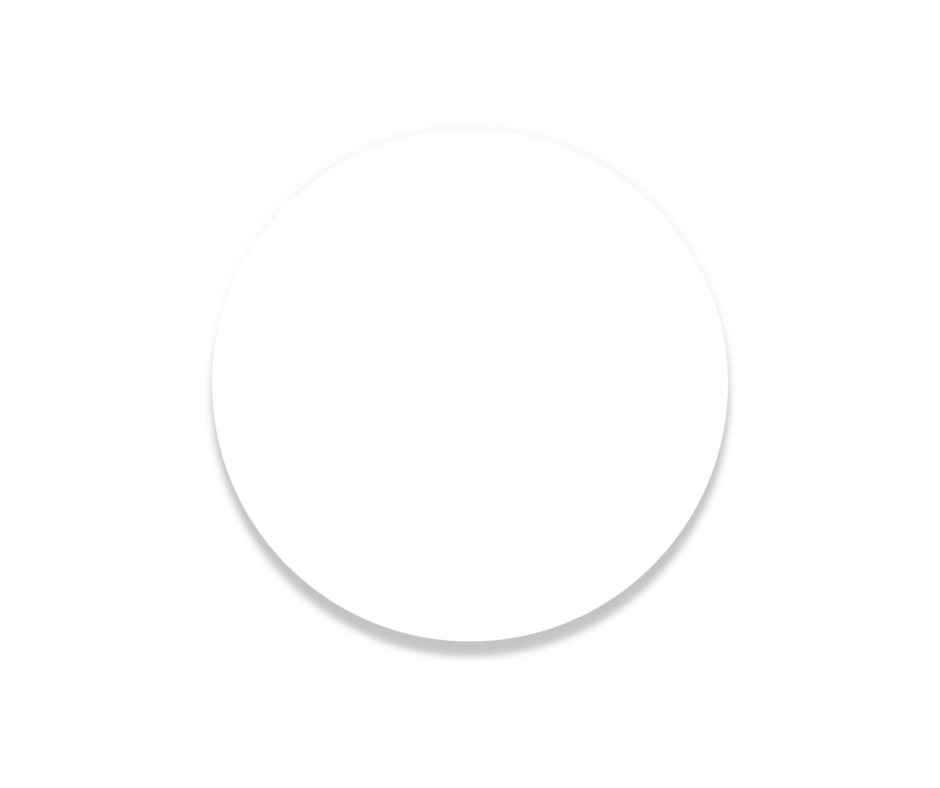 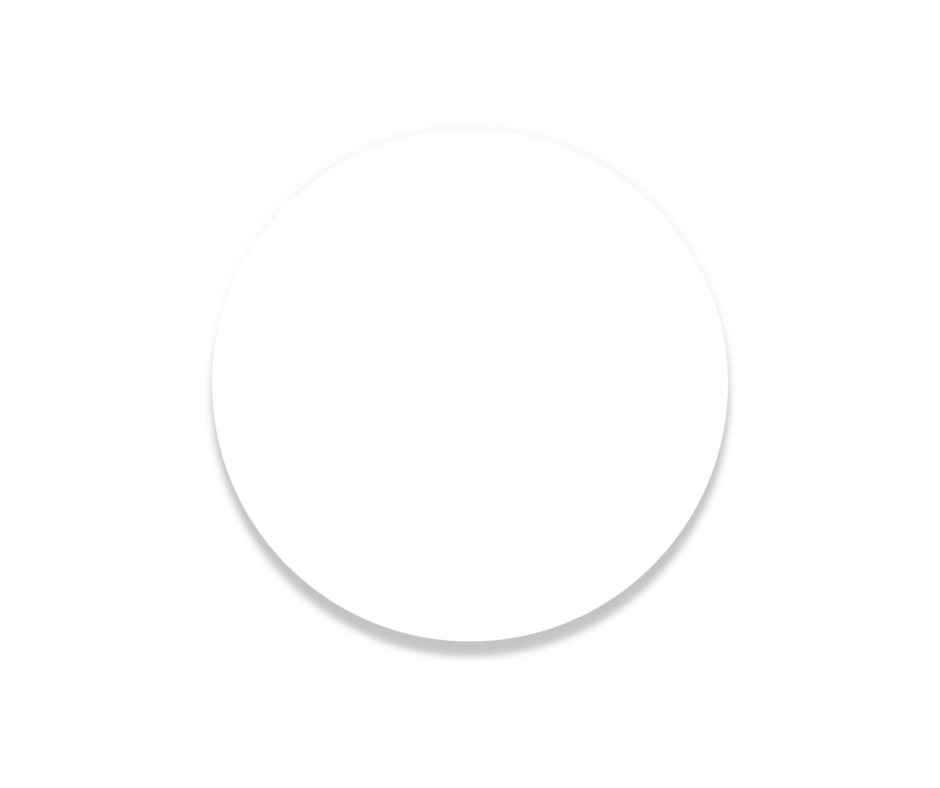 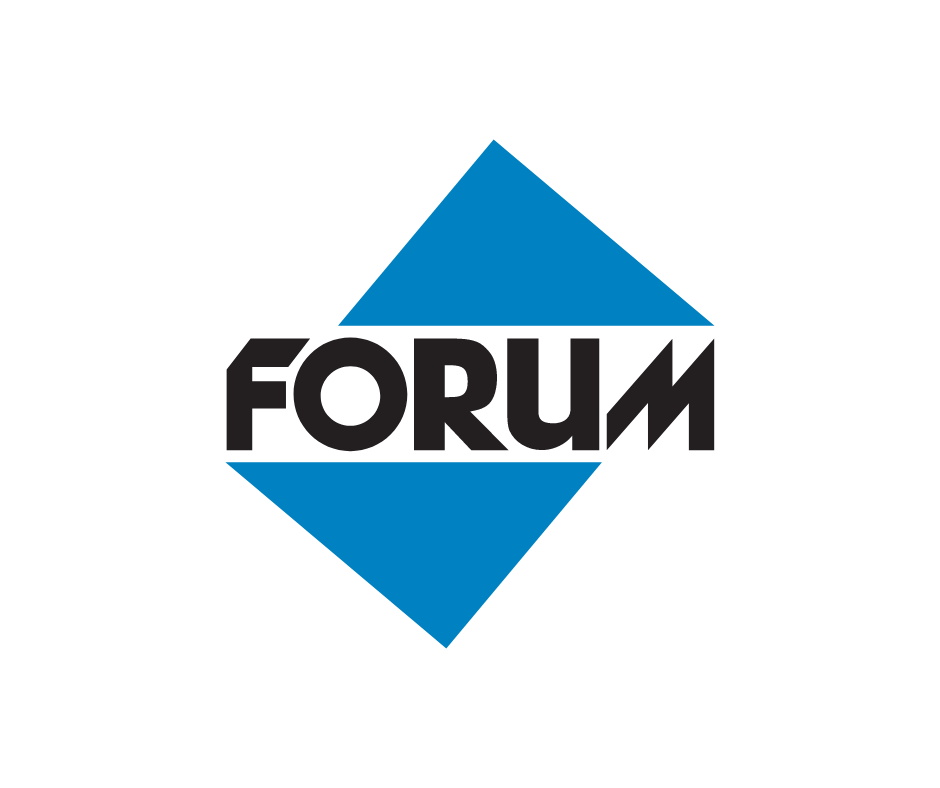 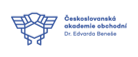 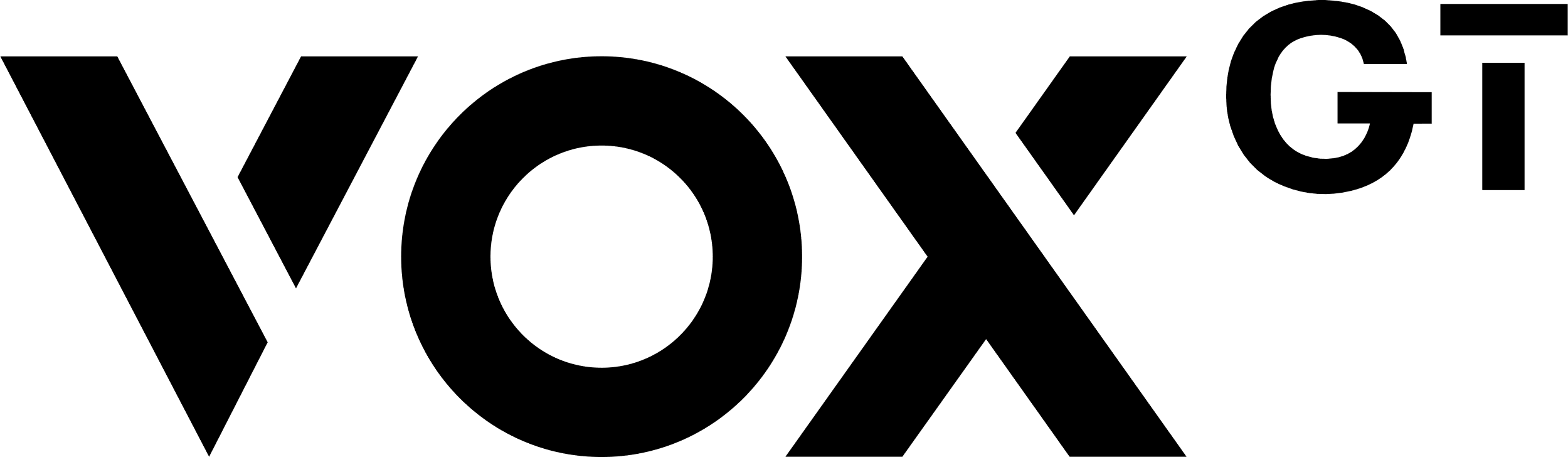 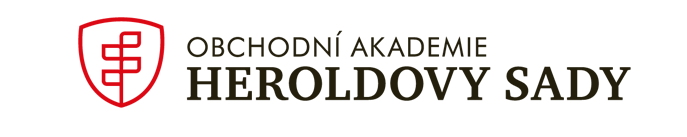 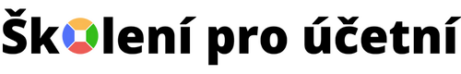 Partnerství
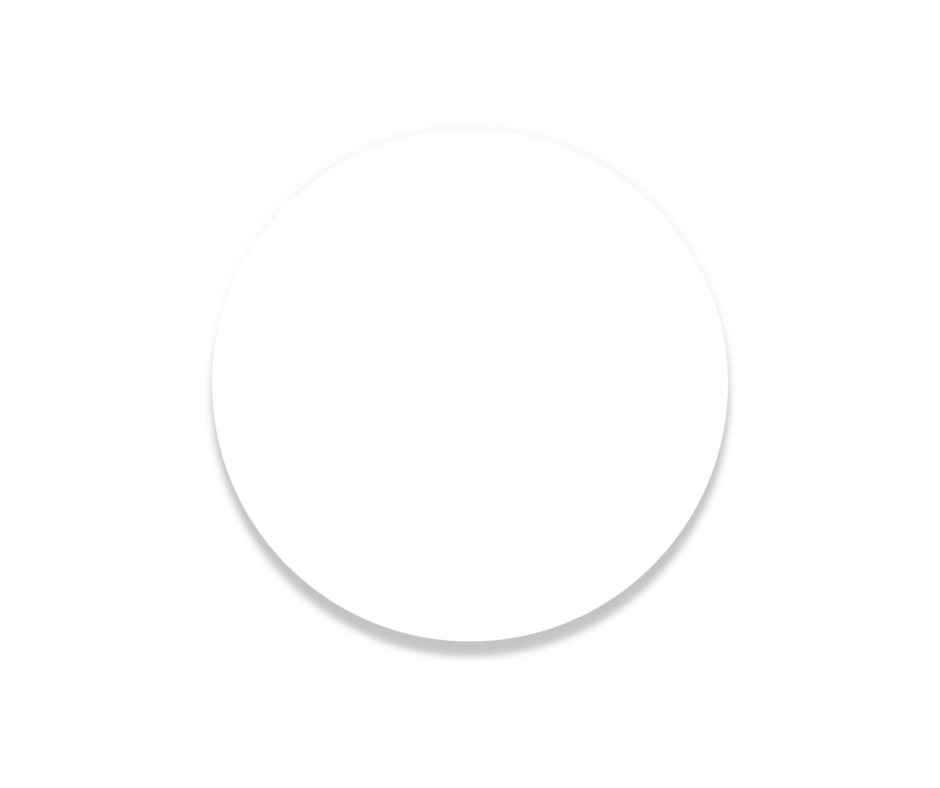 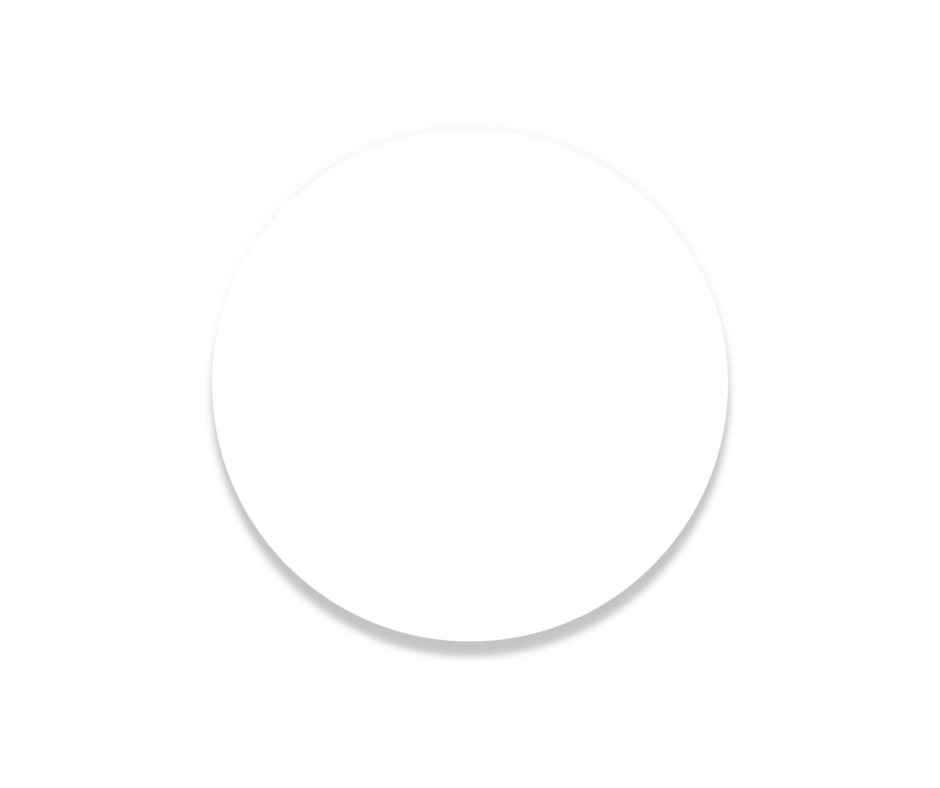 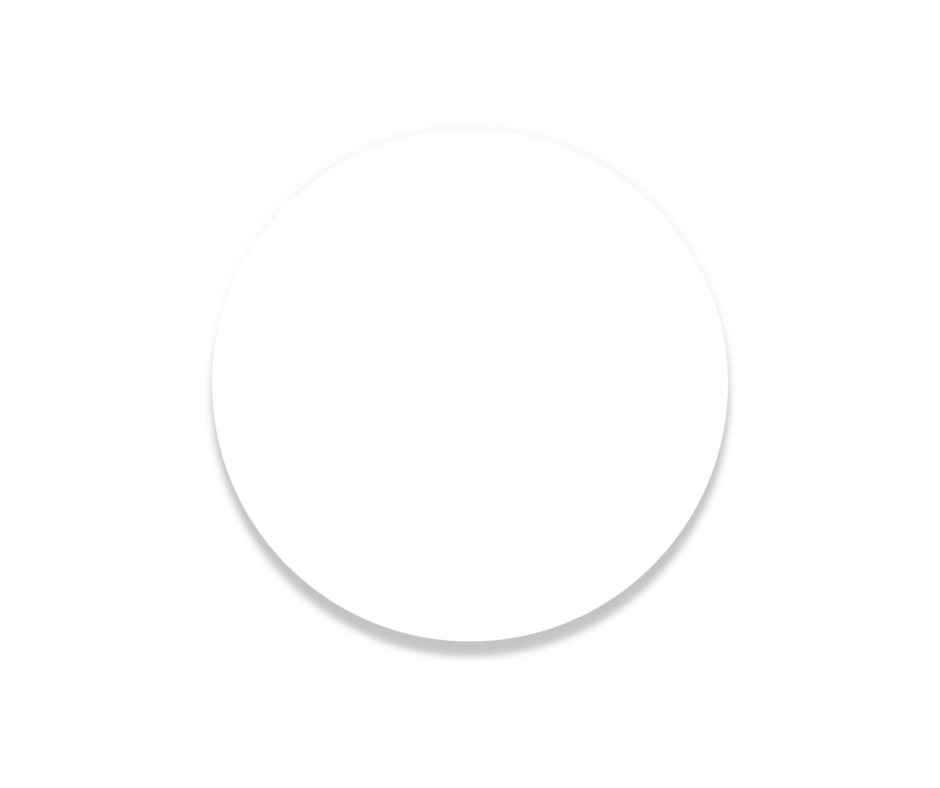 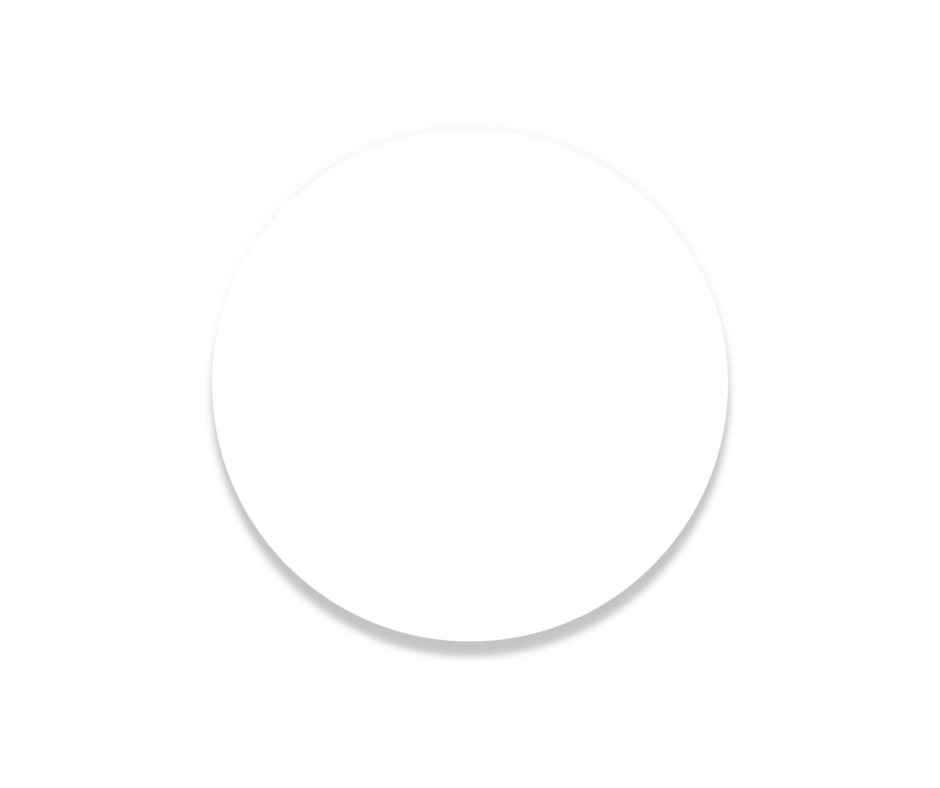 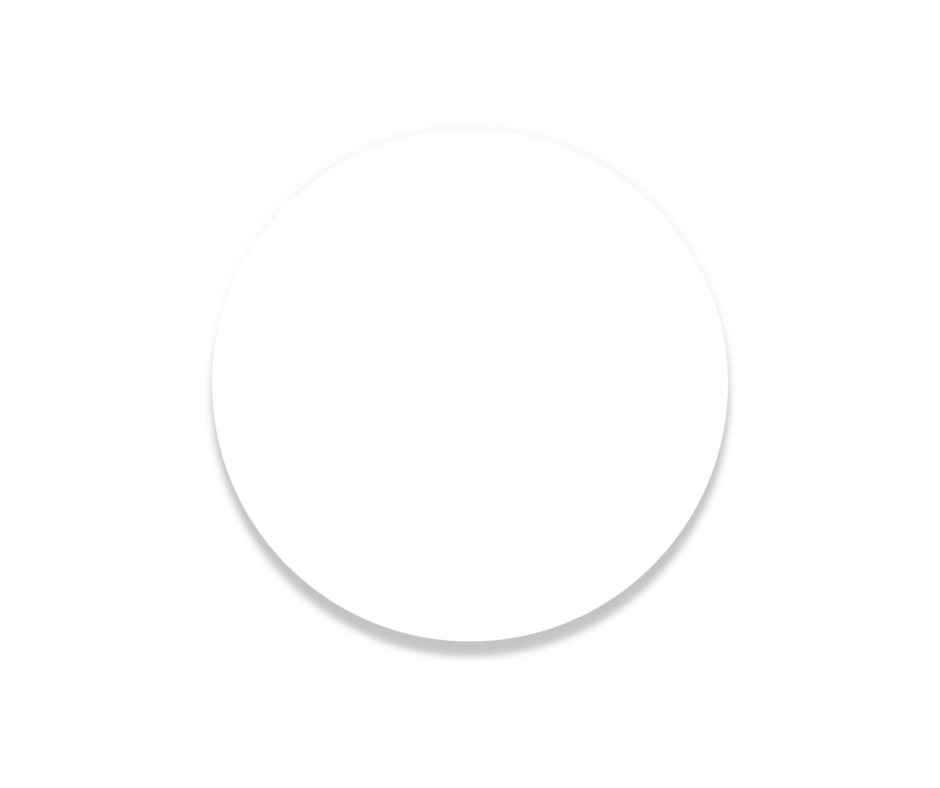 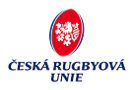 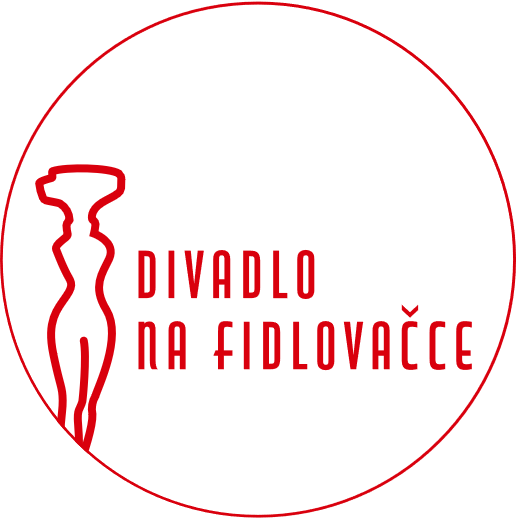 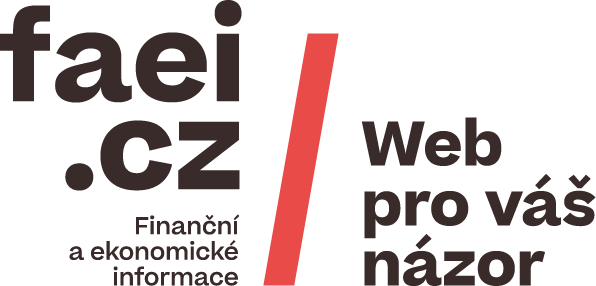 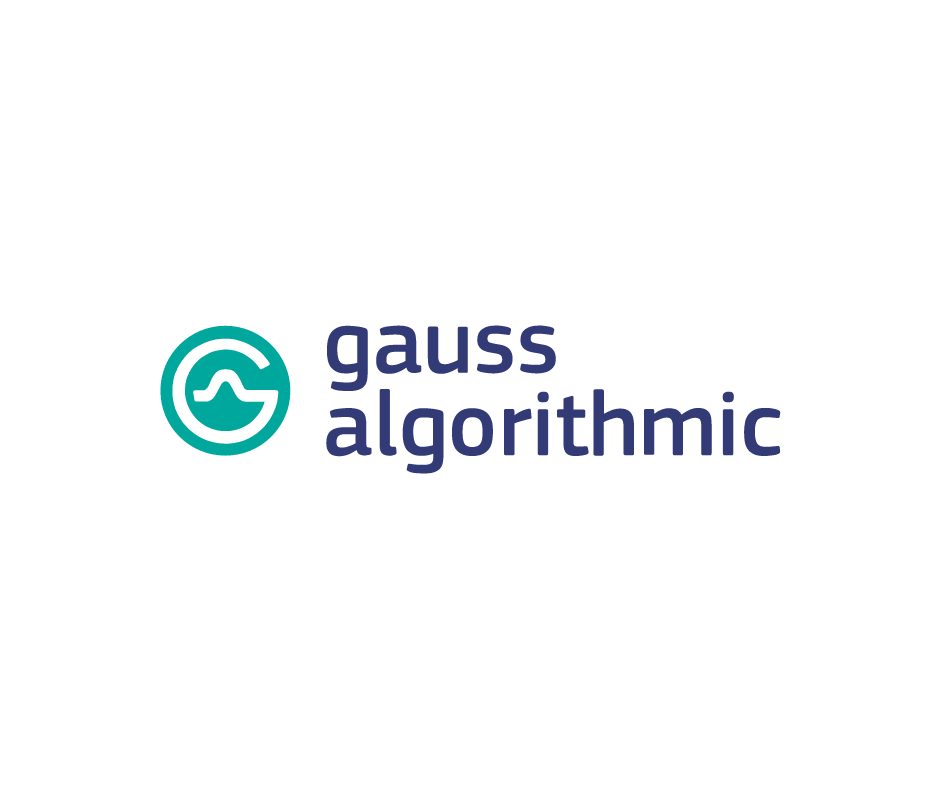 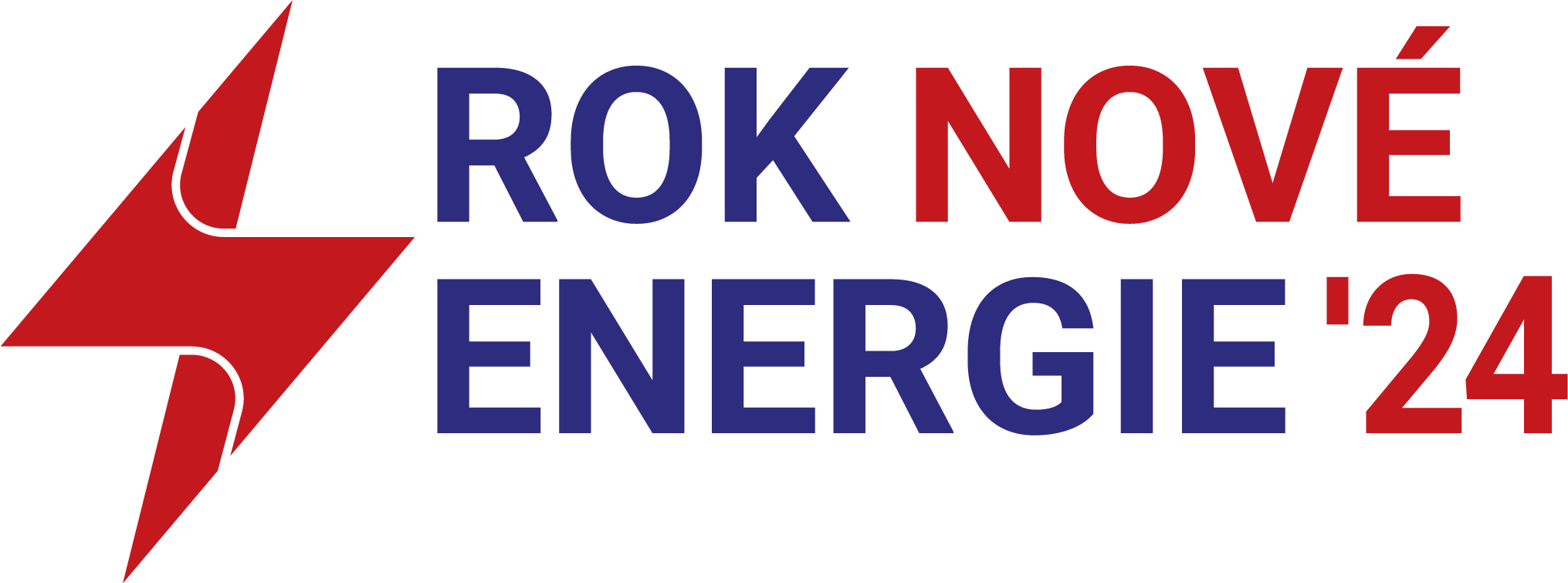 PKF APOGEO Tax, s.r.o.
ROHAN BUSINESS CENTRE, Recepce B
Rohanské nábřeží 671/15, 180 00 Praha 8
IČ 27197310, DIČ CZ27197310 
+420 267 997 700, www.pkfapogeo.cz
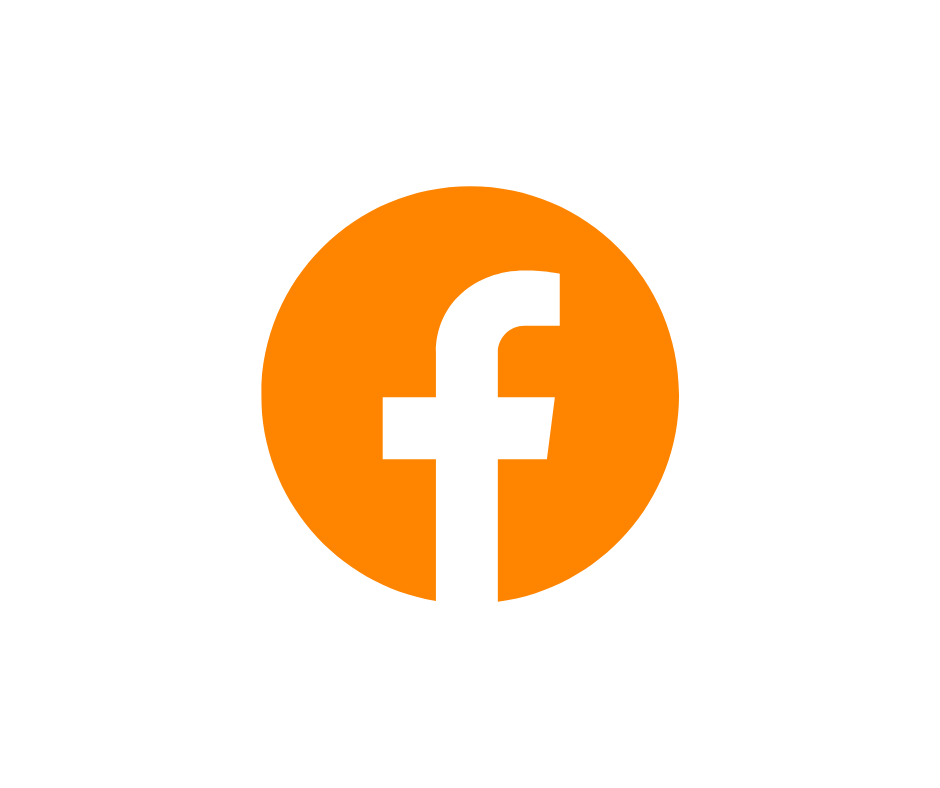 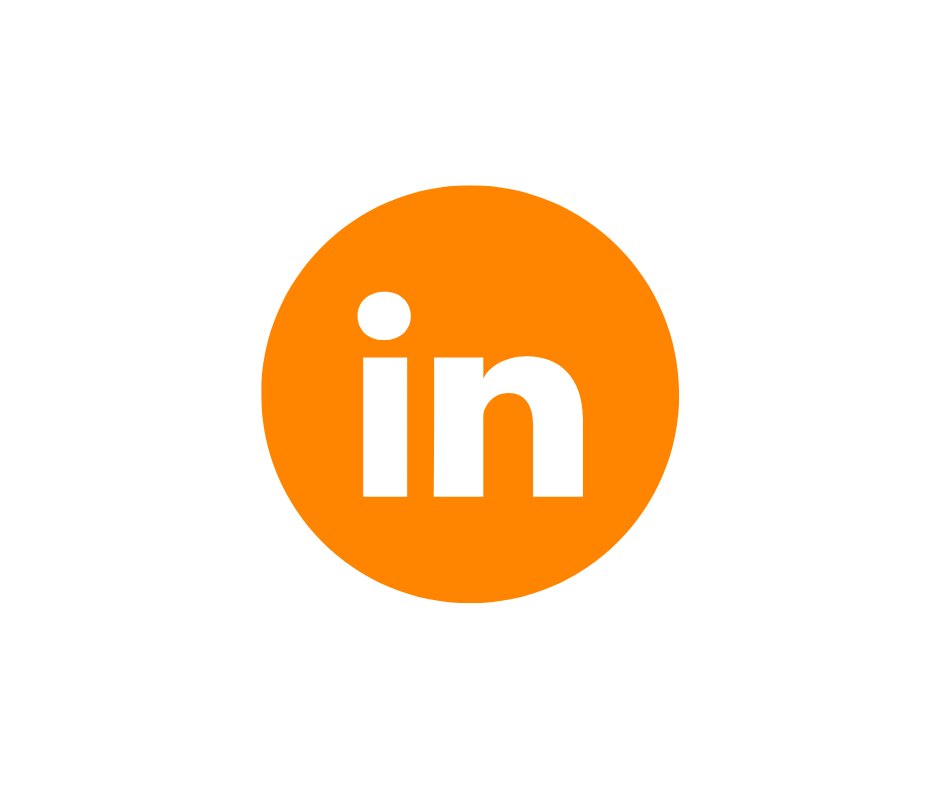 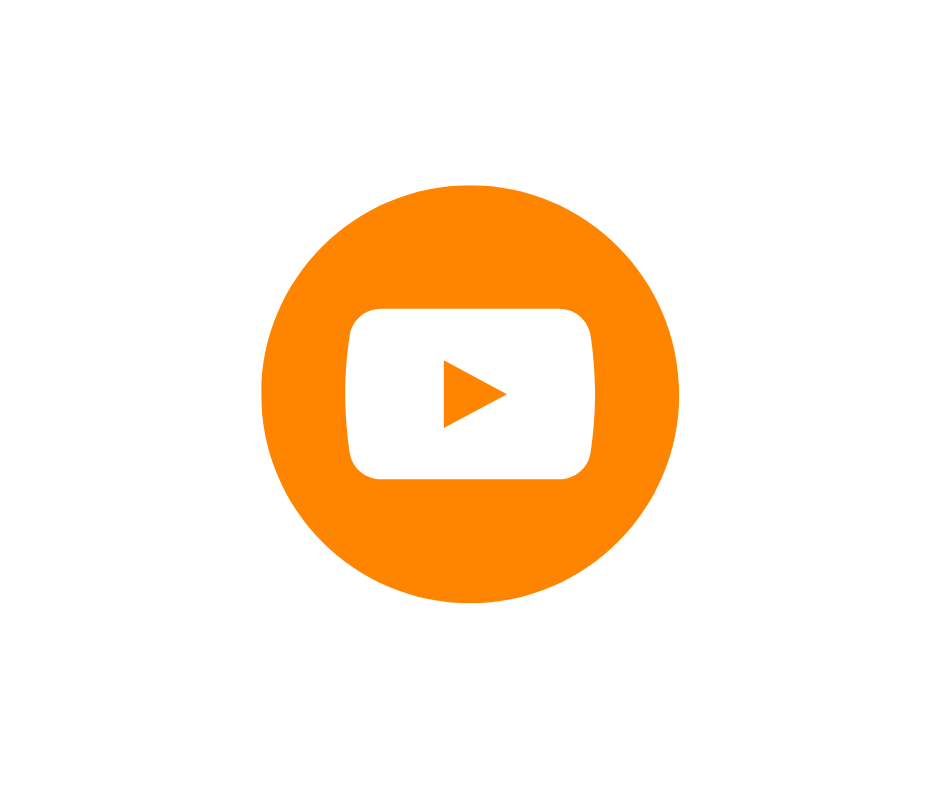 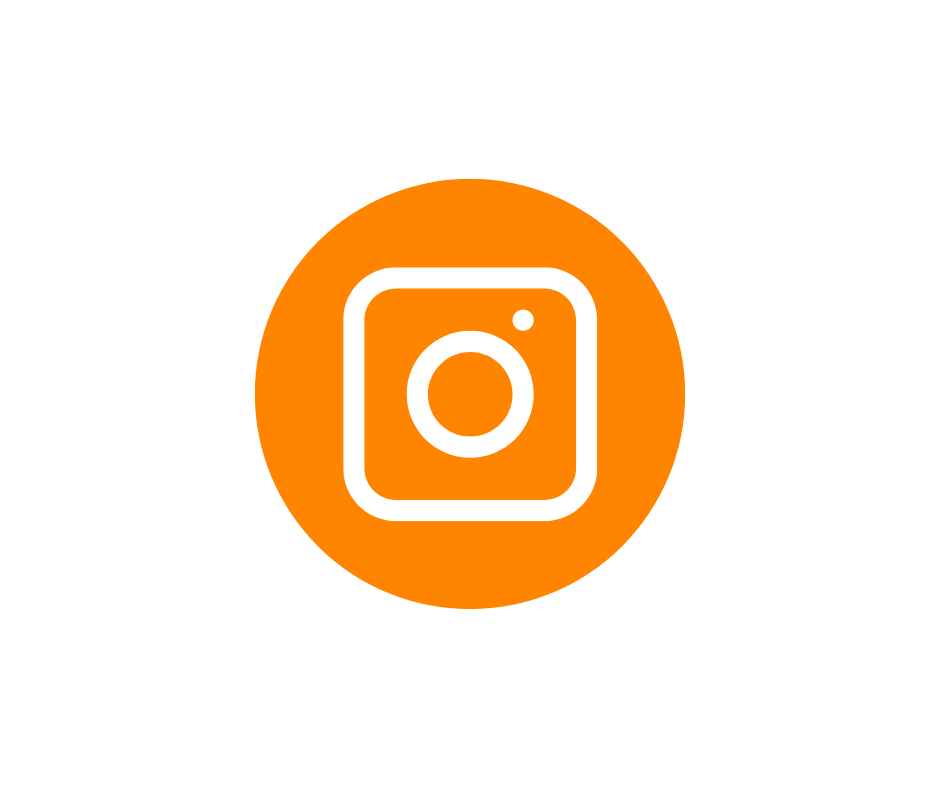